Chapter 12: Mechanical Waves and Sound
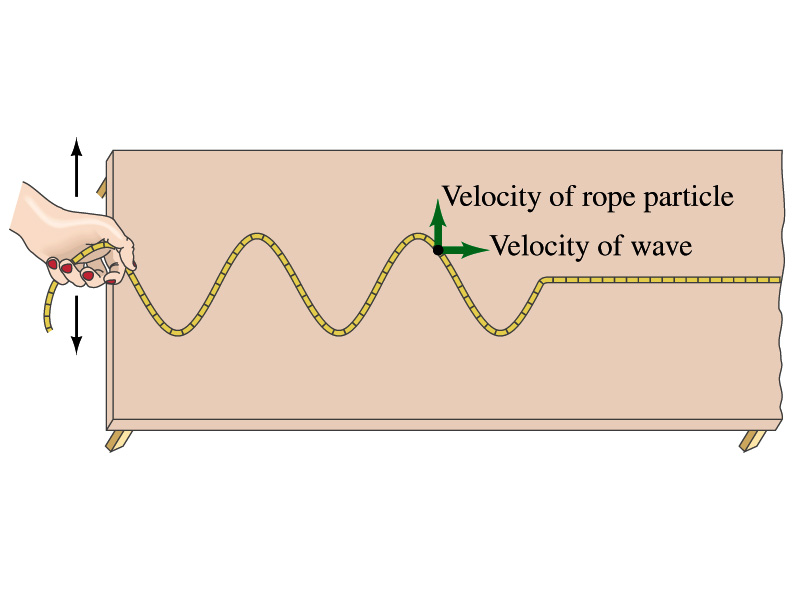 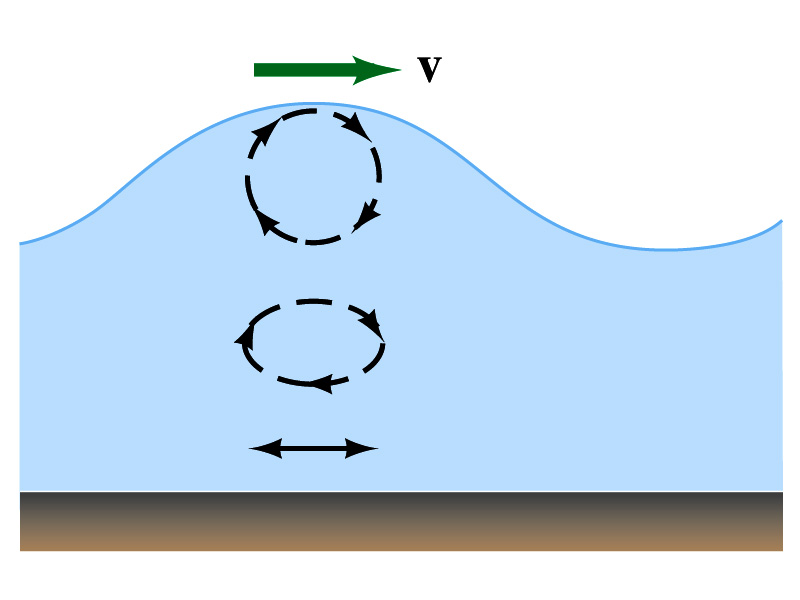 Mechanical Waves – Figure 12.1
Waves in a fluid are the result of a mechanical disturbance.
At right, a stone disturbs water and creates visually observable traveling waves.
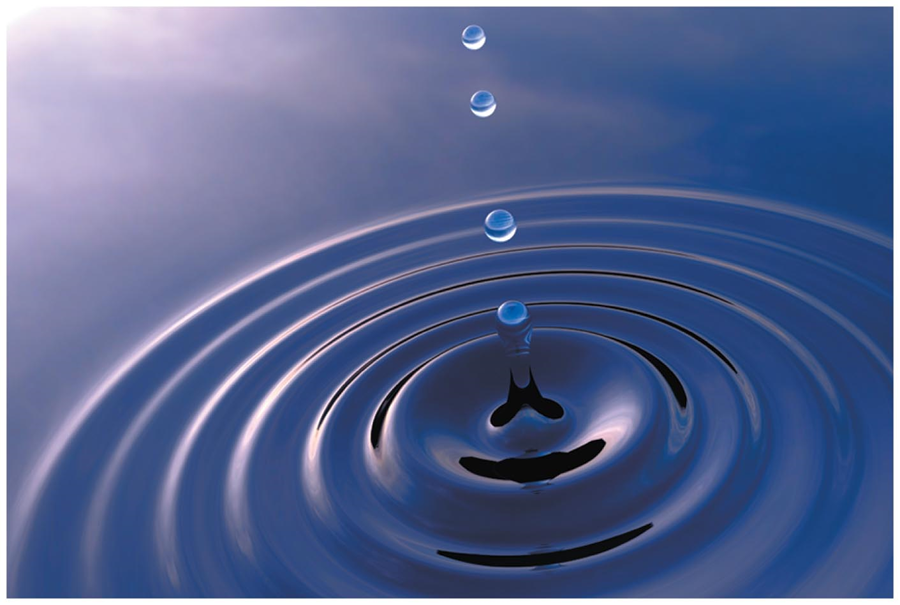 Chapter 12	Mechanical Waves and Sound
● To describe mechanical waves.
● To study superposition, standing waves, and interference.
● To understand sound as a longitudinal wave.
● To study sound intensity and beats.
● To understand the Doppler effect and frequency shifts.
To examine applications of acoustics and musical tones
Making waves
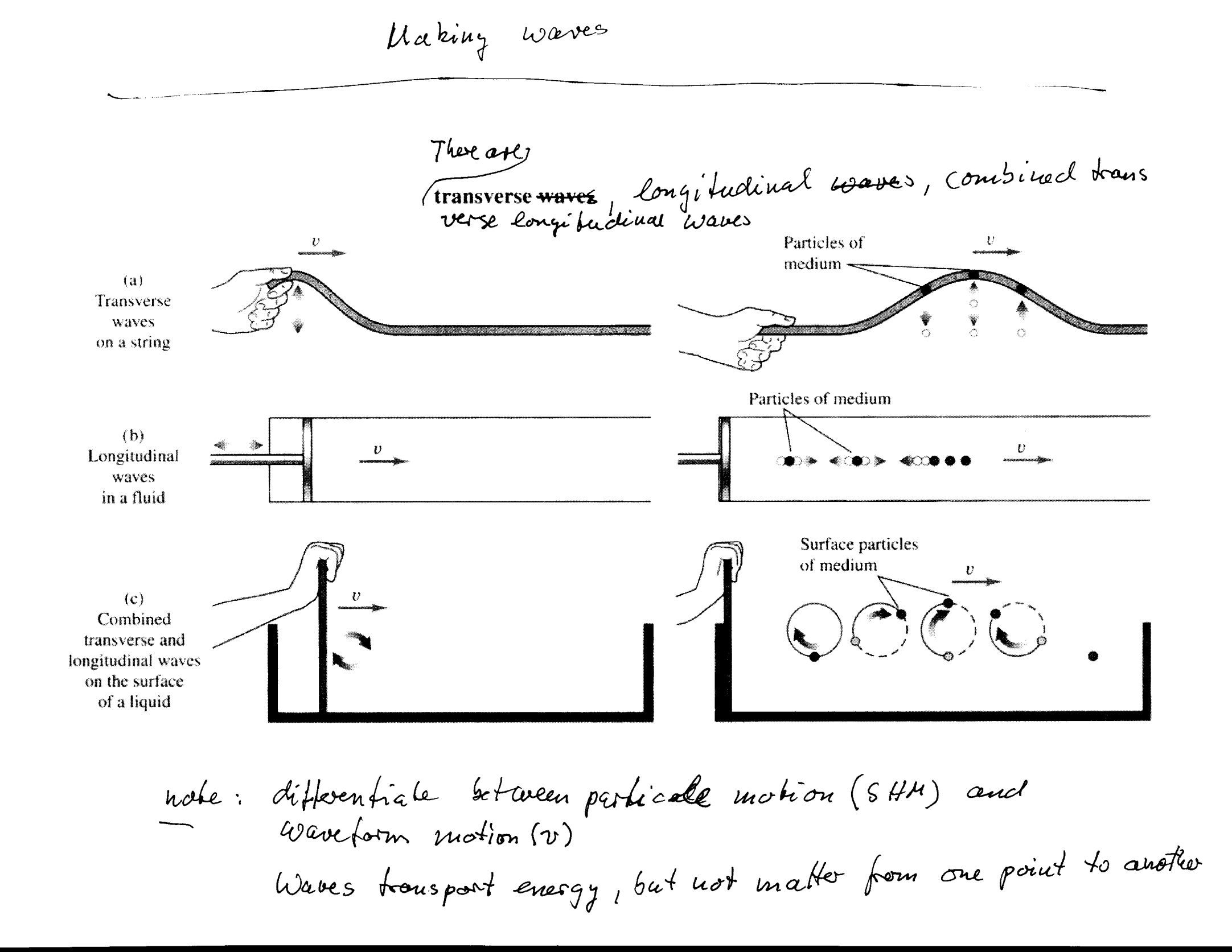 There are transverse, longitudinal, combined transverse longitudinal waves
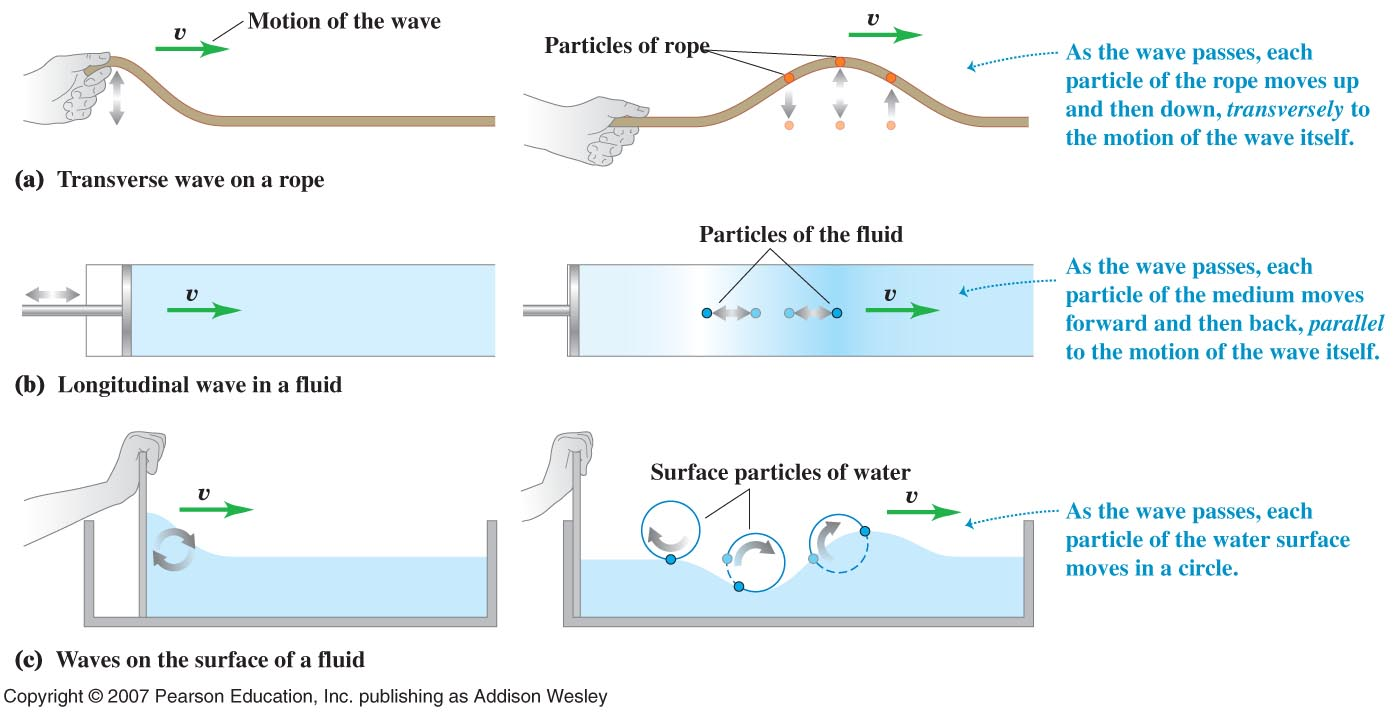 Clicker – Questions 1
This airplane has remote sensing equipment based on  a) laser, b)microwave, and c)sound waves.


Which radar has the highest resolution?     


	a) Visible Light - Laser

	b) Microwave

	c) Sound wave
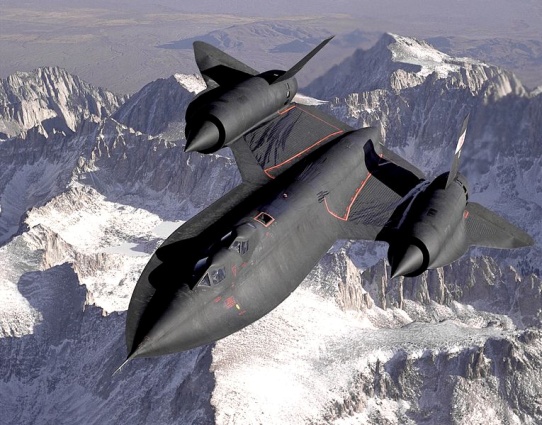 12.1	Mechanical Wave
Mechanical waves are produced by mechanical disturbance and there are two types.
crest
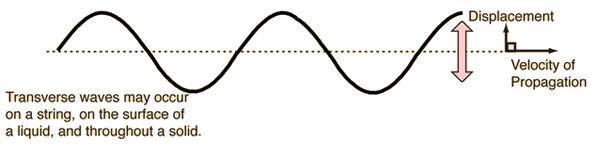 ● Transverse Waves
    The wave disturbance is perpendicular  
    to the direction of wave propagation.




● Longitudinal Waves
    The wave disturbance is parallel to the  
    direction of wave propagation.
trough
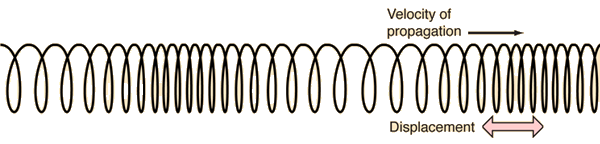 y(x,t)
12.2	Periodic Mechanical Wave
o
x
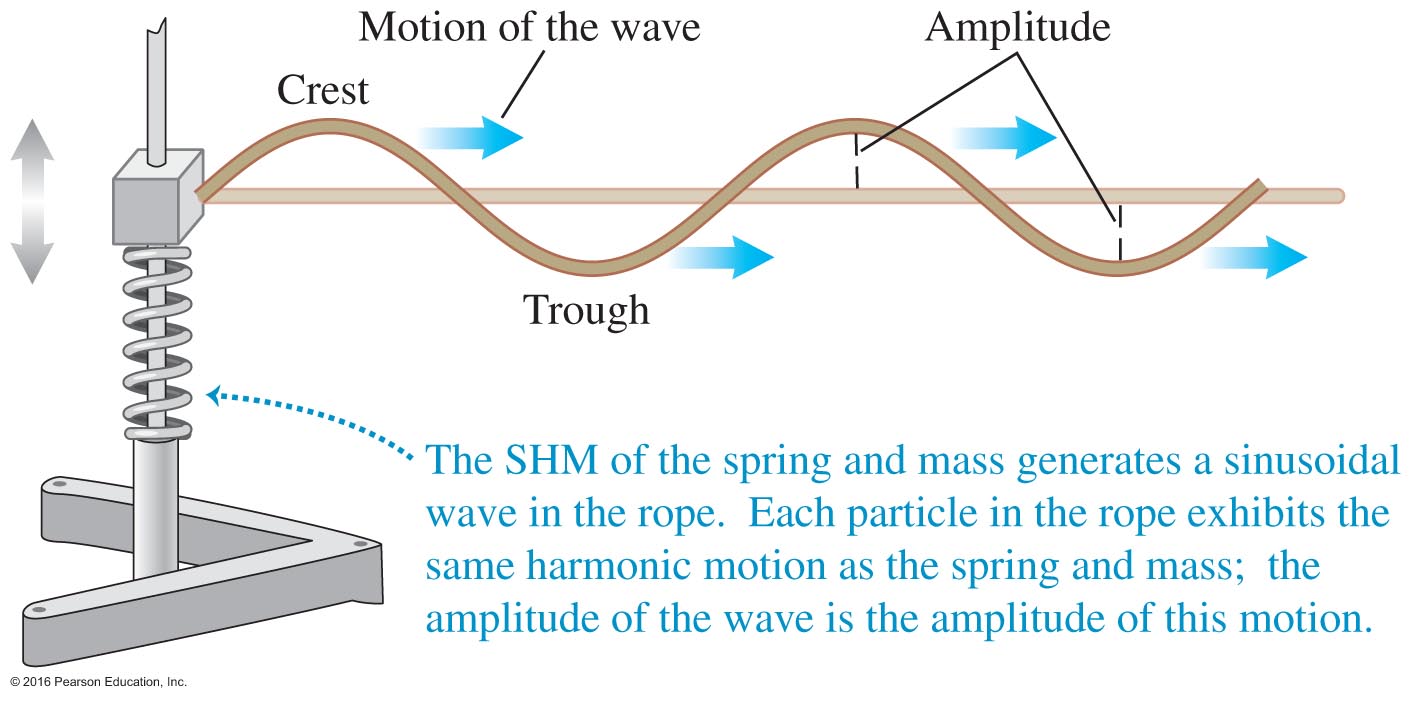 “Time Lapse” Snapshot of a Traveling Wave – Figure12.4 The wave advances one wavelength during one periodT
If you follow the original set of markers (3 red dots at top of the figure), you can see the movement as time passes going down from top to bottom.
Each fresh sketch as you go downward elapses 1/8 of the period.
Recall that 8/8T (all the way from top to bottom) is one period, the time for one complete oscillation to pass.
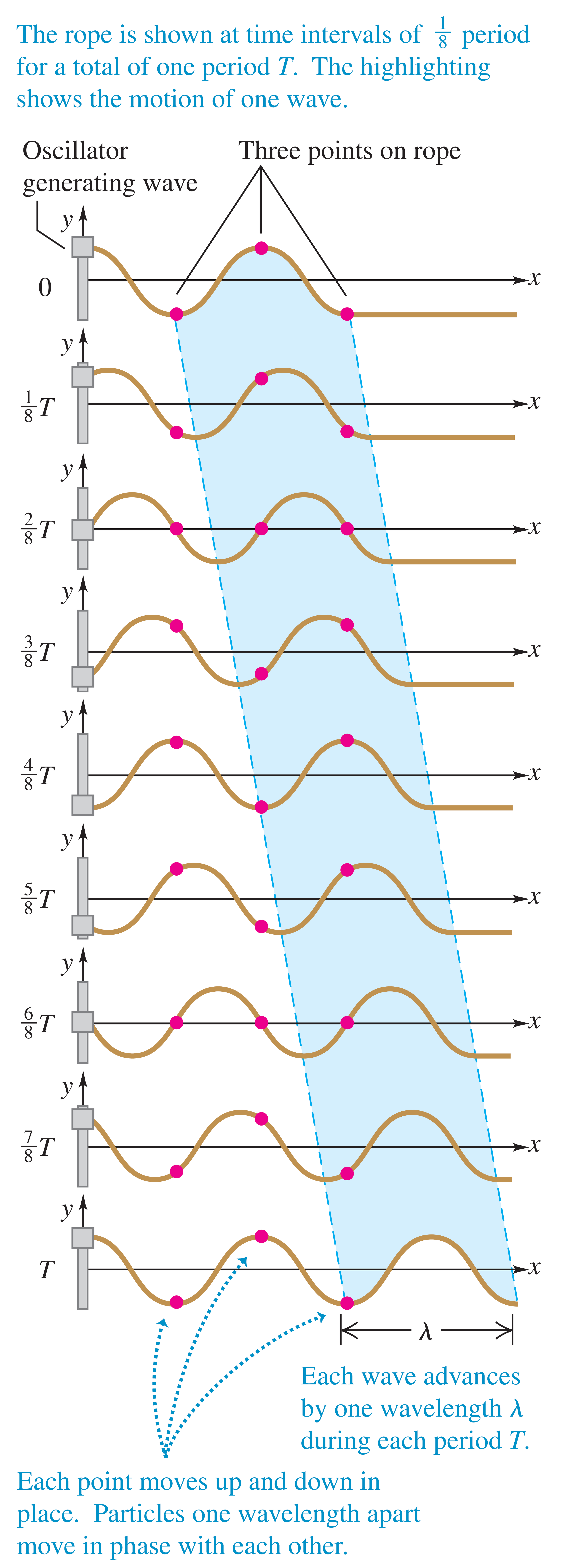 λ f = v wave – Example 12.1
We know that for any wave, the wavelength (in meters) times the frequency (in 1/second or Hertz) will multiply to give the velocity of the wave (in metre/seconds).
Sound in air, sound in water, sound in metal, light … this relationship will guide us.
Refer to the worked example for sound in air at 20°Celsius.
Q15.1
Clicker question 2
If you double the wavelength    of a wave on a string, what happens to the wave speed v and the wave frequency f ?
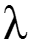 A. v is doubled and f is doubled. 
B. v is doubled and f is unchanged. 
C. v is unchanged and f is halved. 
D. v is unchanged and f is doubled.
E. v is halved and f is unchanged.
[Speaker Notes: Answer: C]
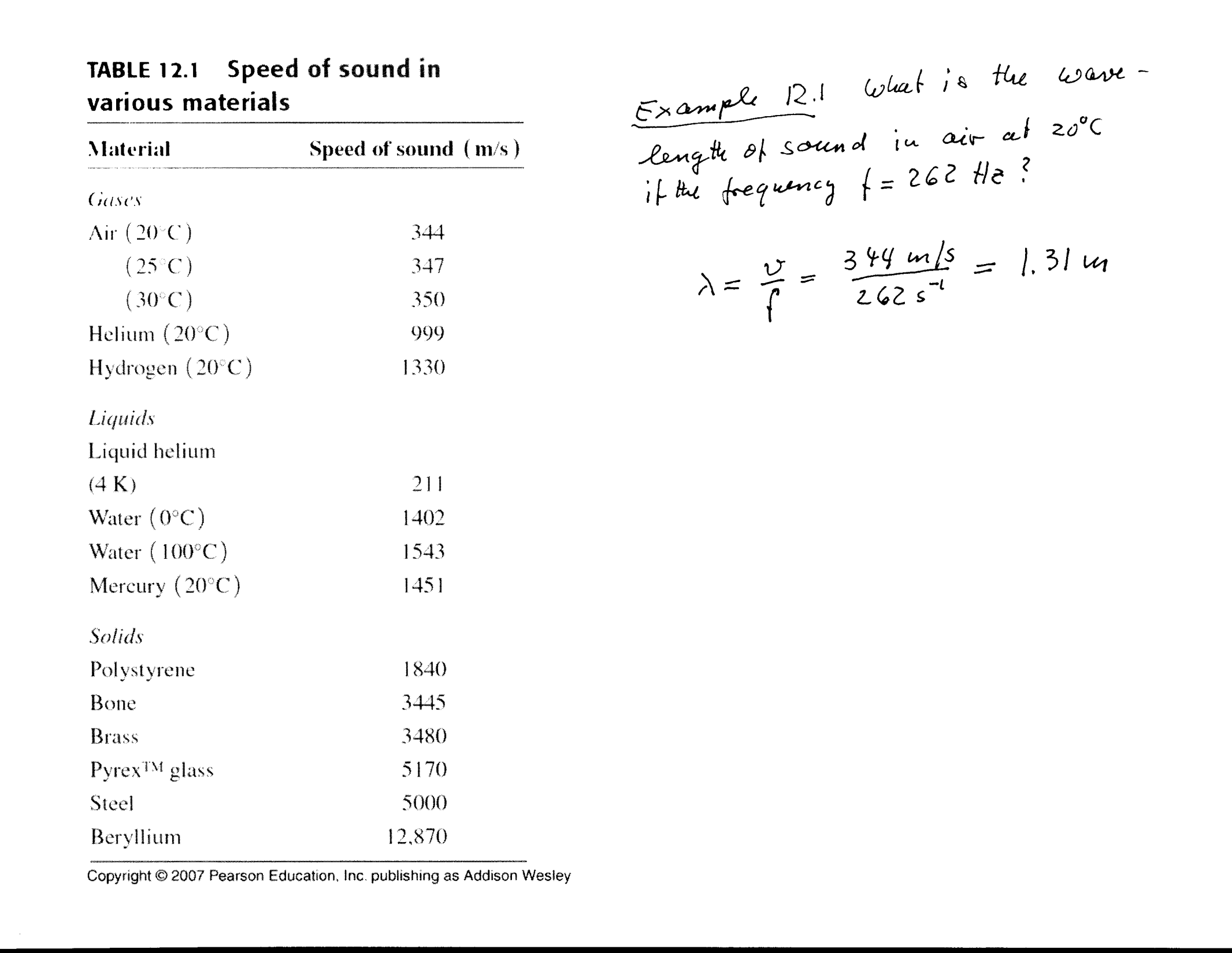 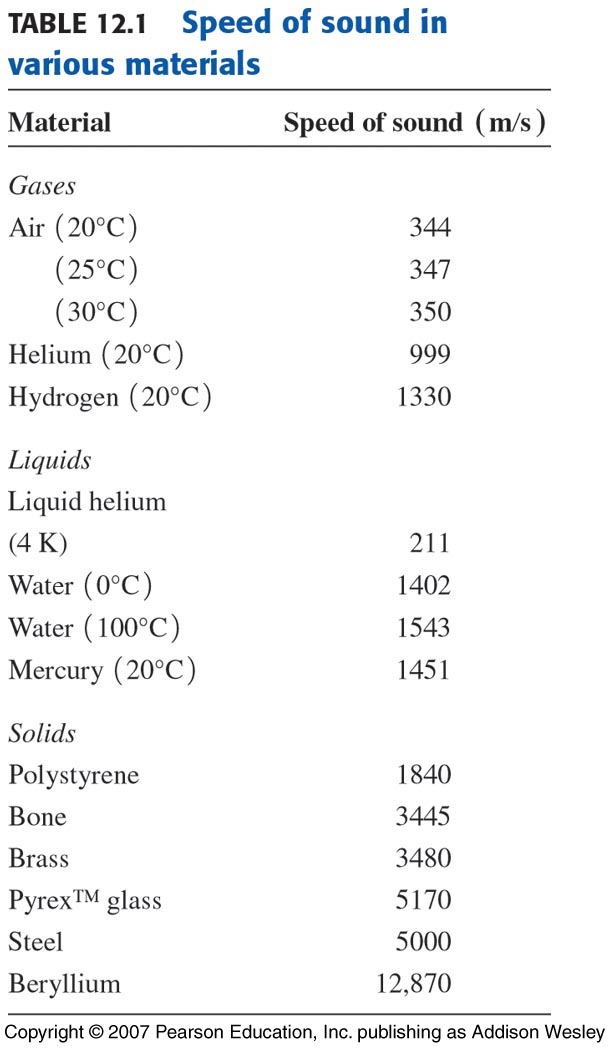 Clicker – Questions 3
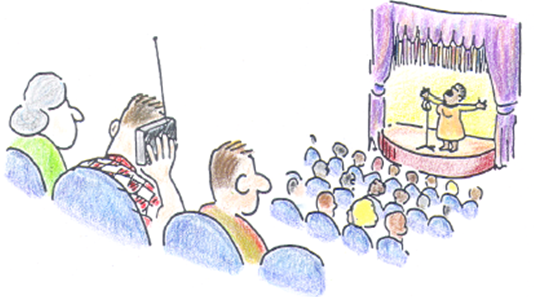 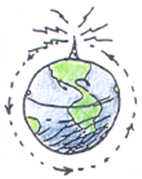 Mathematical description of a wave
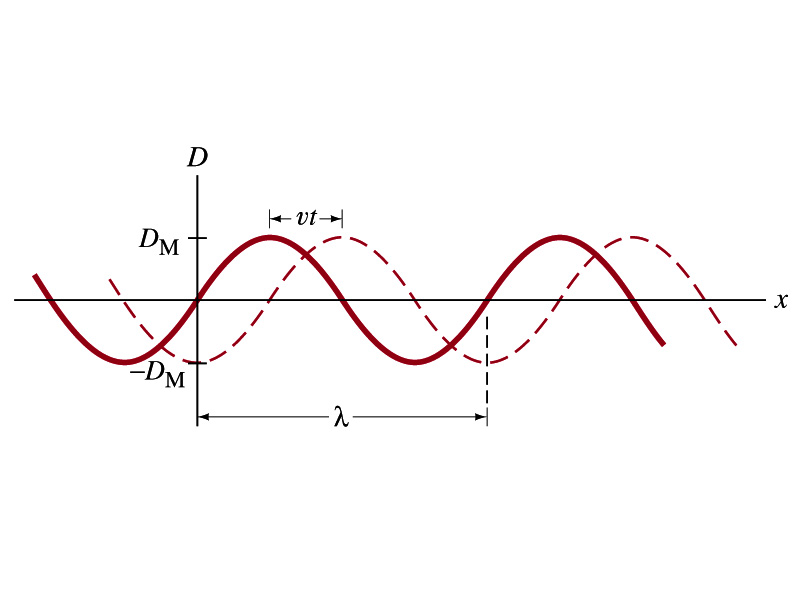 Dispersion relation
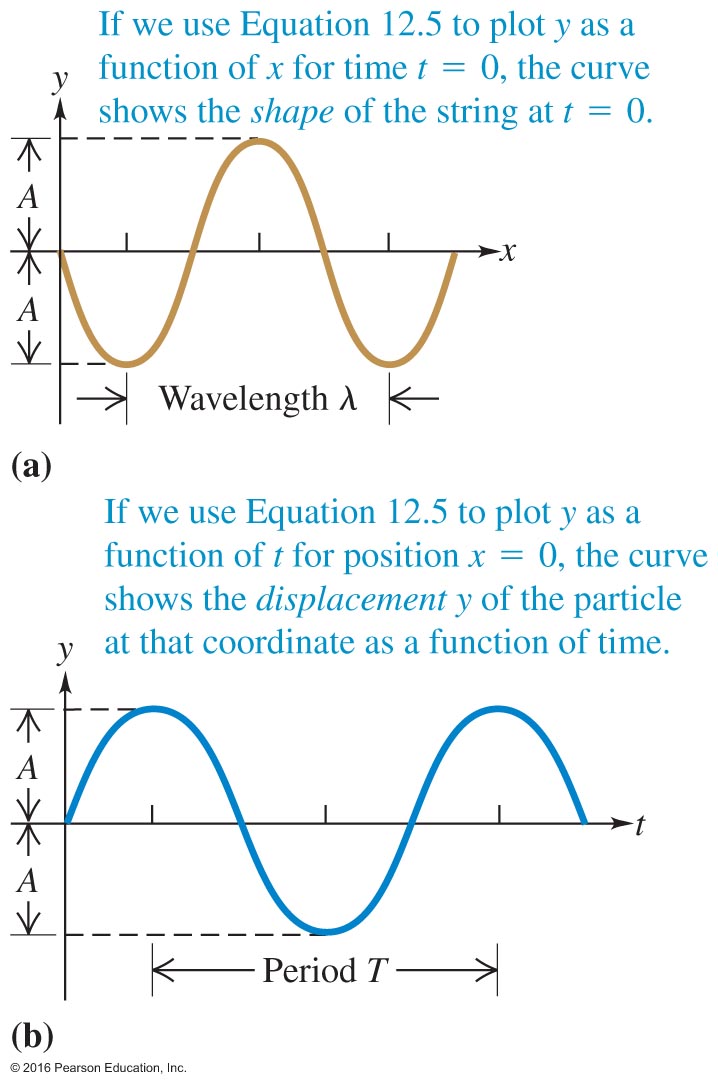 Two ways to graph a wave
© 2016 Pearson Education, Inc.
[Speaker Notes: Figure 12.9]
Clicker question 4
Q15.3
y
A wave on a string is moving to the right. This graph of y(x, t) versus coordinate x for a specific time t shows the shape of part of the string at that time. At this time, what is the velocity of a particle of the string at x = a?
0
x
a
A. The velocity is upward. 
B. The velocity is downward. 
C. The velocity is zero.
D. Either A or B is possible.
E. Any of A, B, or C is possible.
[Speaker Notes: Answer: C]
Longitudinal and Transverse Waves
Figures 12.5 and 12.6 help us to see the sinusoidal waveform.
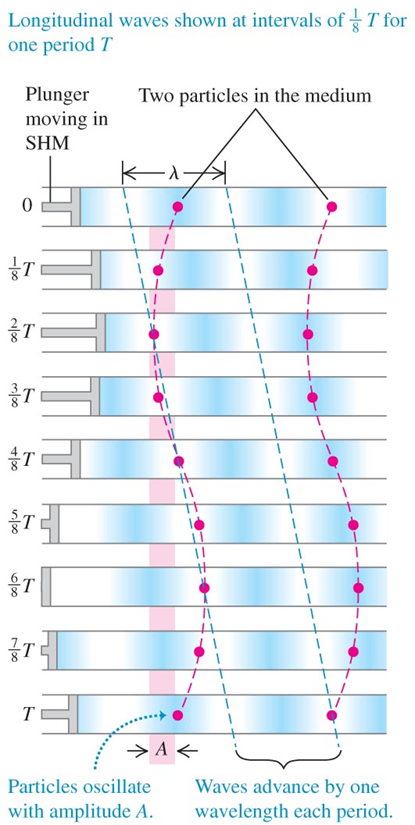 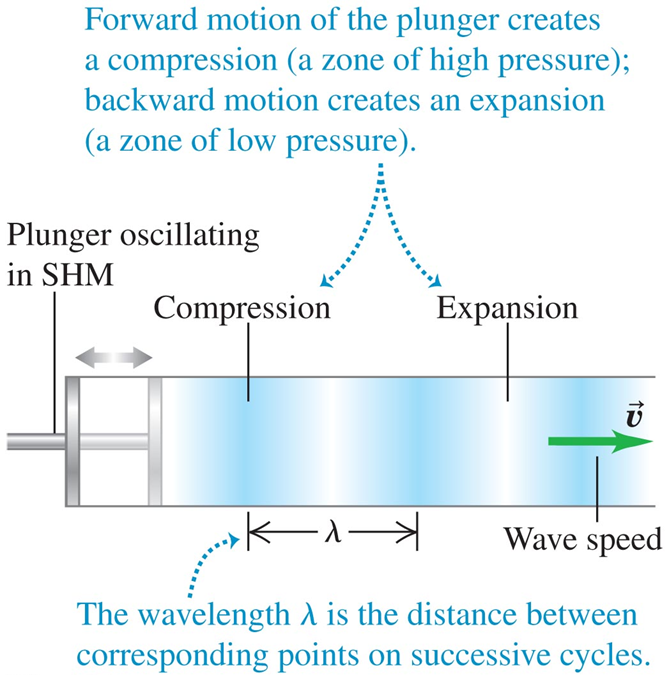 12.3	Waves Speed
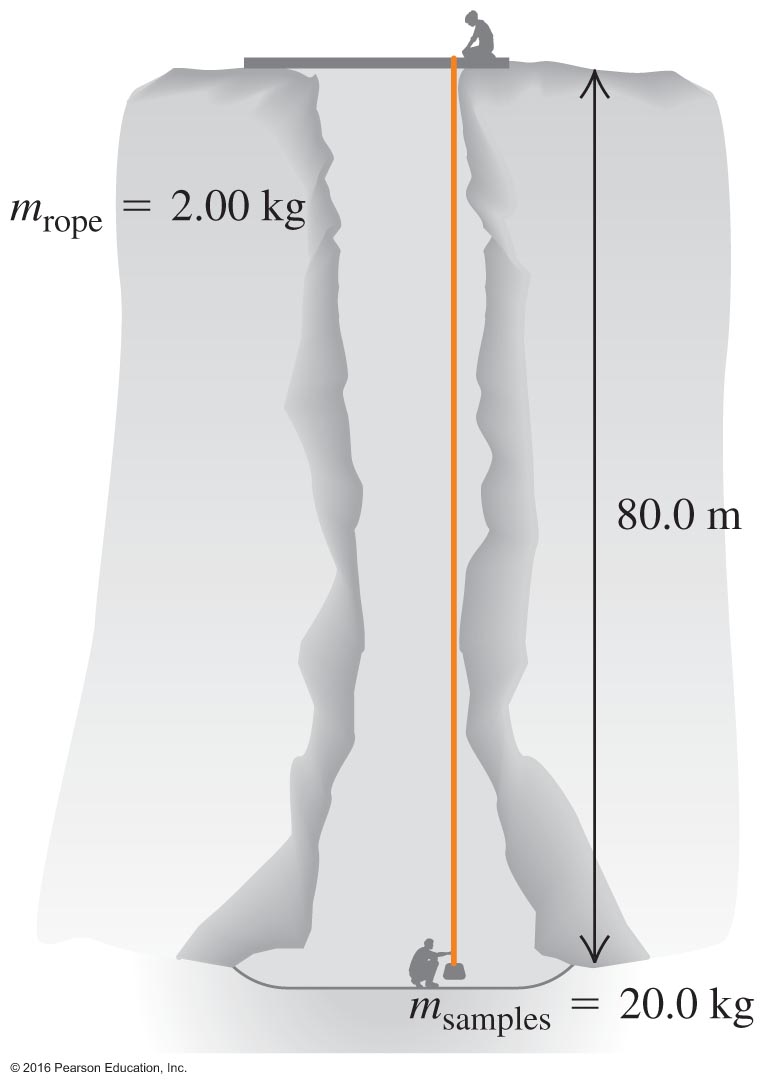 The velocity of the wave will depend on the type and size of rope as well as the tension we add with our geological sample.
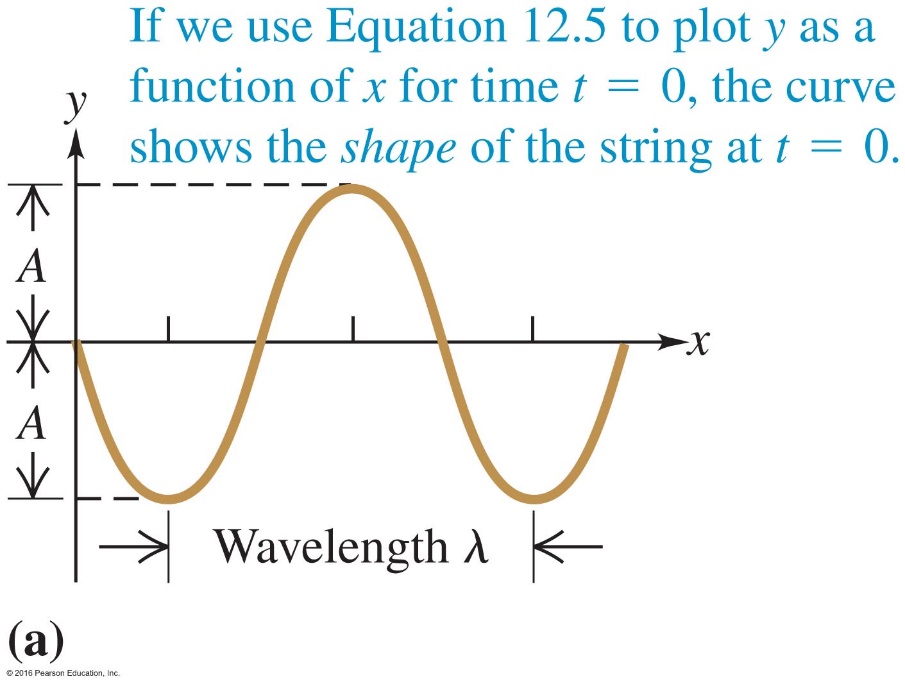 12.4	Mathematical Description of a Wave
x = 0
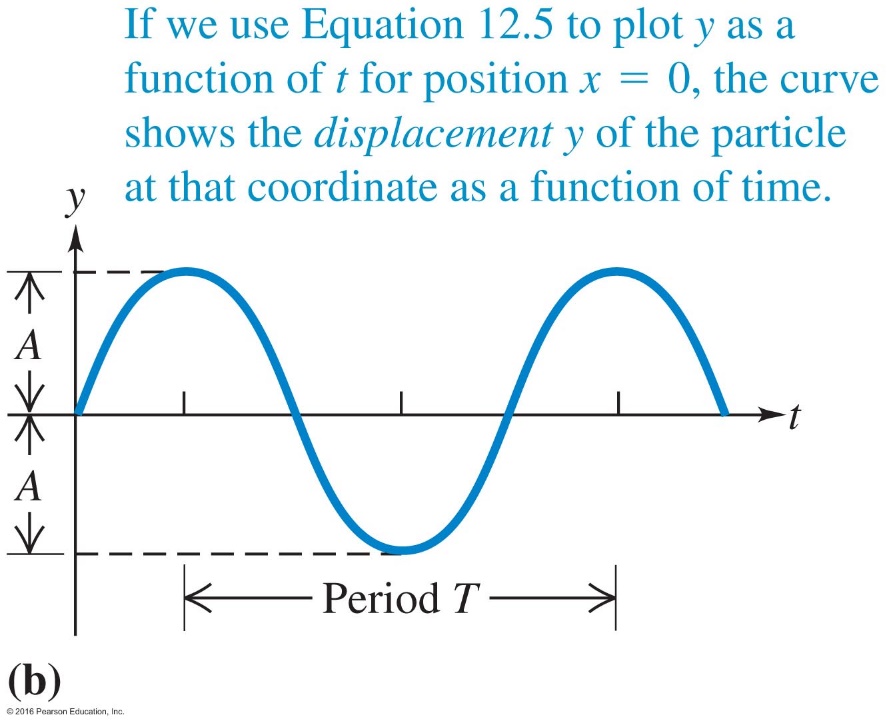 t = 0
12.5	Reflection and Superposition
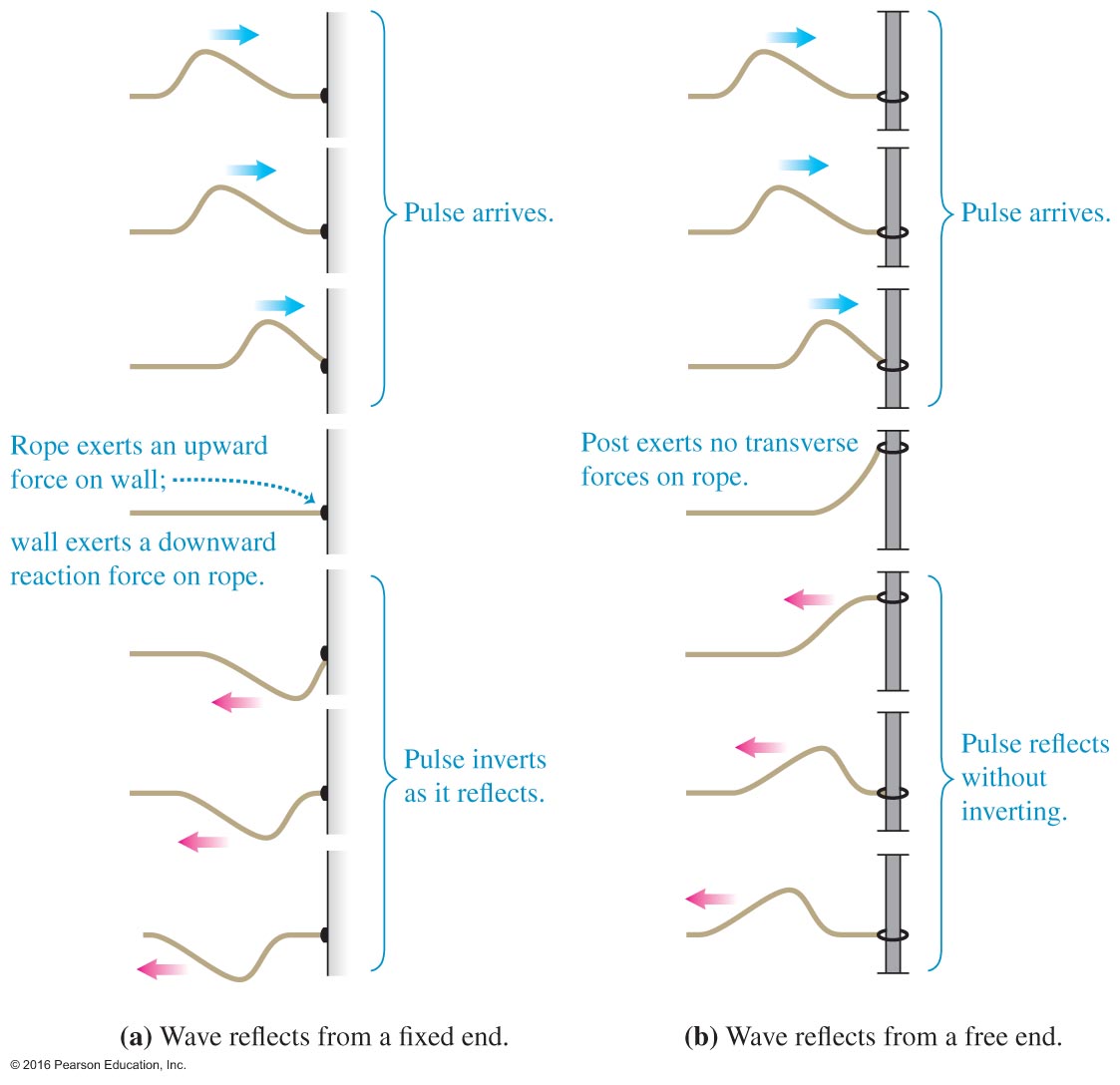 Encounter between waves travelling in opposite directions
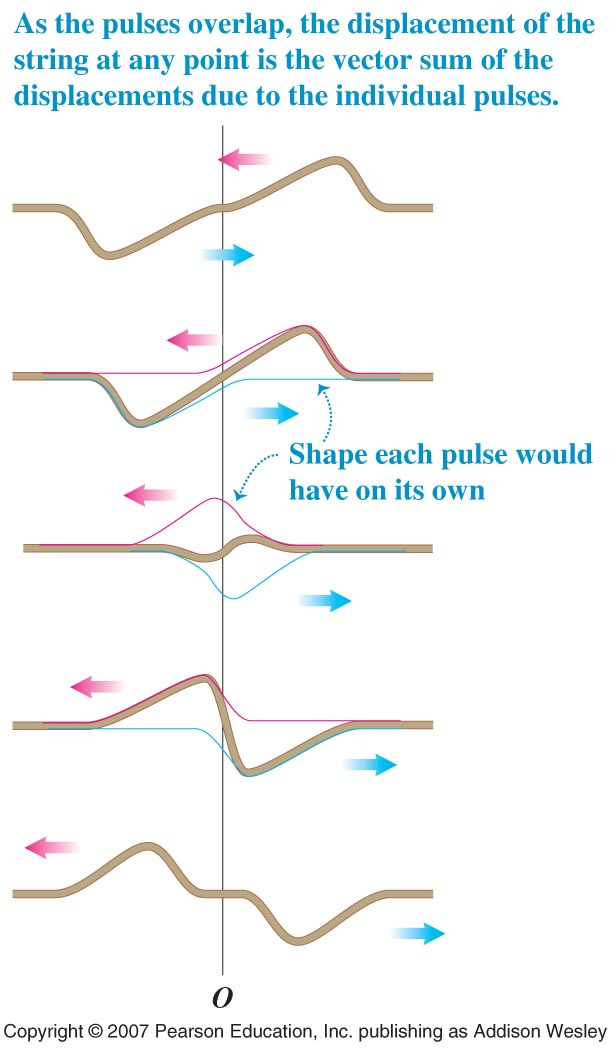 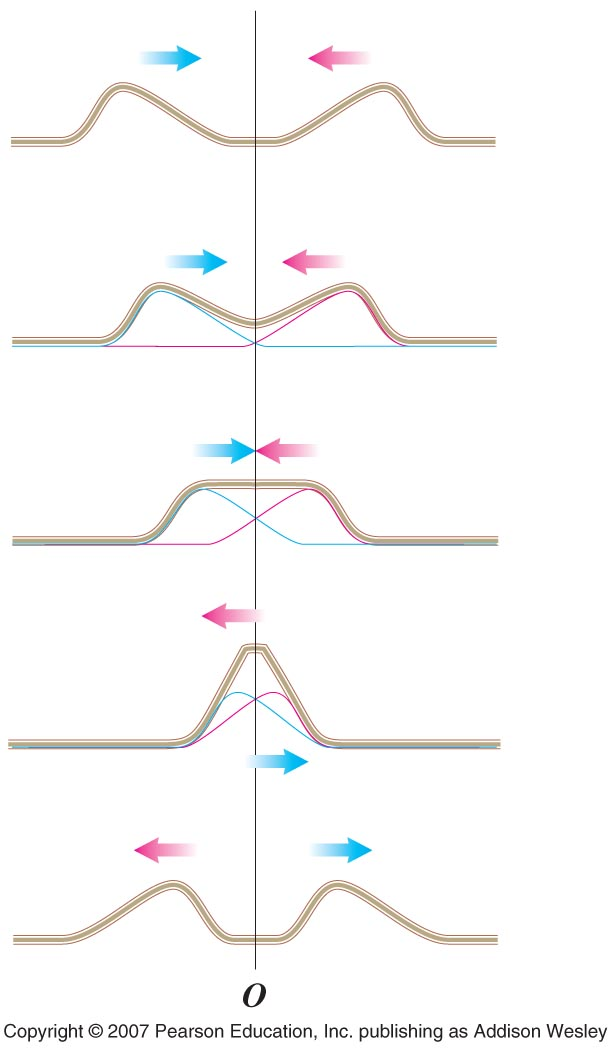 Inverted
At point 0 amplitude = 0
Identical
At point 0 slope = 0
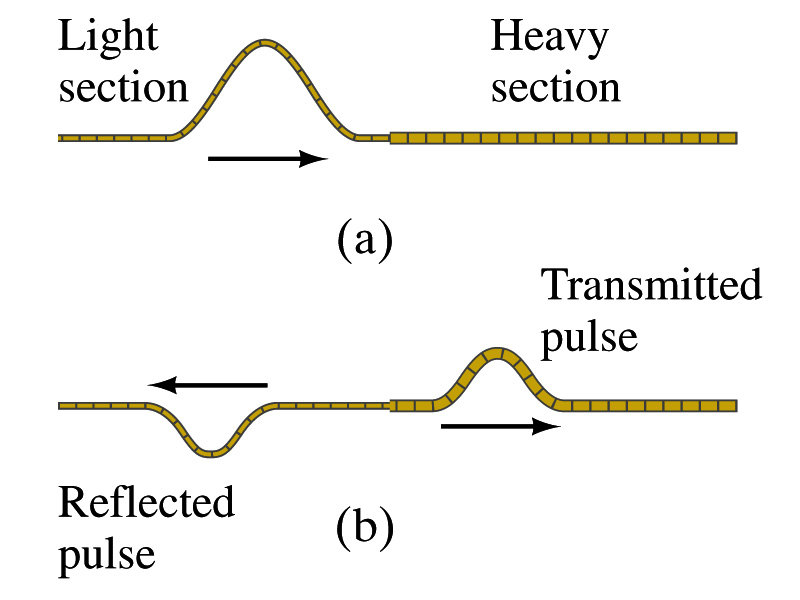 Reflection and Transmission
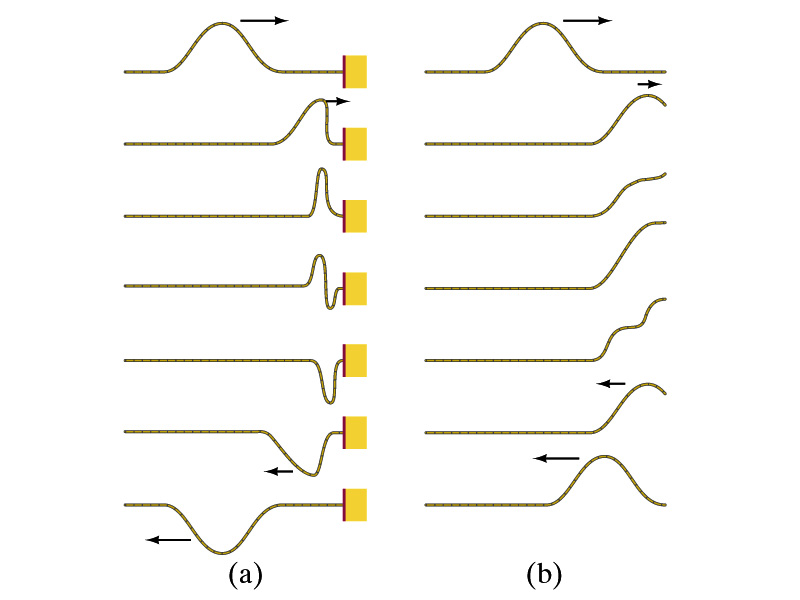 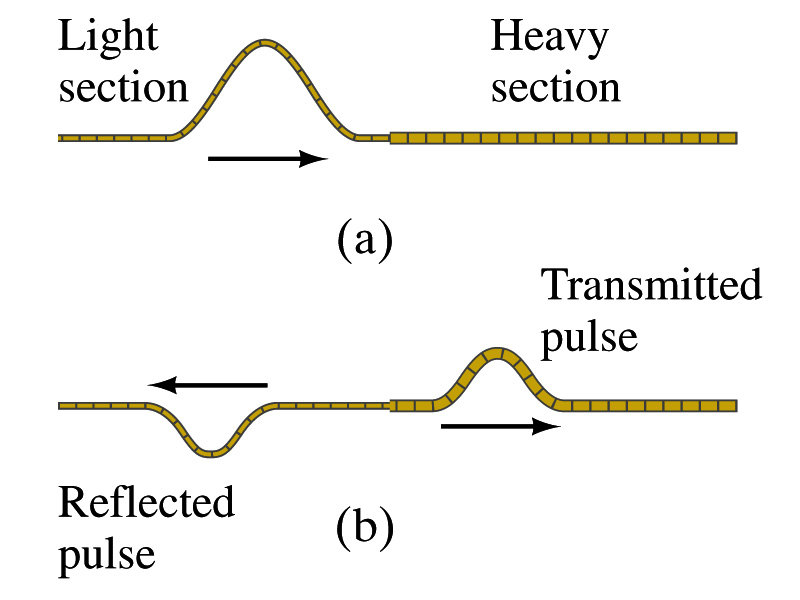 Wave pulse reaches a discontinuity
Wave pulse is partly reflected and transmitted
End of  rope is fixed
End of  rope is free
Two waves pulses pass each other
constructive
destructive
Interference of Waves
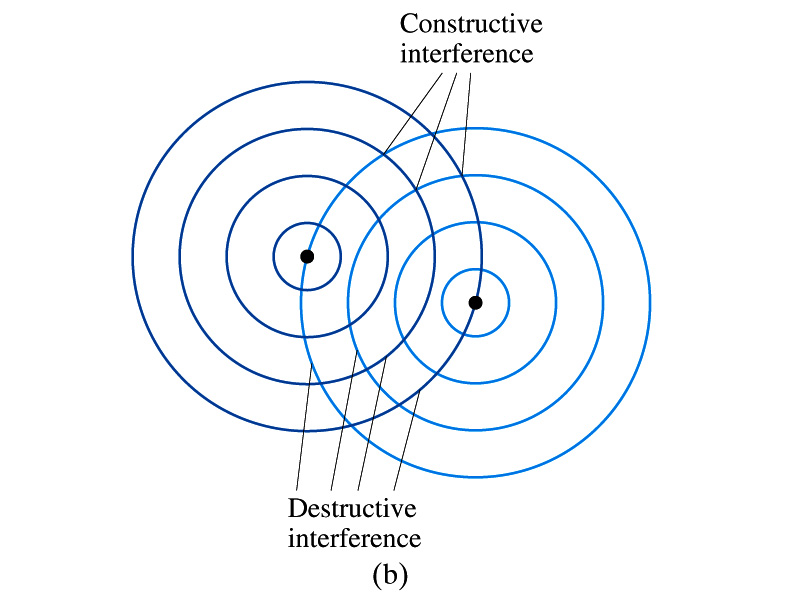 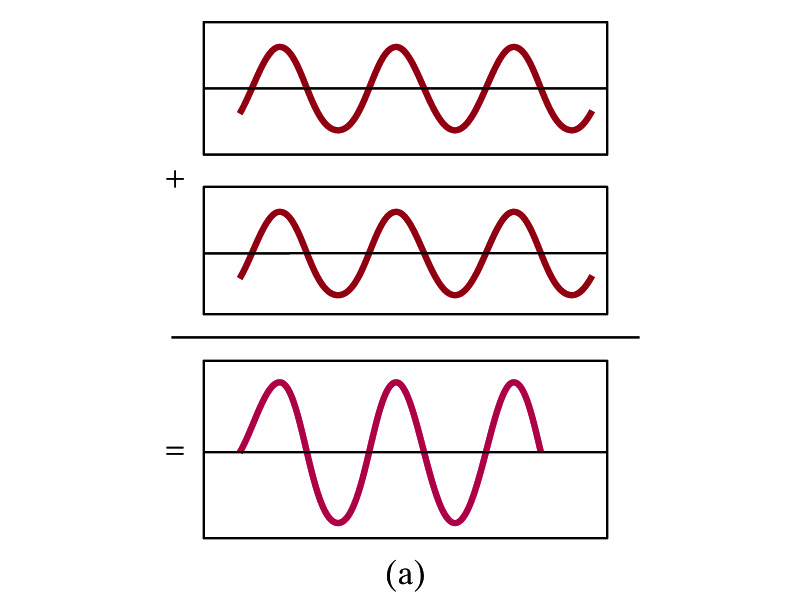 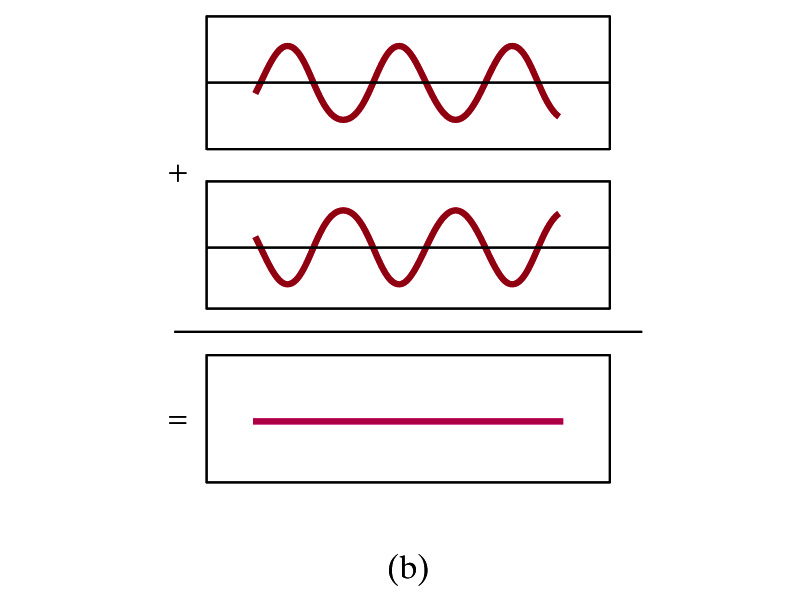 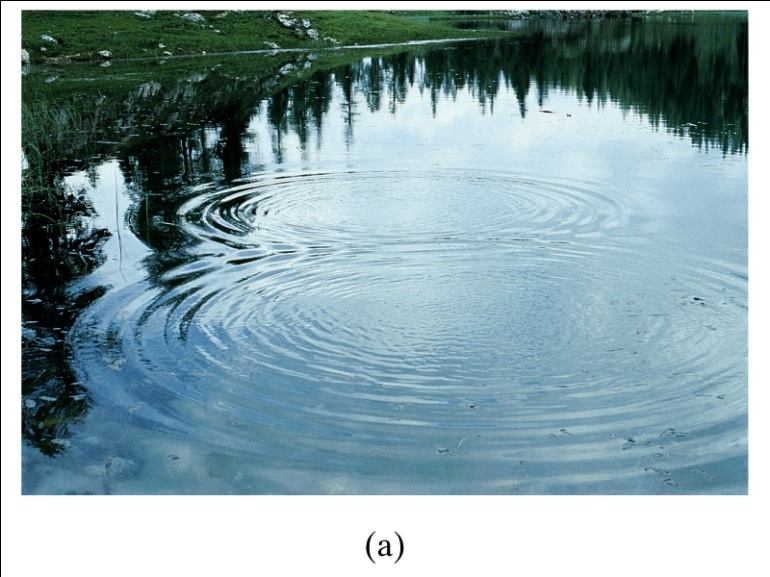 Constructive
Destructive
Light plus light gives darkness when Φ=180
Two waves interfere
partially destructively
destructively
constructively
Standing Waves
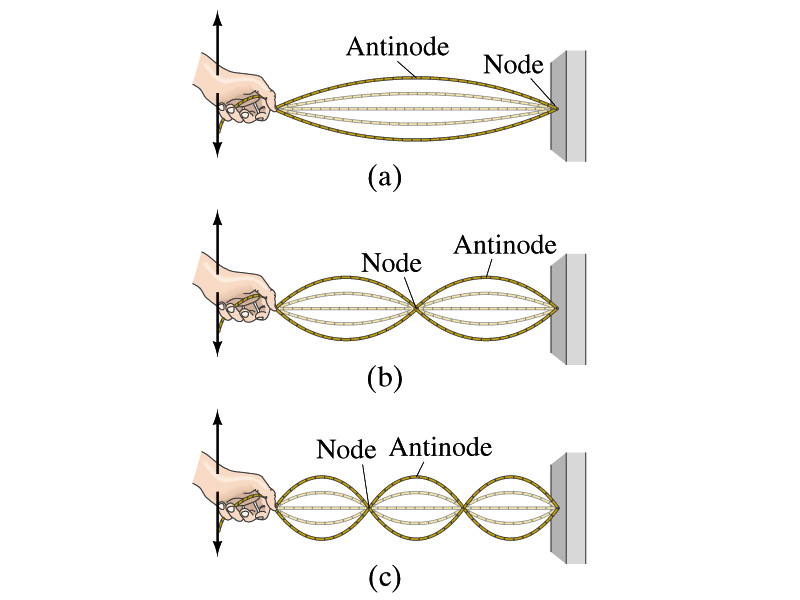 The frequency at which standing waves are produced are the natural frequencies or resonant frequencies
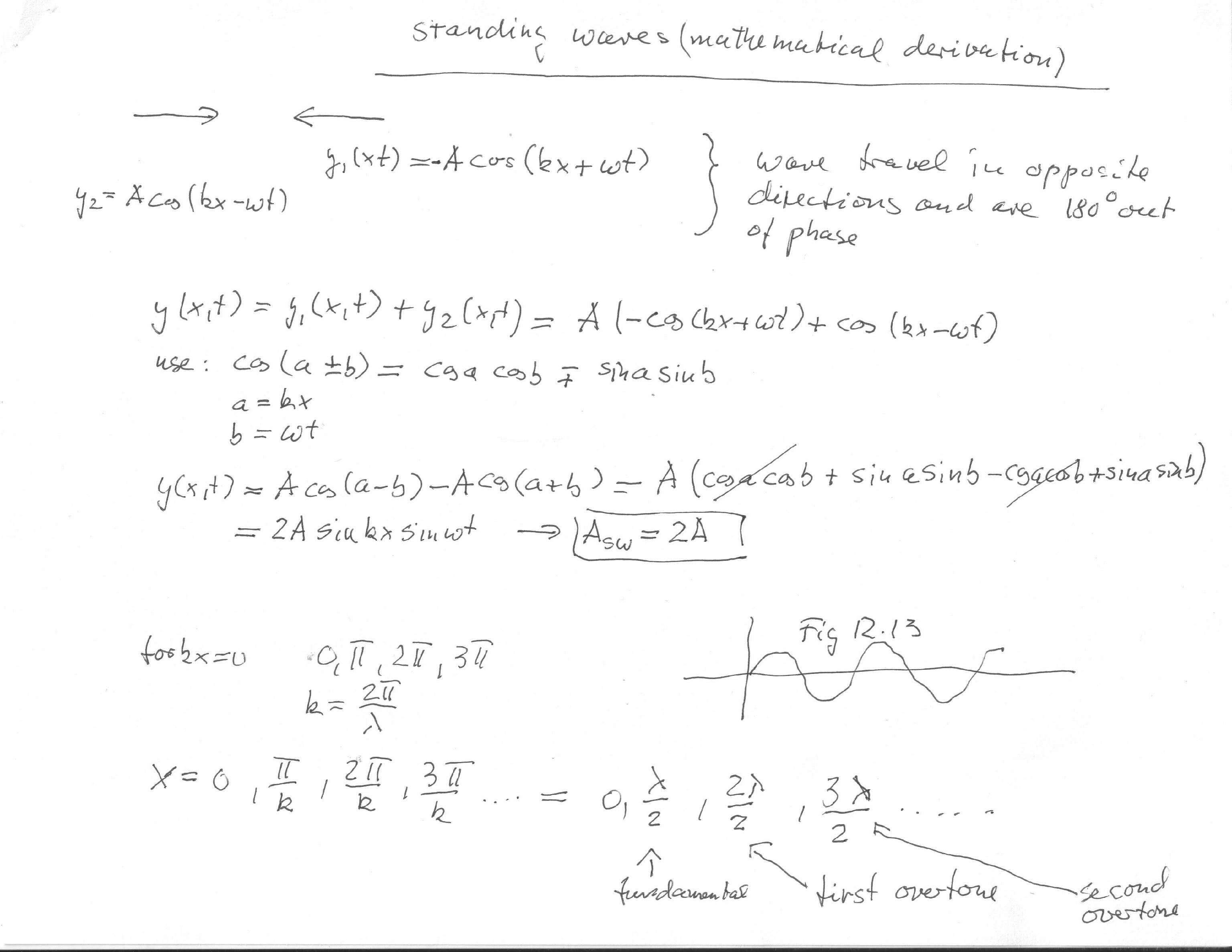 Standing Wave (mathematical derivation)
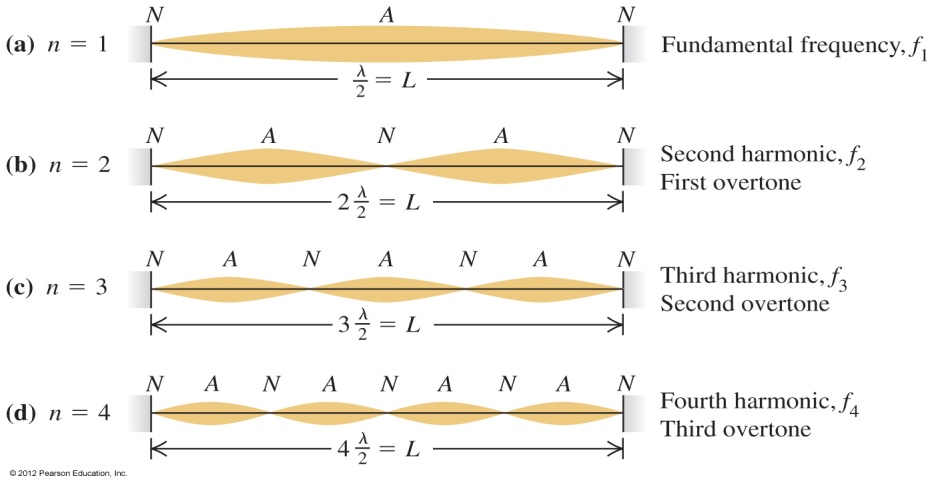 Resonant waves in a cavity
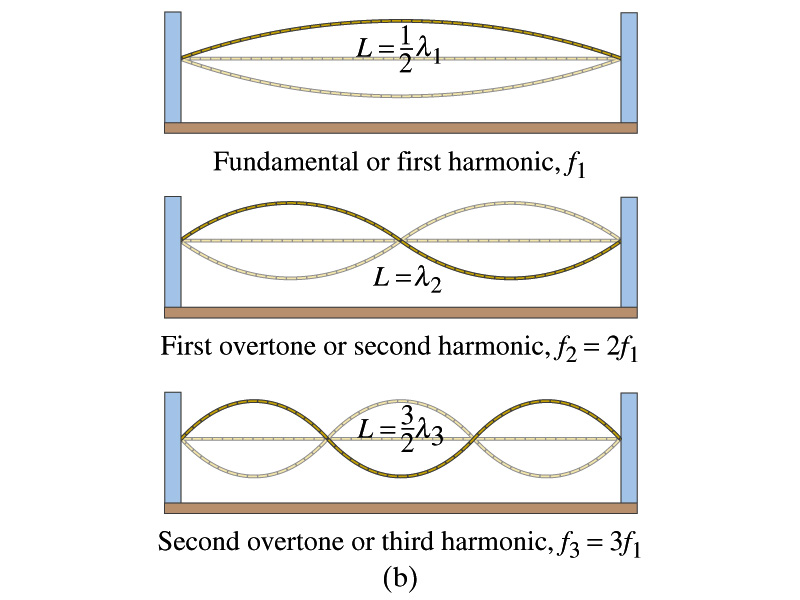 Standing waves and normal modes
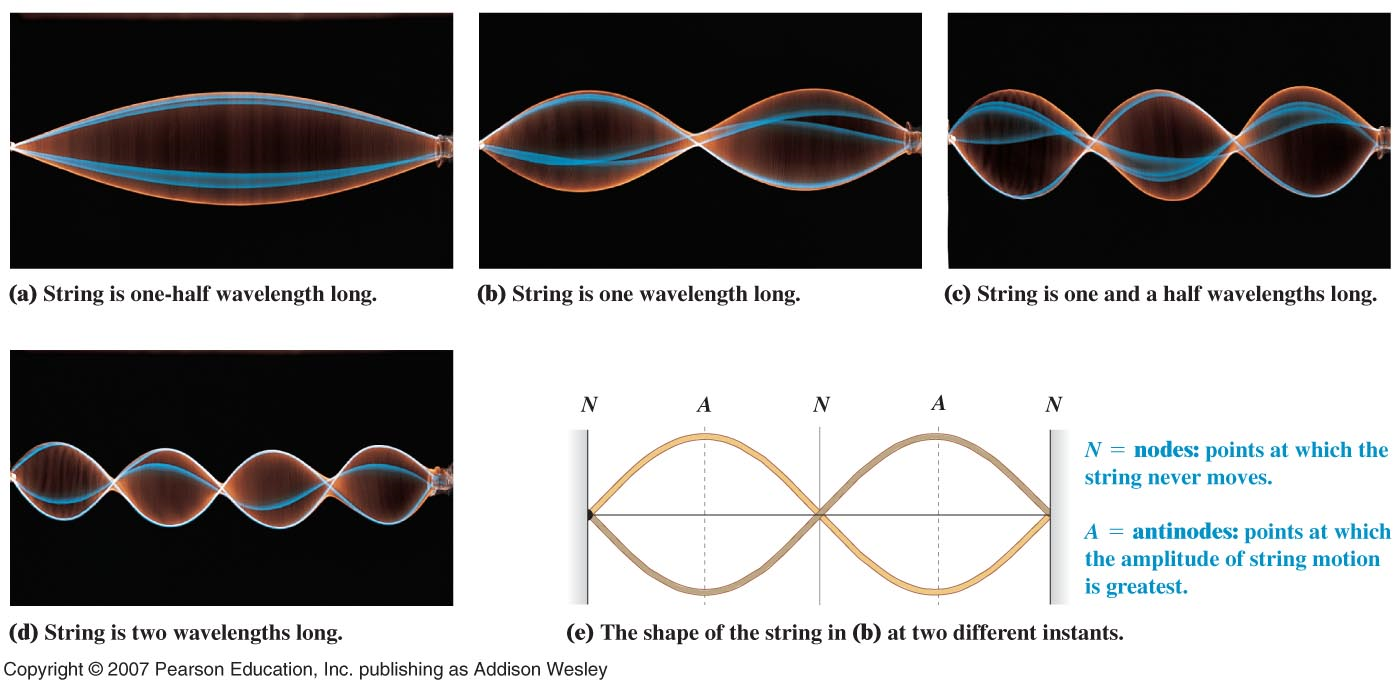 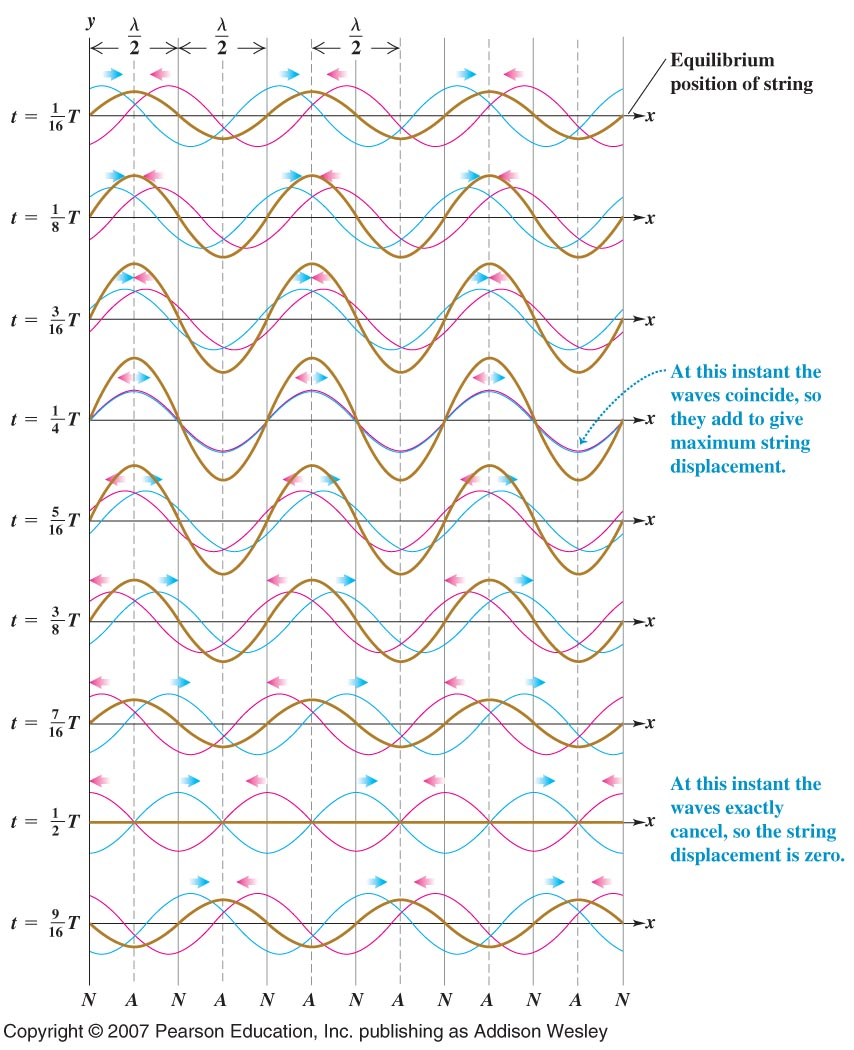 Standing waves and normal modes
Q15.8
Clicker question 5
The four strings of a musical instrument are all made of the same material and are under the same tension, but have different thicknesses. Waves travel…
A. fastest on the thickest string. 
B. fastest on the thinnest string. 
C. at the same speed on all strings. 
D. Either A or B is possible.
E. Any of A, B, or C is possible.
[Speaker Notes: Answer: B]
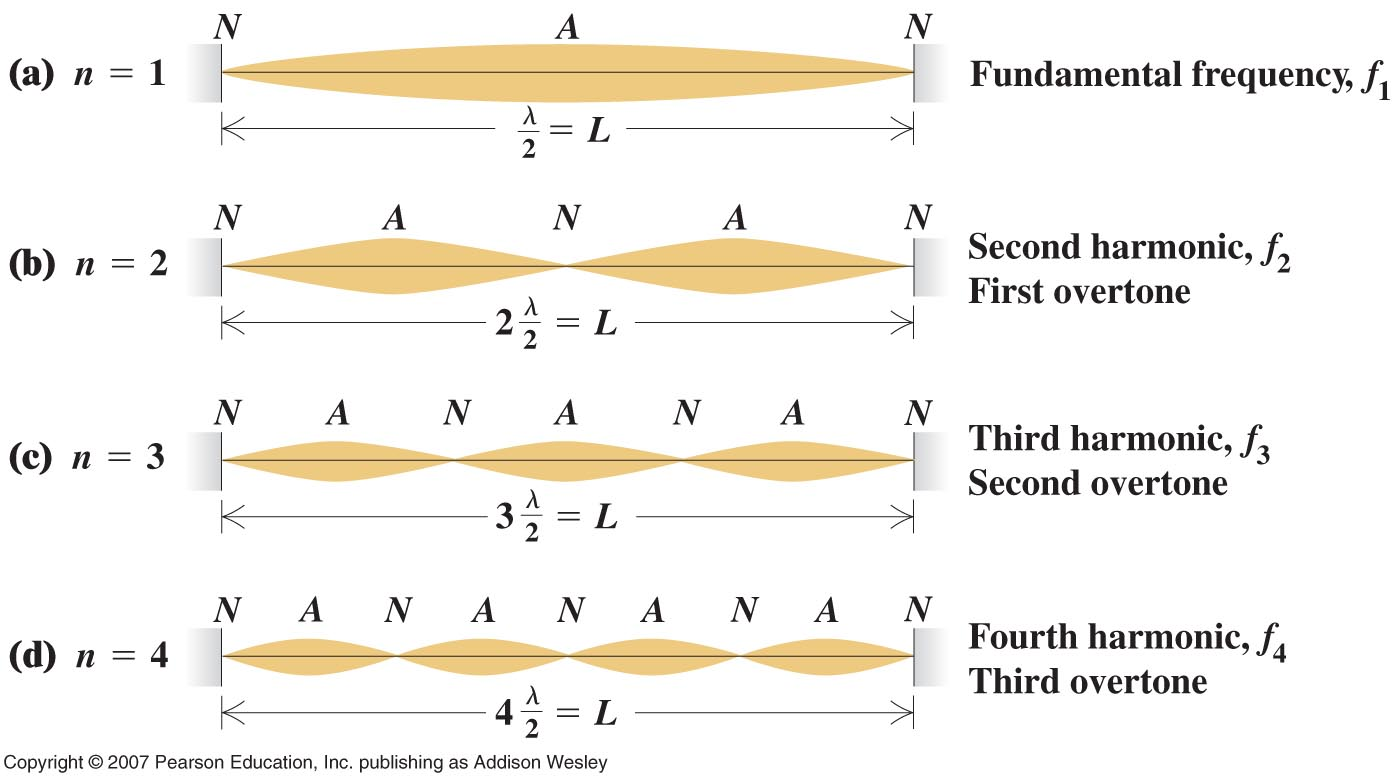 The principle of superposition
General case
Making a square wave
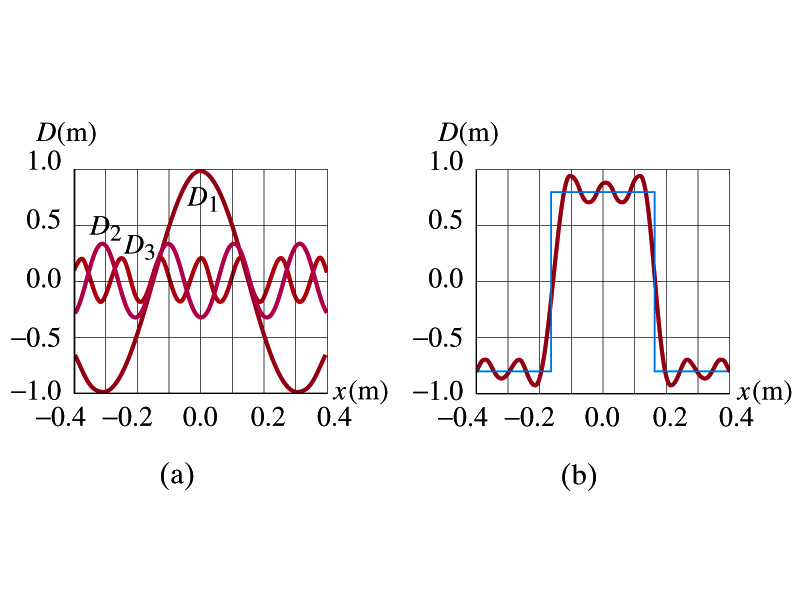 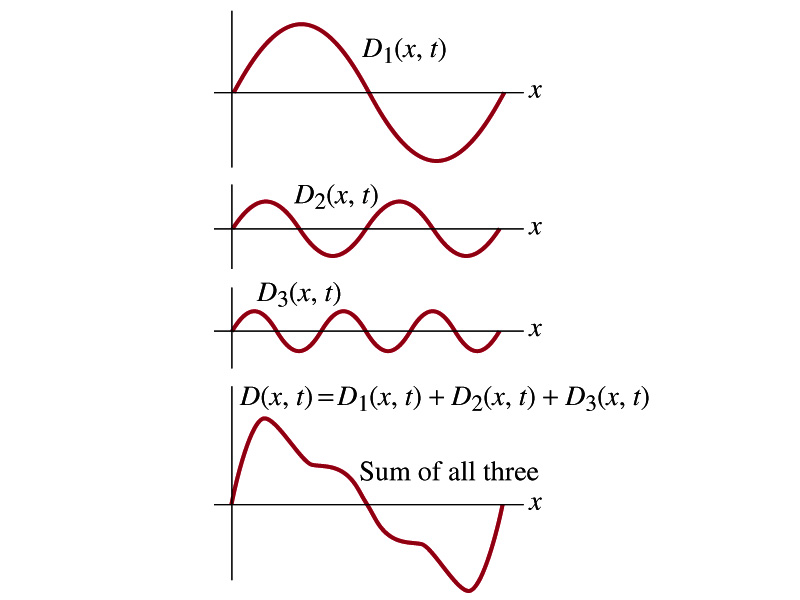 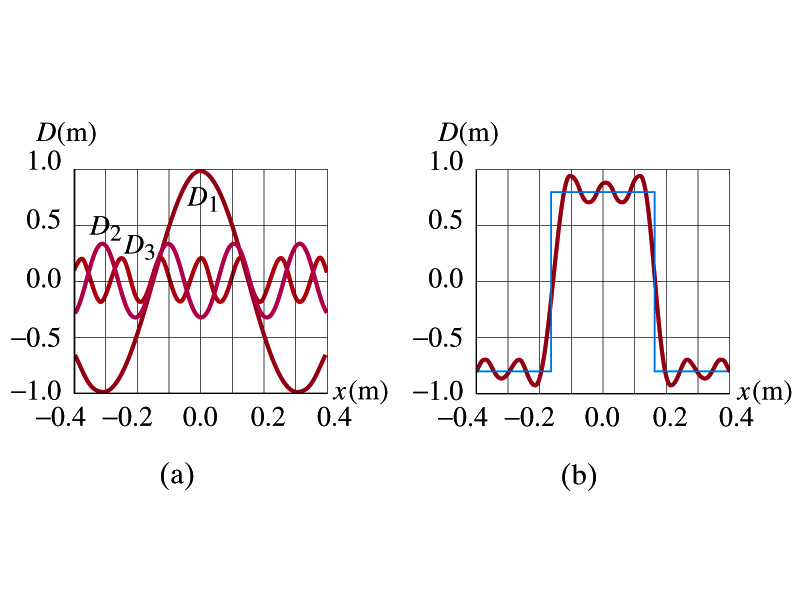 At t=0 we have
End of  rope is fixed
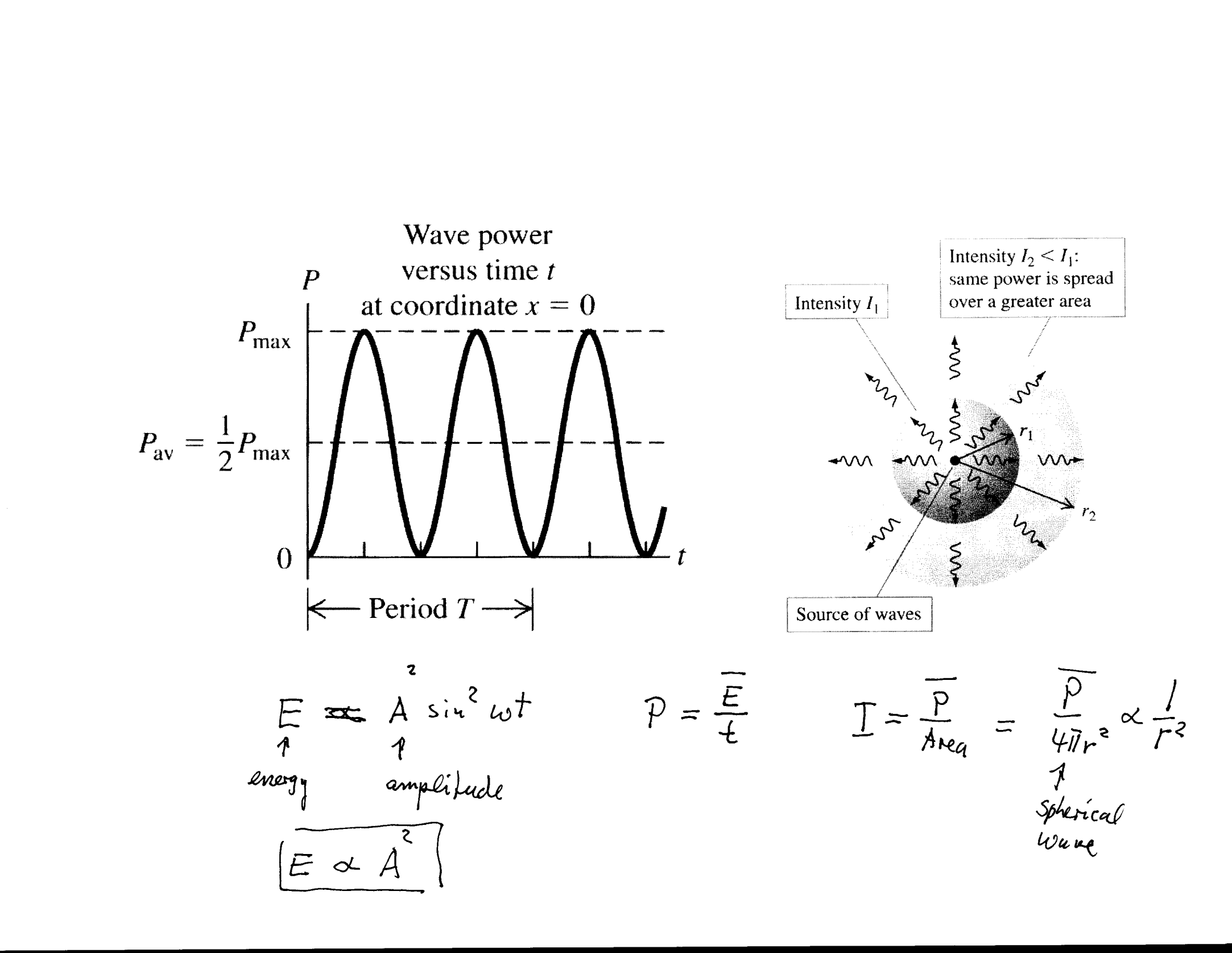 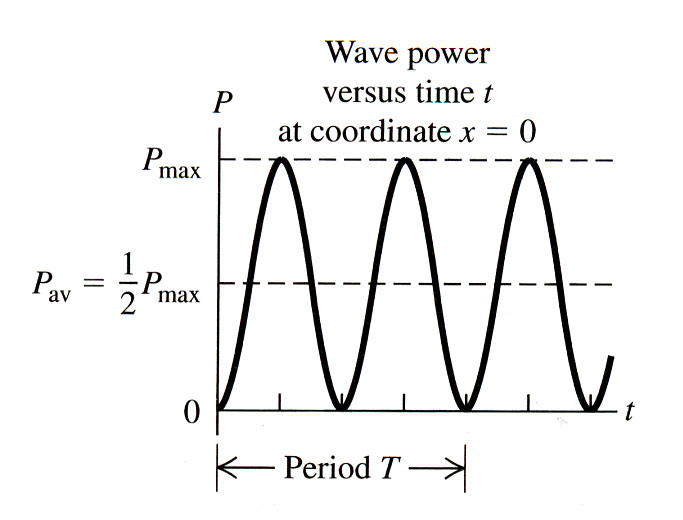 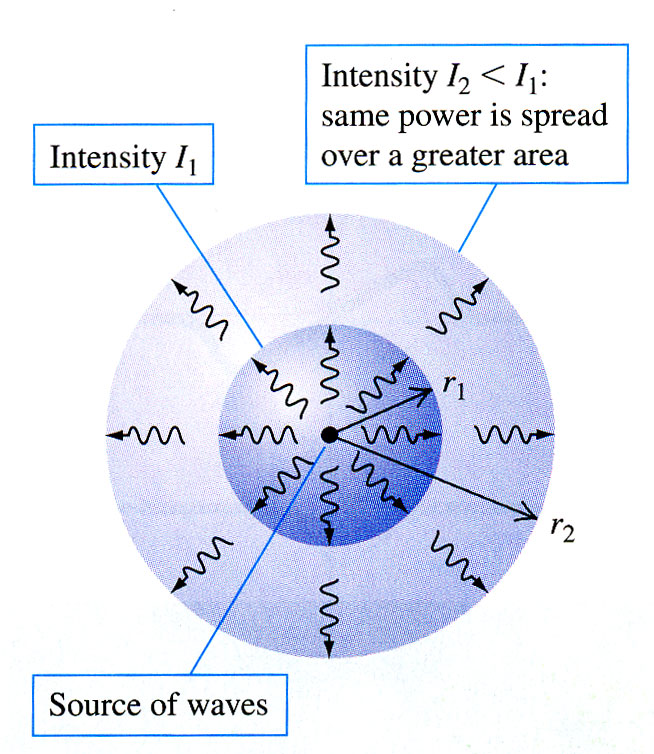 2
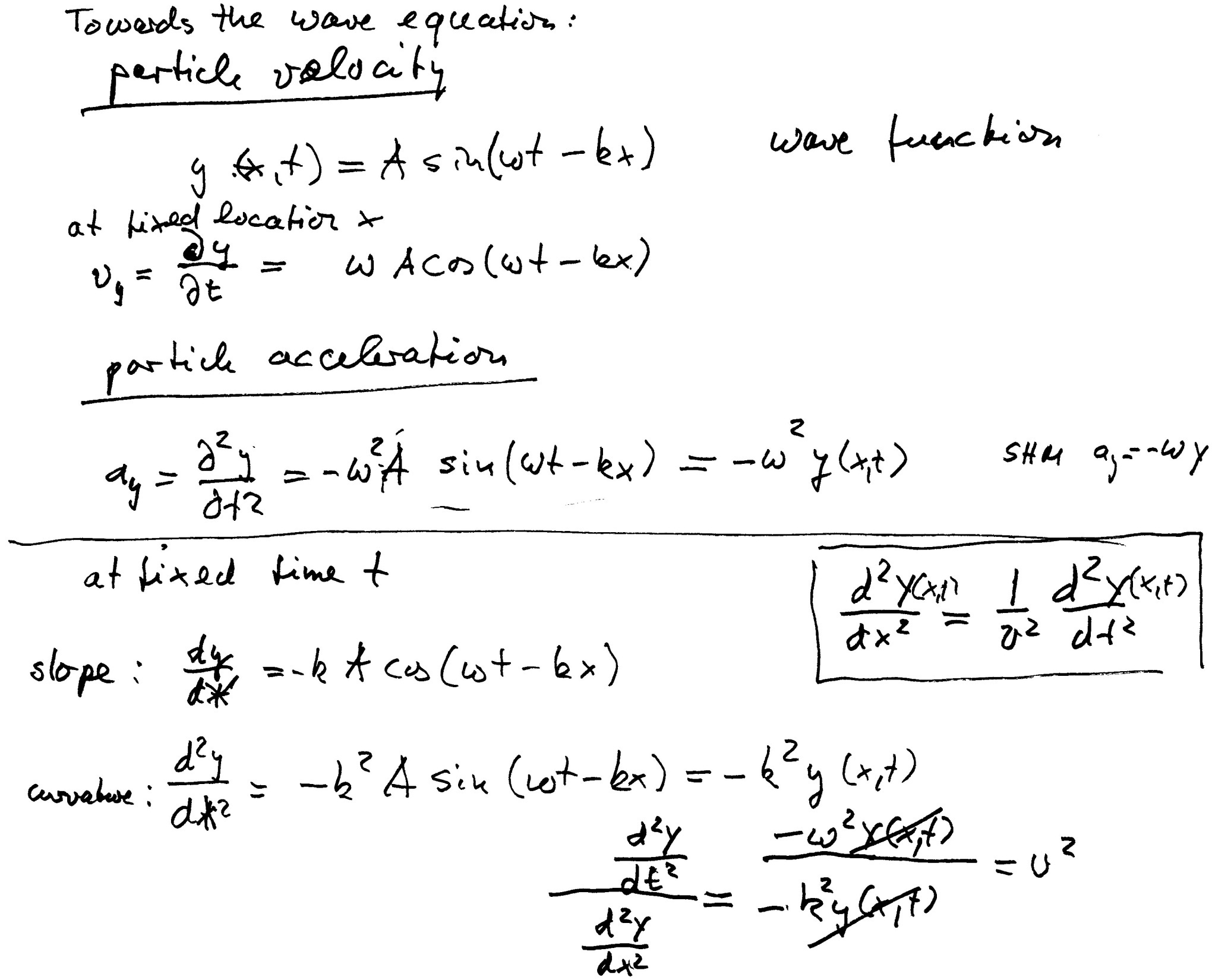 Towards the wave equation
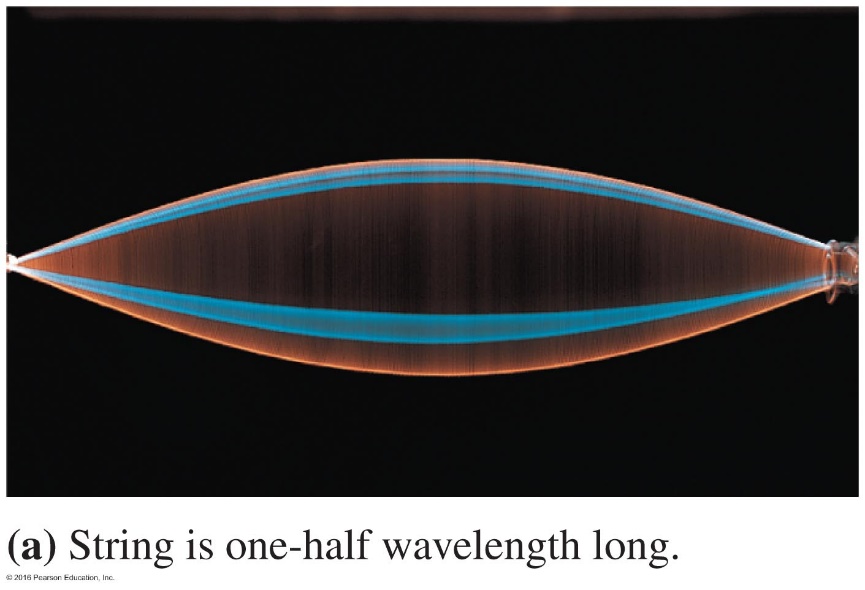 12.6	Standing Waves and Normal Modes
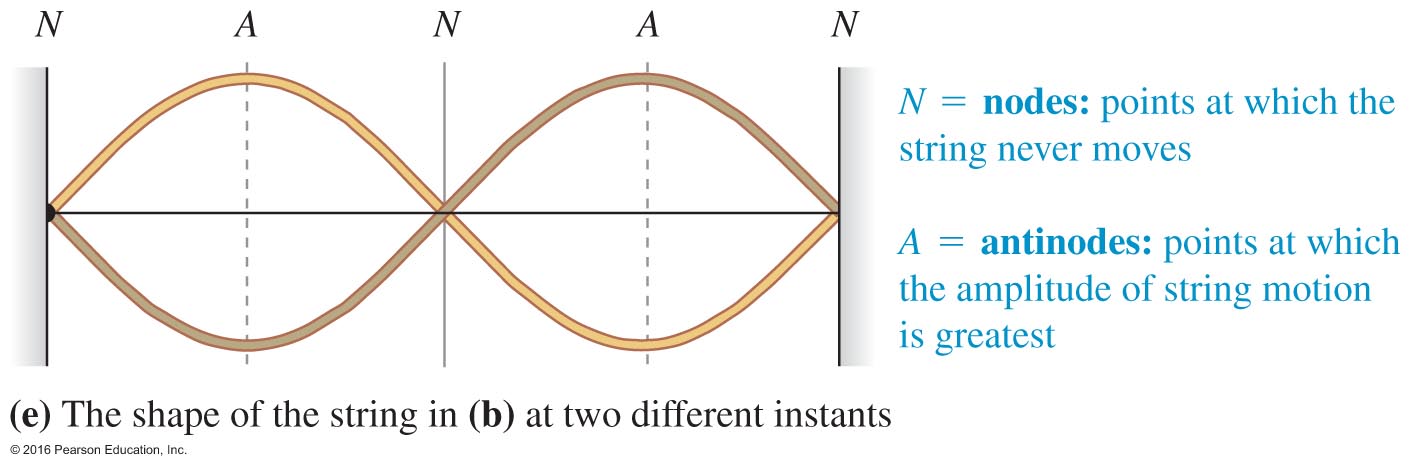 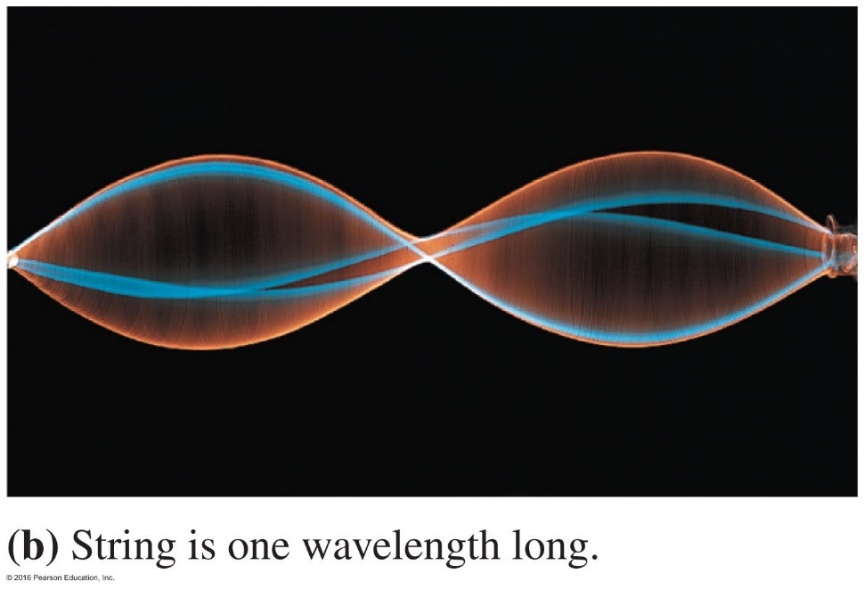 N: Nodes, points at which the string does 
     not move, or, displacement is zero.

A: Antinodes, points at which the string has 
     the largest displacements.
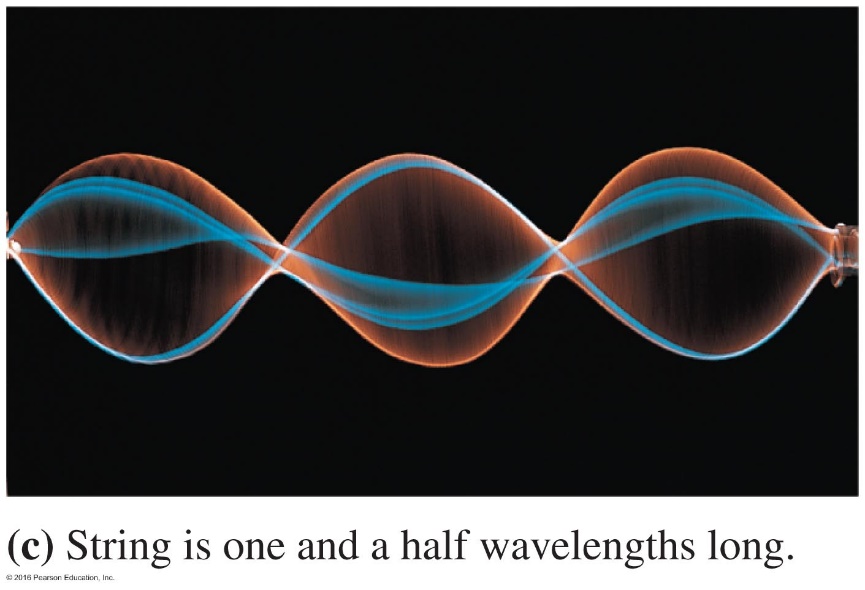 Waves Become Coherent (Standing) – Figure 12.14
When nodes and antinodes align, there is no destructive interference and a steady-state condition is established.
Depending on the shape and size of the medium transmitting the wave, different standing wave patterns are established as a function of energy.
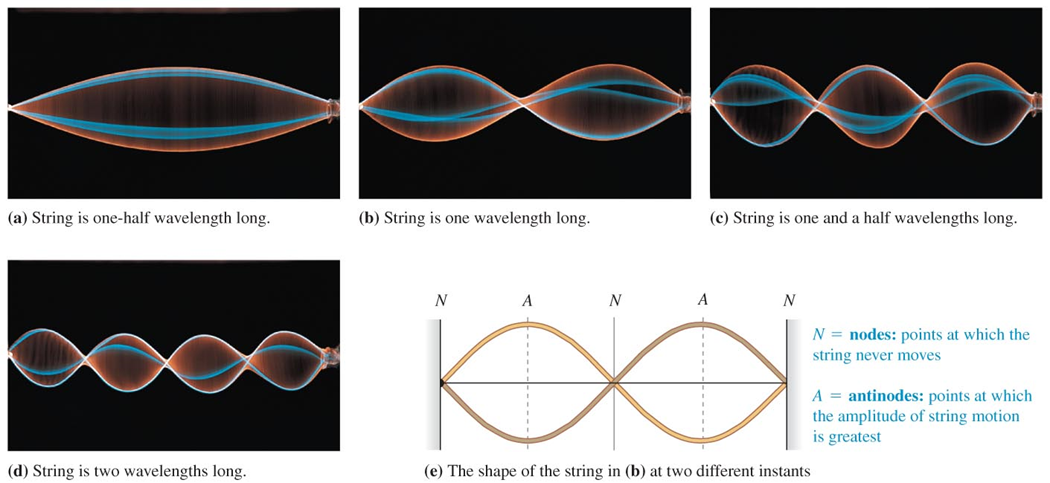 Normal Modes: Allowed modes of wave oscillation
The resonator is fixed at both ends.
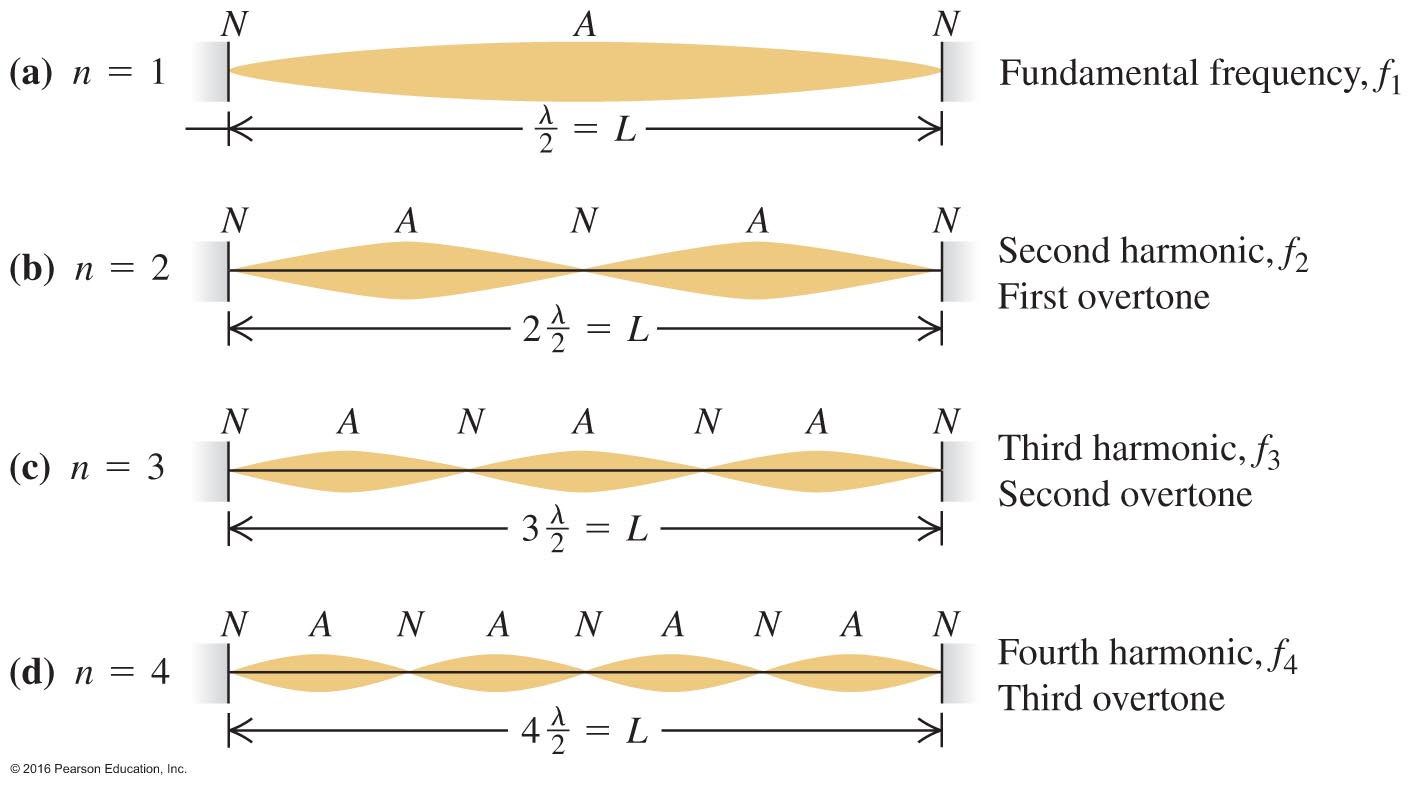 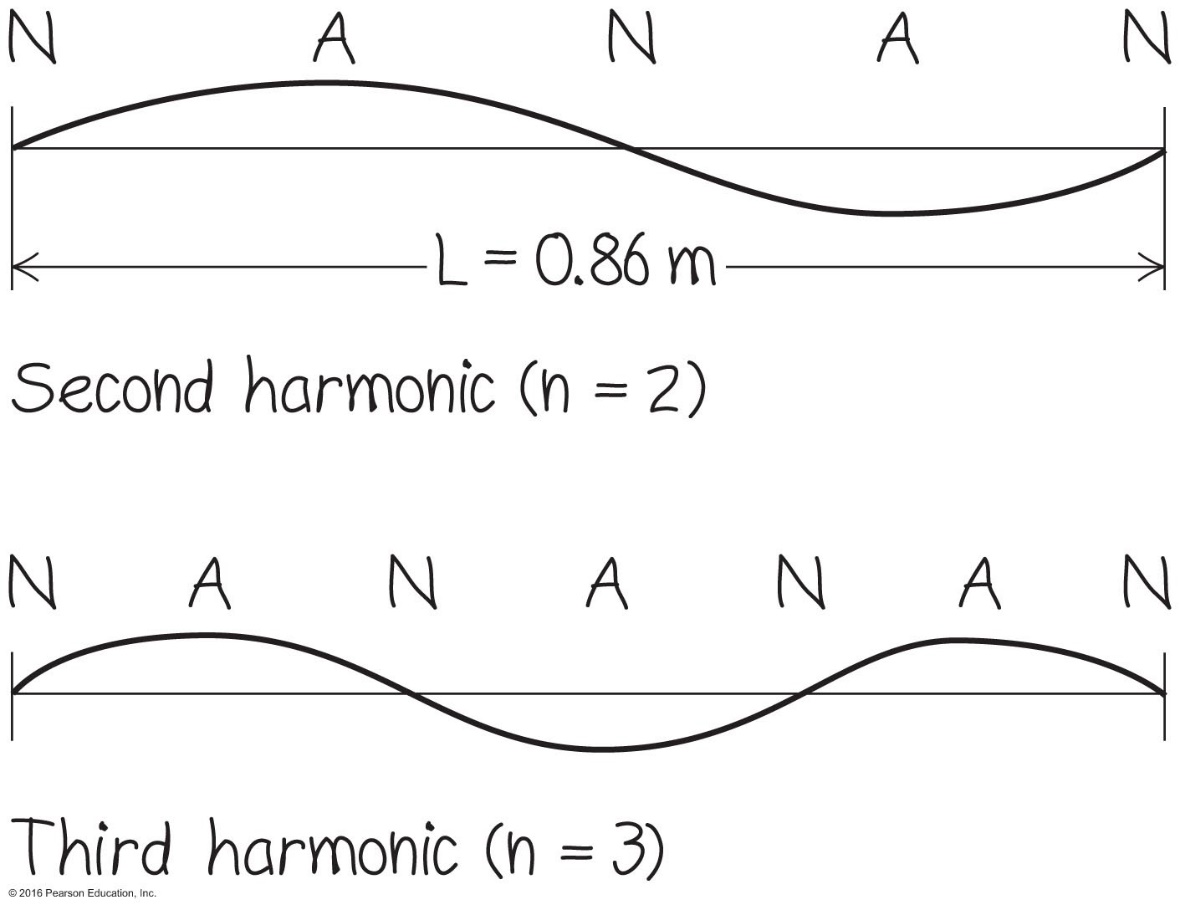 Resonant waves in a cavity
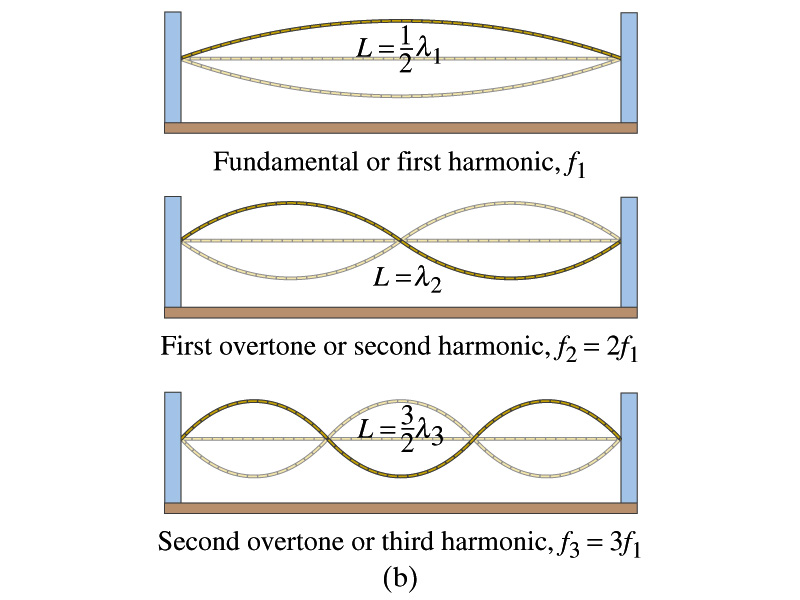 Clicker – Questions 6.I
In the standing wave shown.

What is its wavelength?
a)1m  b)2m 
c)2.5md)1.5m
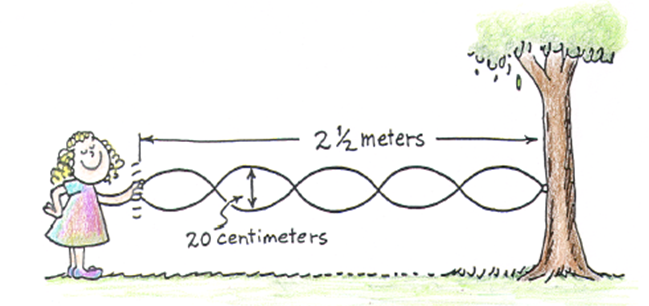 Clicker – Questions 6.II
In the standing wave shown.

What is its amplitude?

a) 2m
b)1m
c)10 cm
d) 20cm
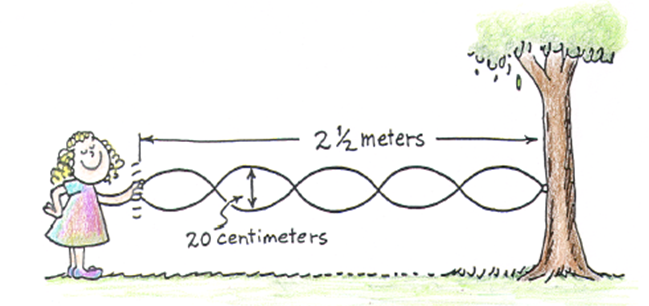 Clicker – Questions 6.III
In the standing wave shown.

How many nodes are there?
5    
6
7 
4
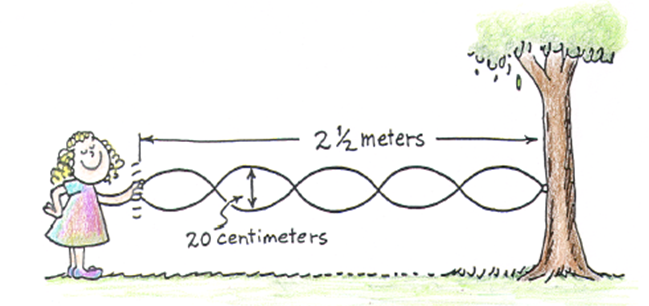 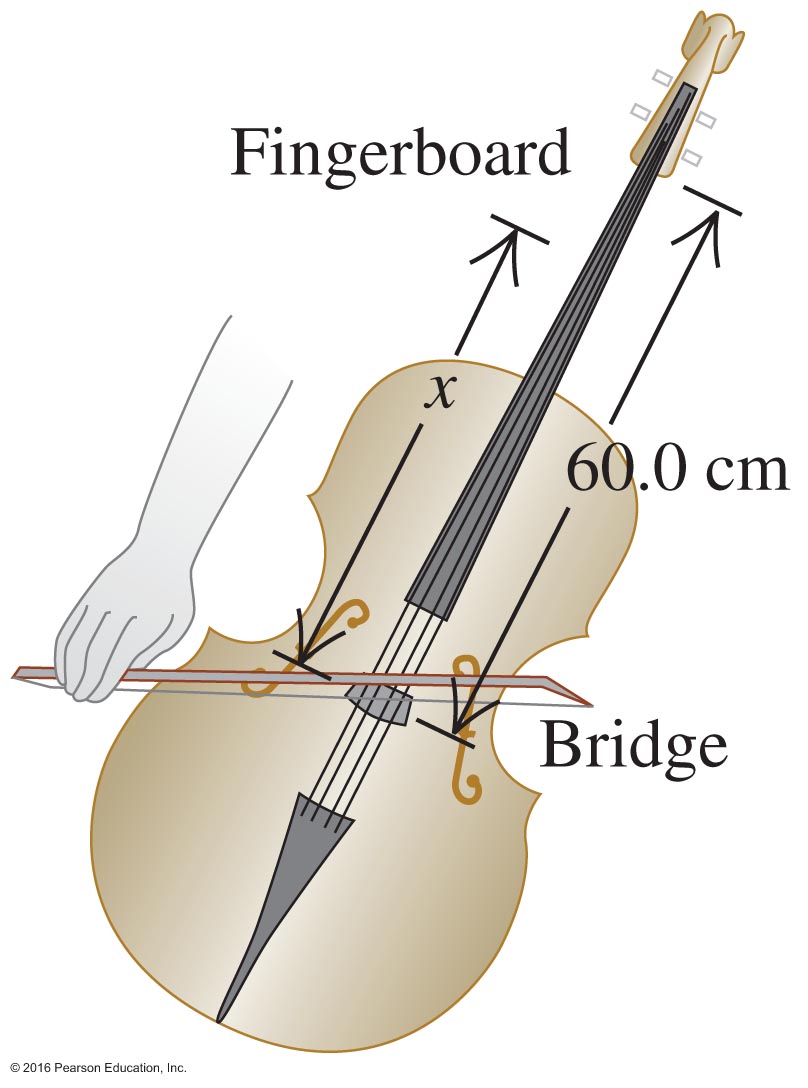 Clicker question 7
For larger frequency x must be…
 a)shorter
 b) longer 
c) the same
© 2016 Pearson Education, Inc.
[Speaker Notes: shorter]
Frequency of a vibrating string
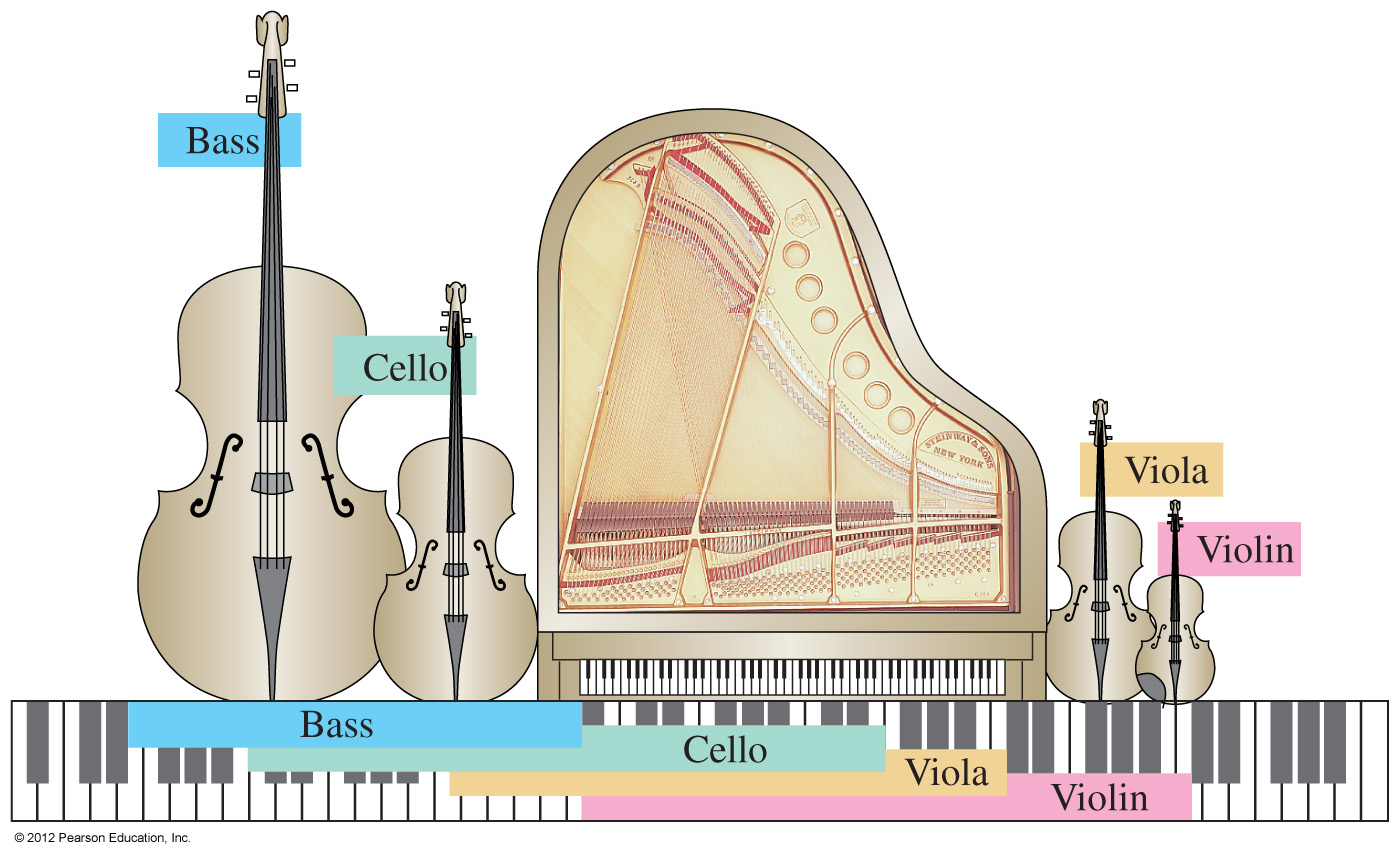 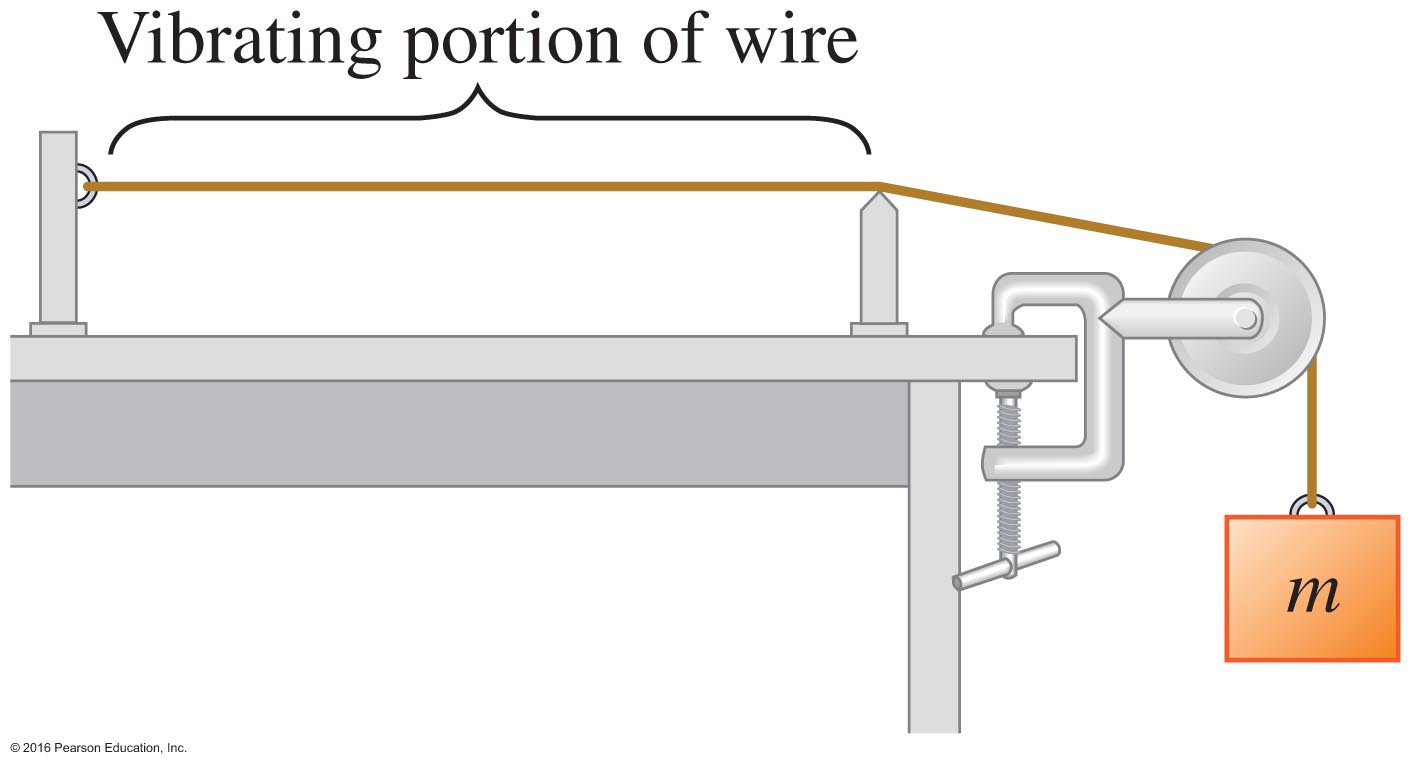 From the Formula Sheet
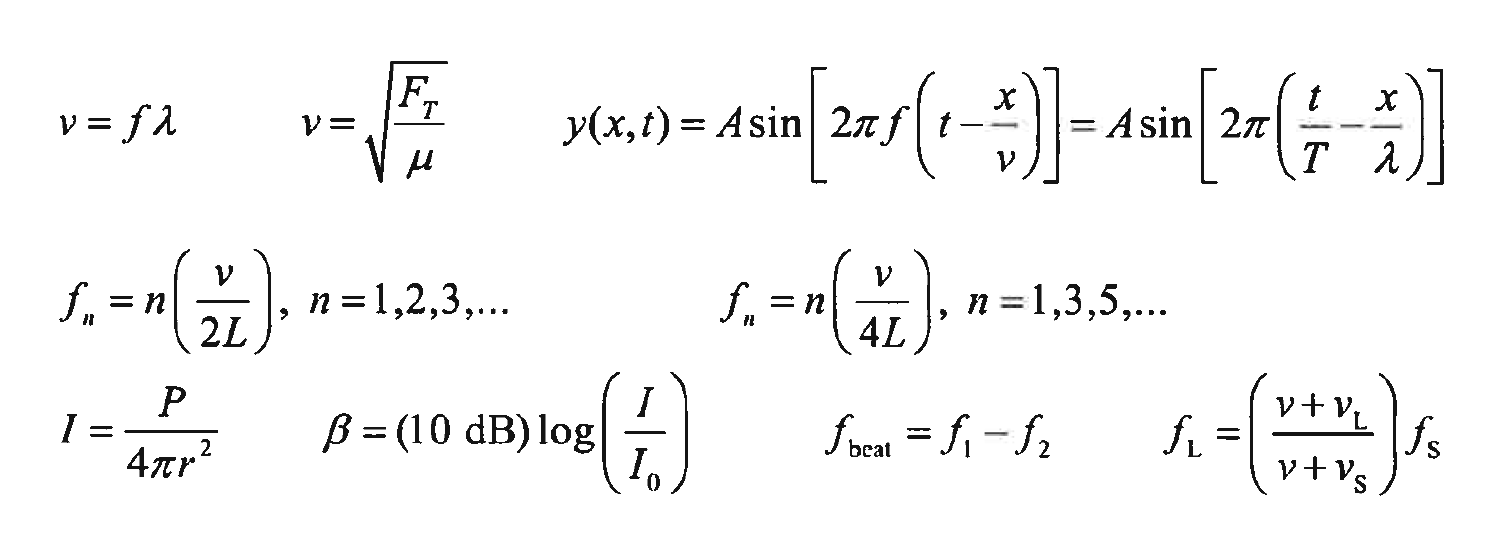 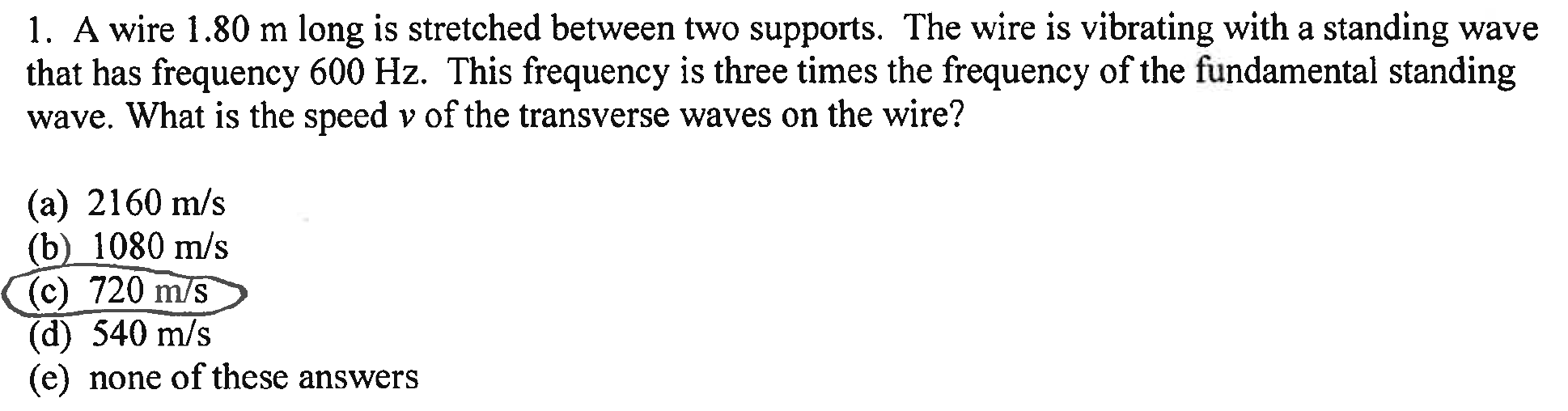 From the Formula Sheet
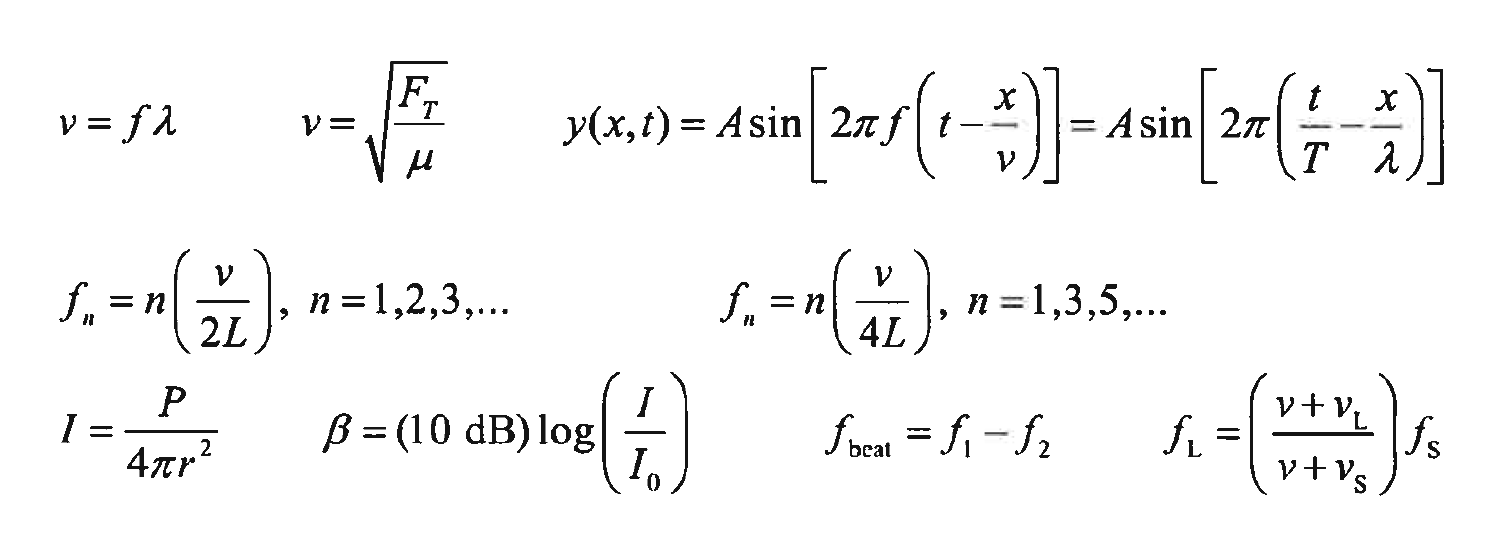 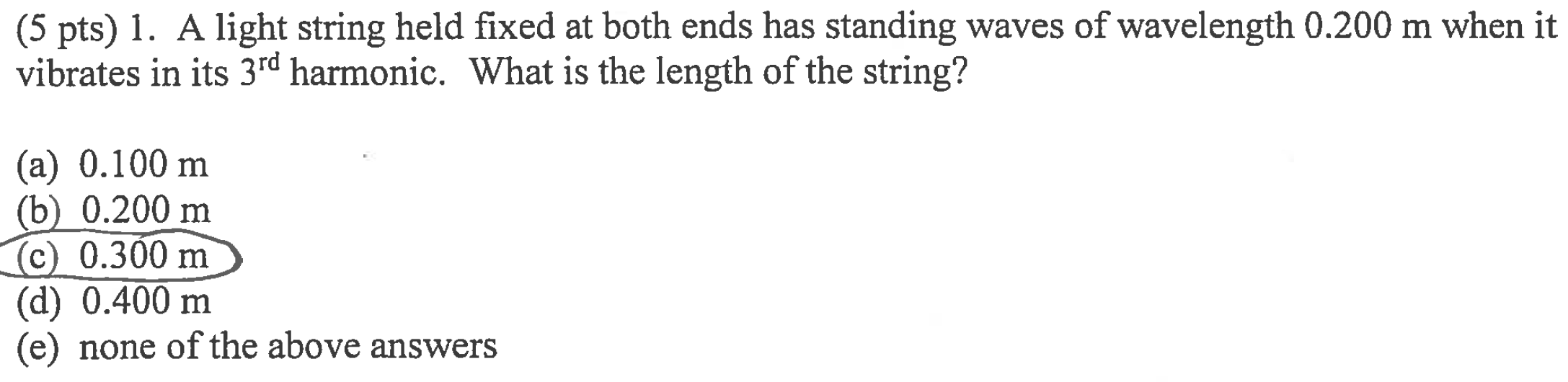 From the Formula Sheet
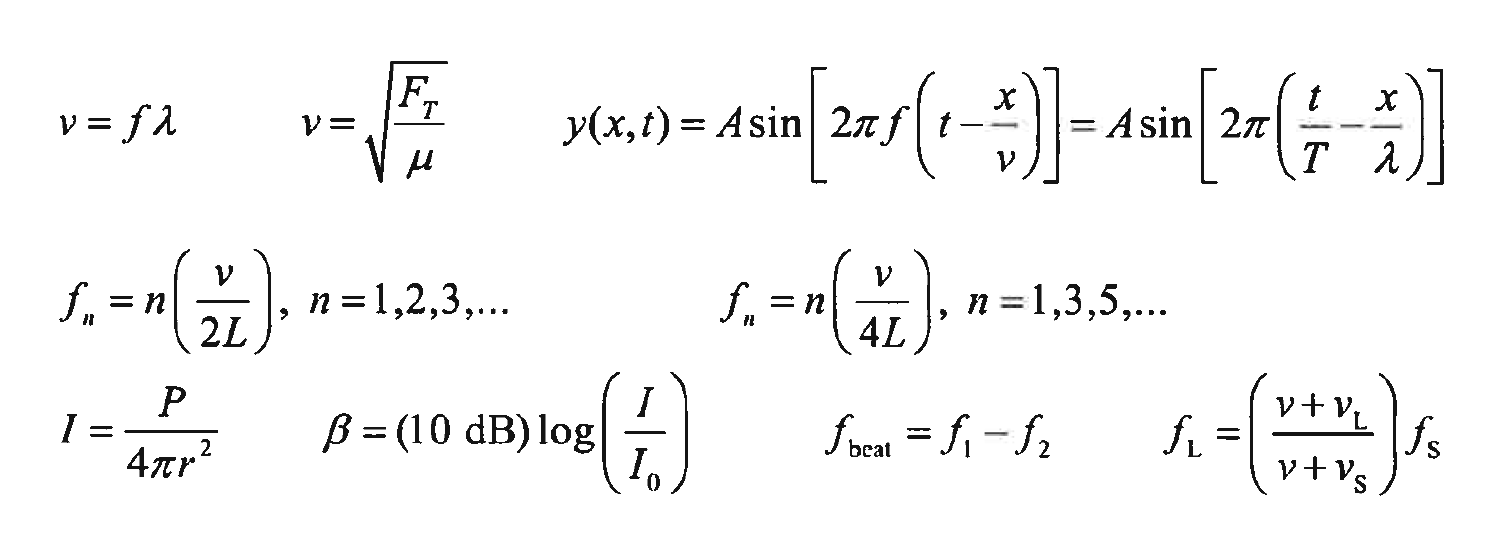 Standing Waves in Rope with Two Fixed Ends
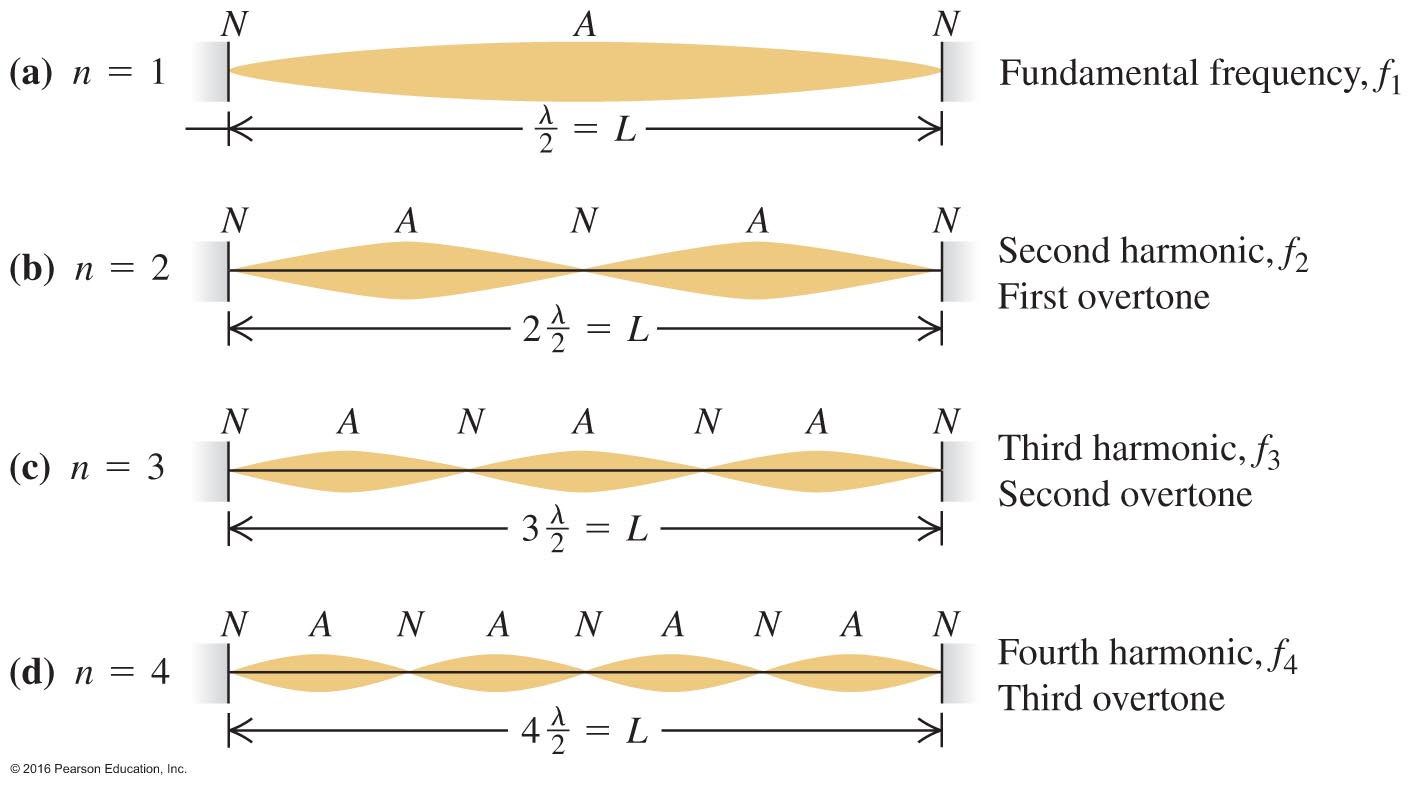 From the Formula Sheet
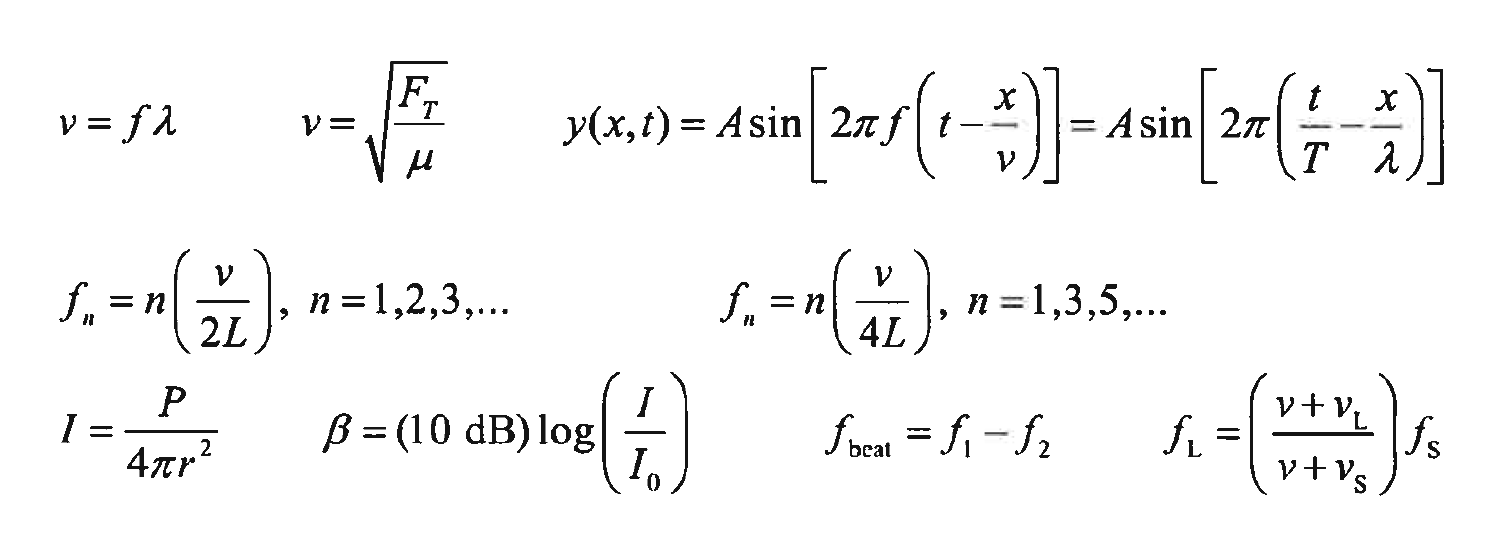 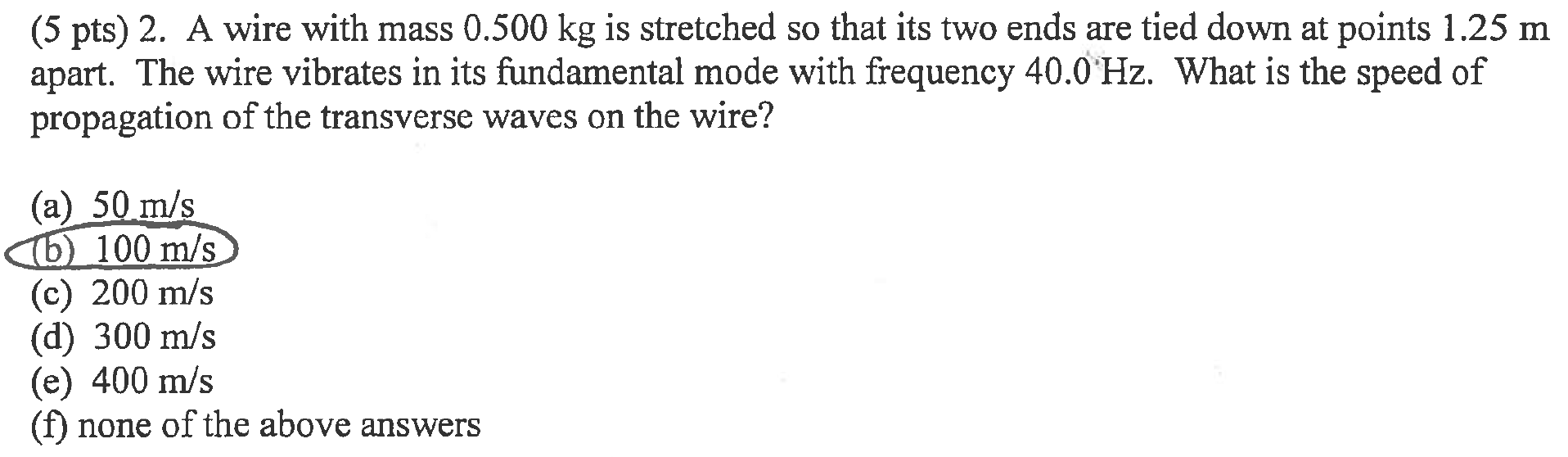 12.7	Longitudinal Standing Waves
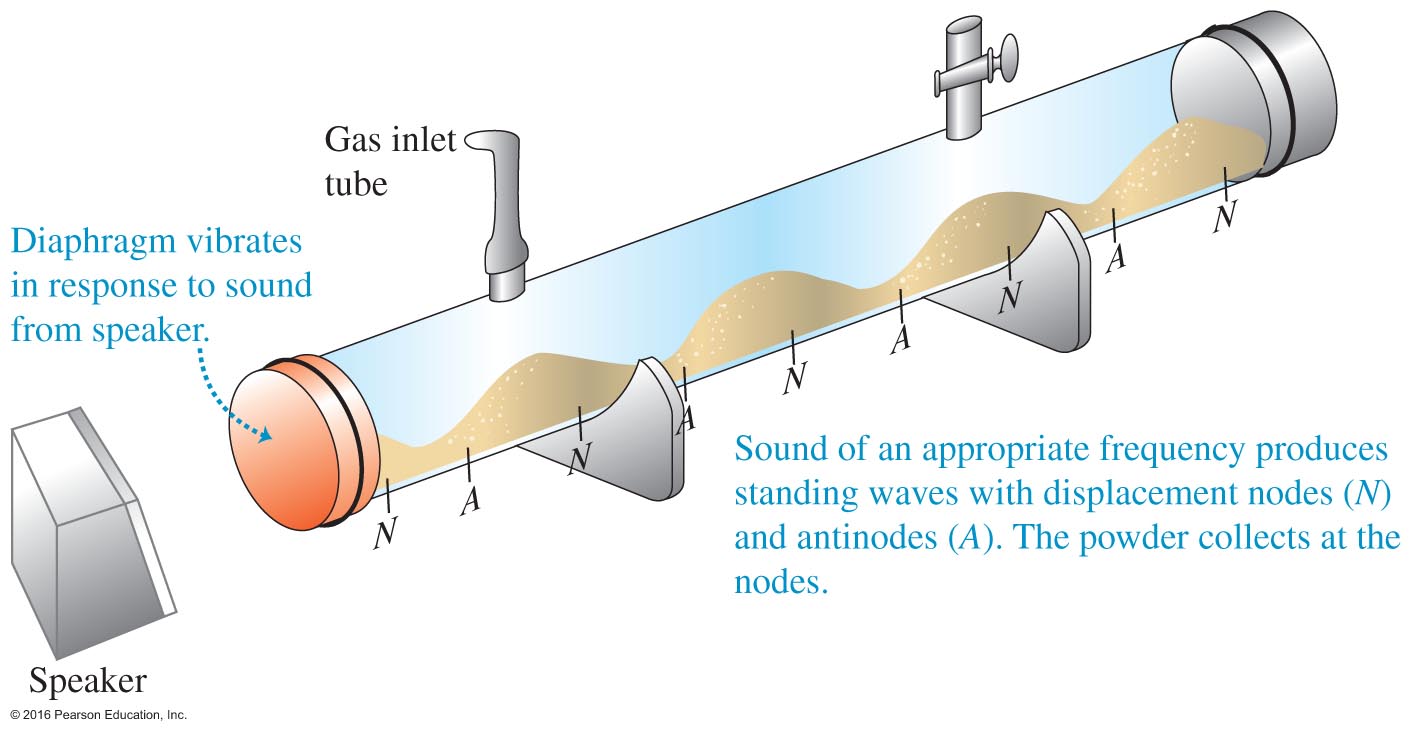 Longitudinal standing waves
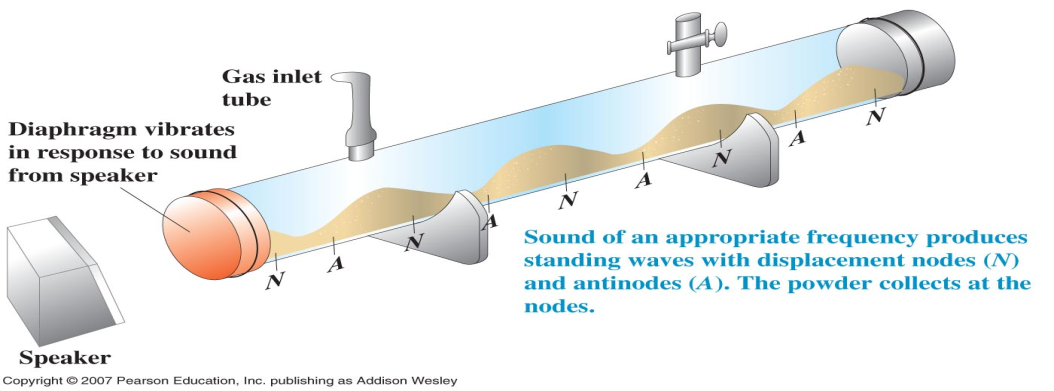 Figure 16.13
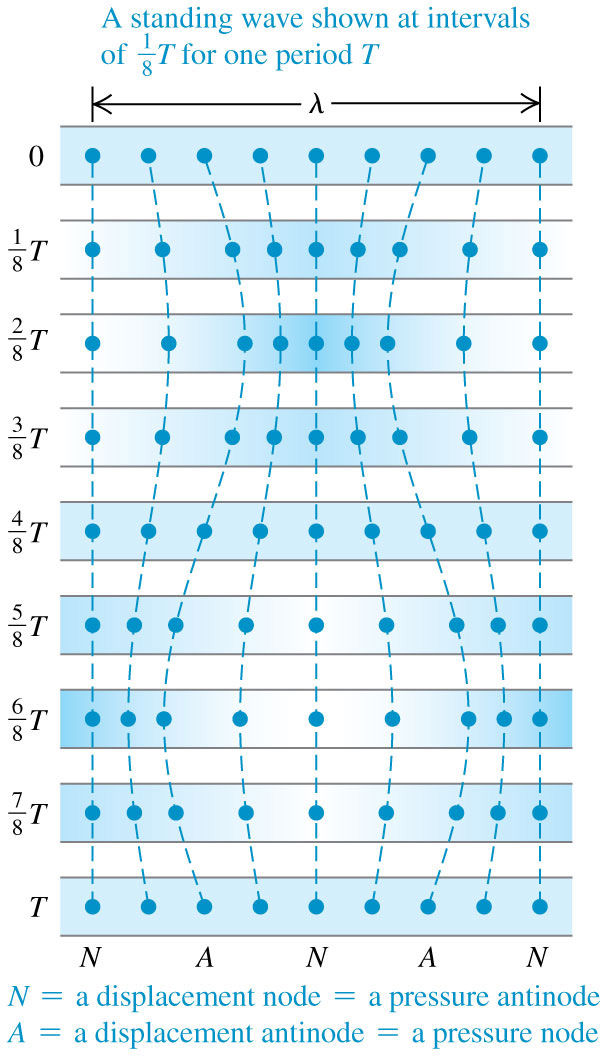 © 2016 Pearson Education, Inc.
Speed of sound in hydrogen
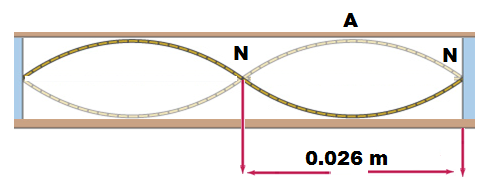 9000 year old  bone flutes from china
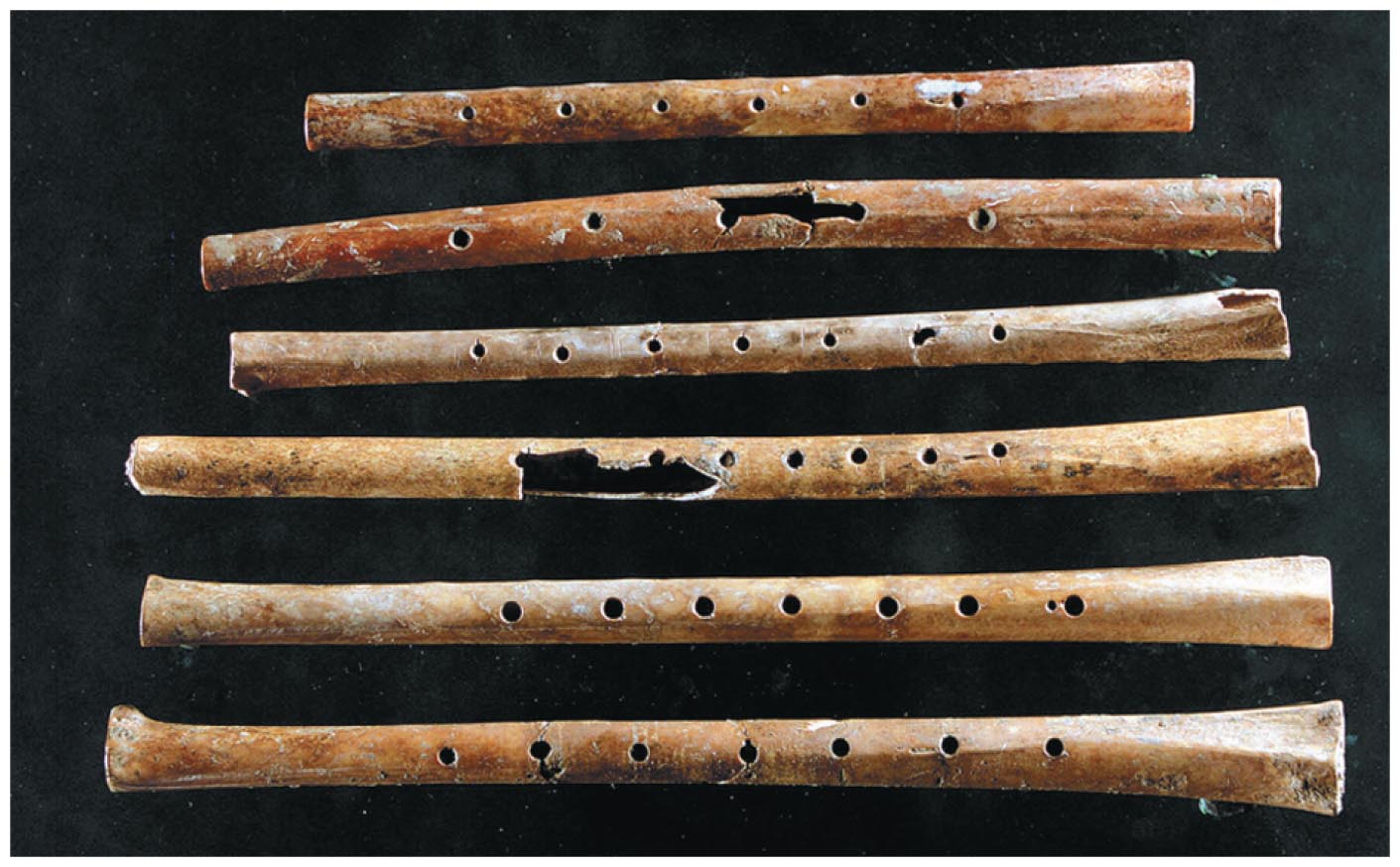 © 2016 Pearson Education, Inc.
[Speaker Notes: Unnumbered Figure 1 Page 371]
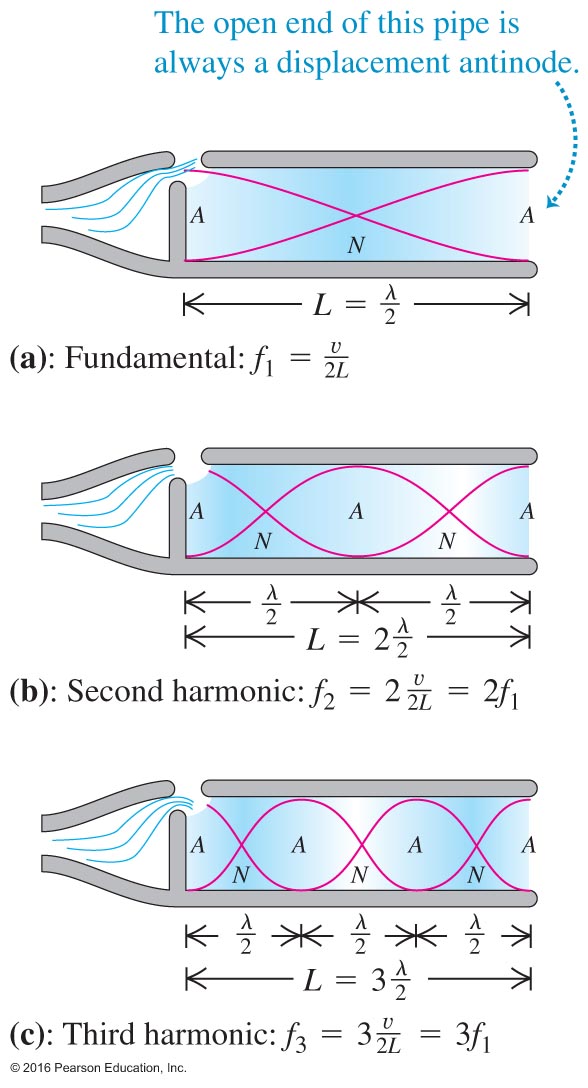 Open Pipe and Normal Modes
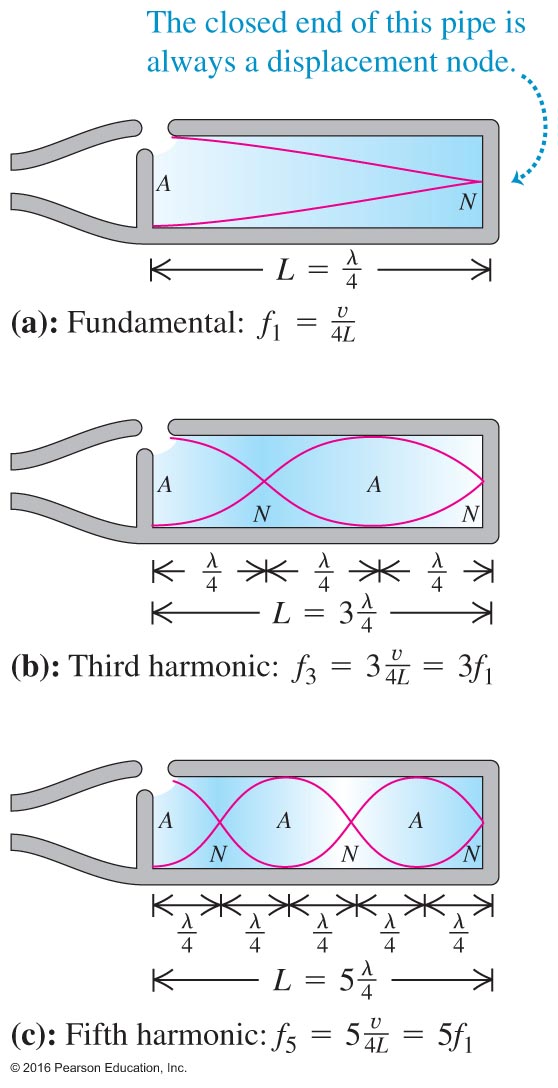 Stopped Pipe and Normal Modes
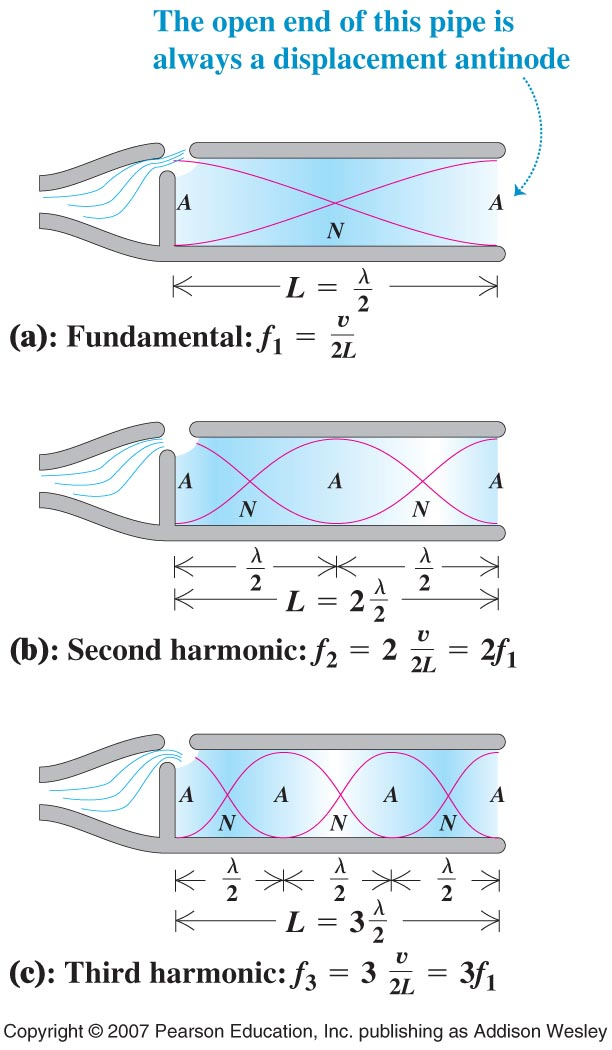 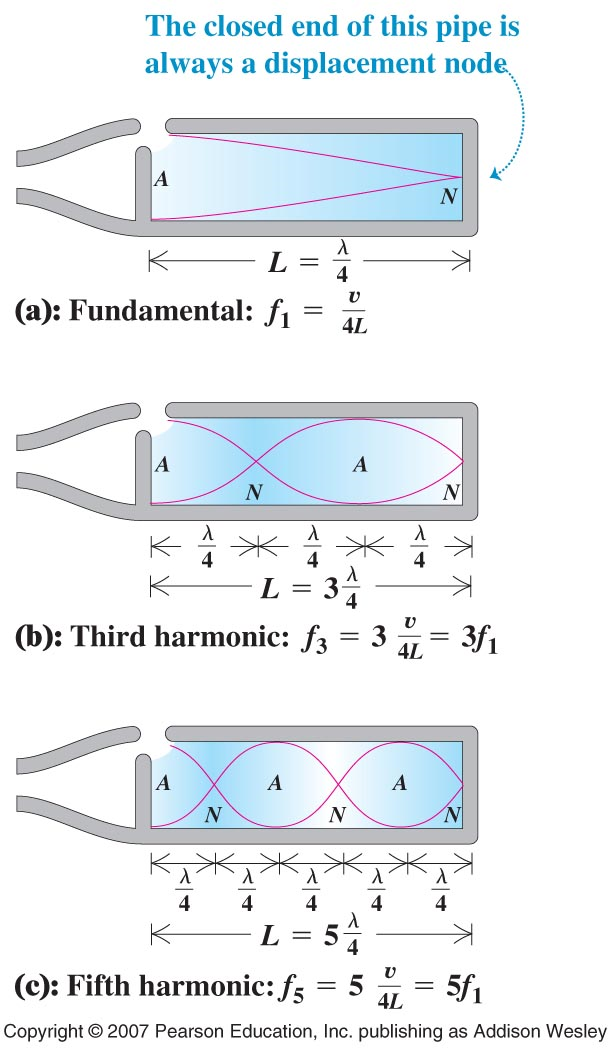 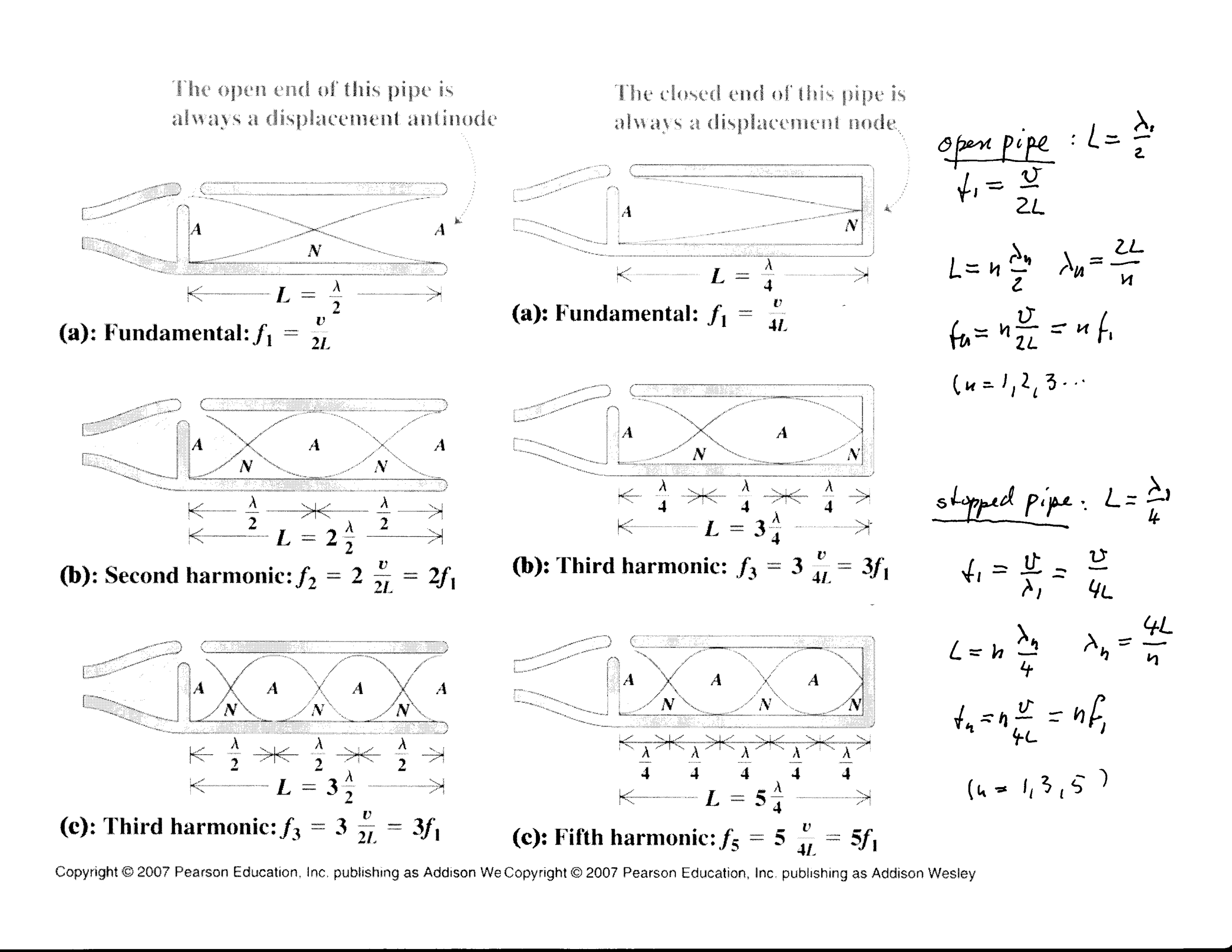 12.24 The fundamental frequency of a pipe that is open at both ends is594 Hz. a) How long is this pipe? b) If one end is now closed find the wavelength  c)find the frequency of the new fundamental
Sound Intensity and the Decibel Scale – Figure 12.30
Use Table 12.2 to see logarithmic d B examples of common sounds.
Refer to Examples 12.8 and 12.9 (see figure below).
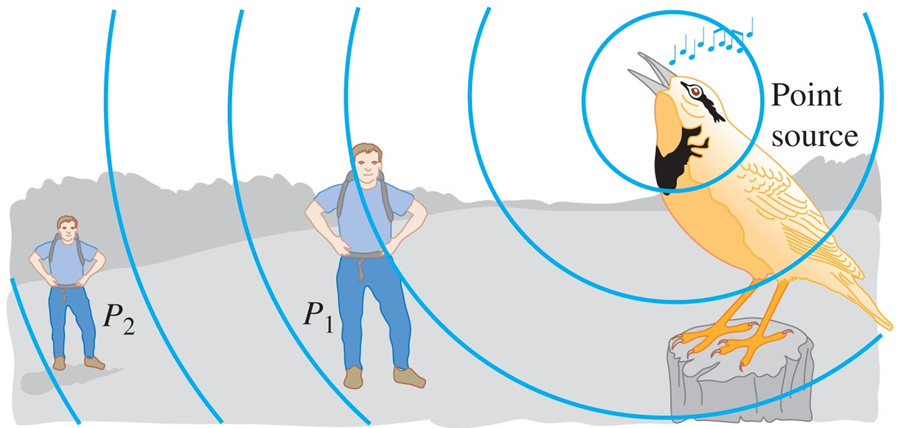 An auditorium sound system
Human Hearing
20–20,0000 Hz is the approximate range of human hearing. Below that is infrasonic and above …. ultrasonic.
Note, there are slight variations between animal species and effects on any hearing due to pressure changes.
Hair cells send nerve pulses to brain
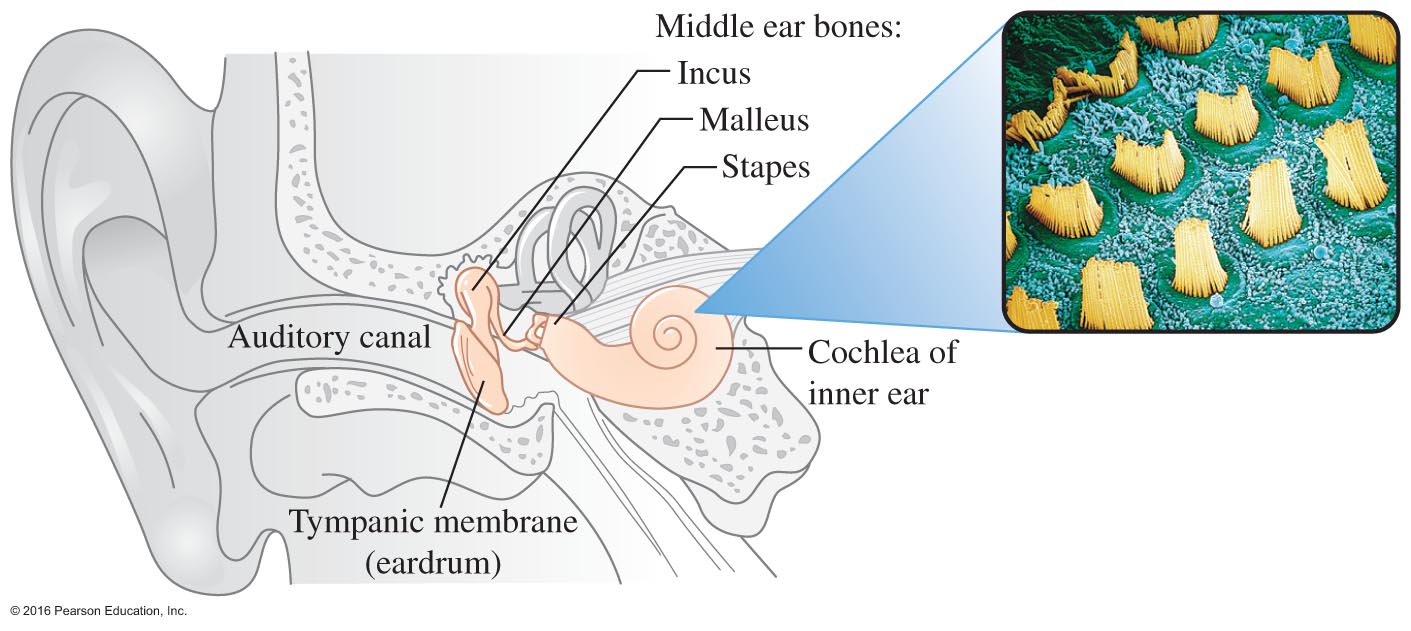 Faintest audible sound causes a displacement amplitude of  10^-11m
© 2016 Pearson Education, Inc.
Sound intensity
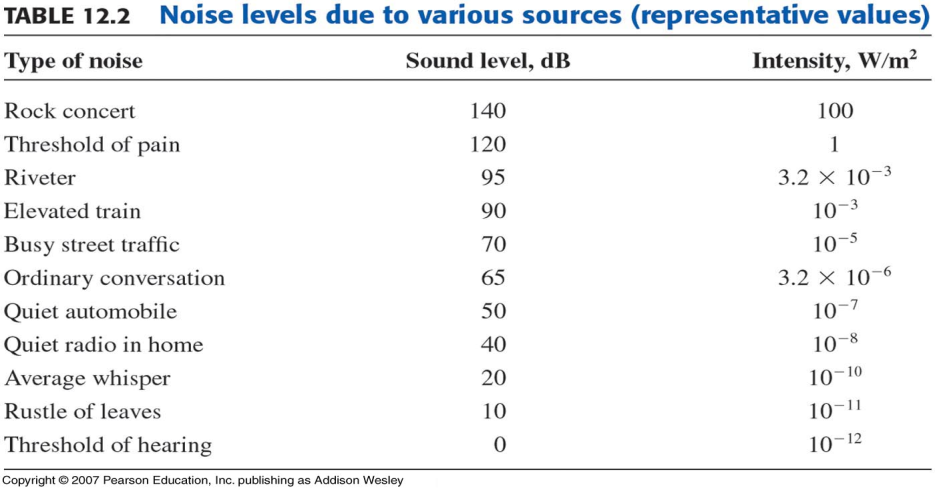 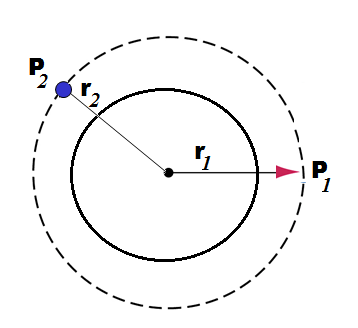 The intensity is inversely proportional to the square of the distance
Example 12.9 A bird sings
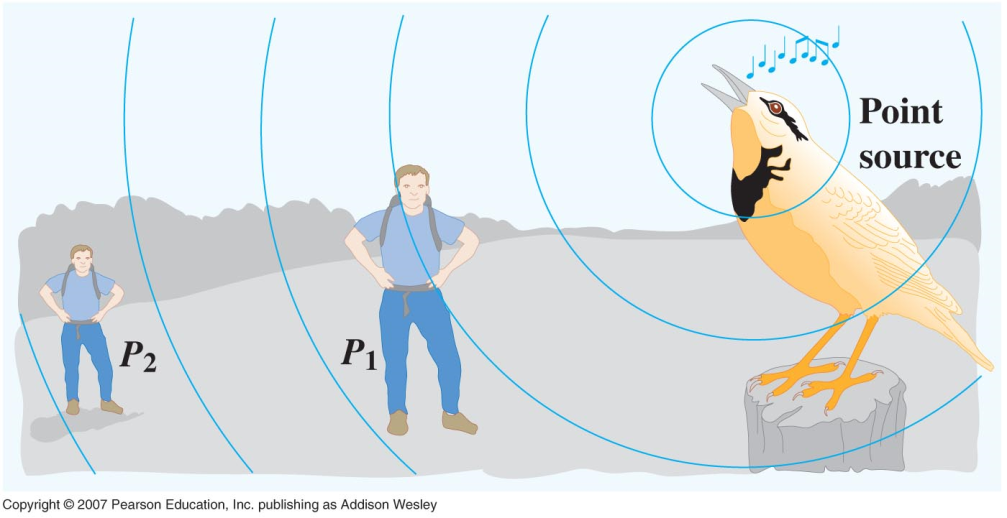 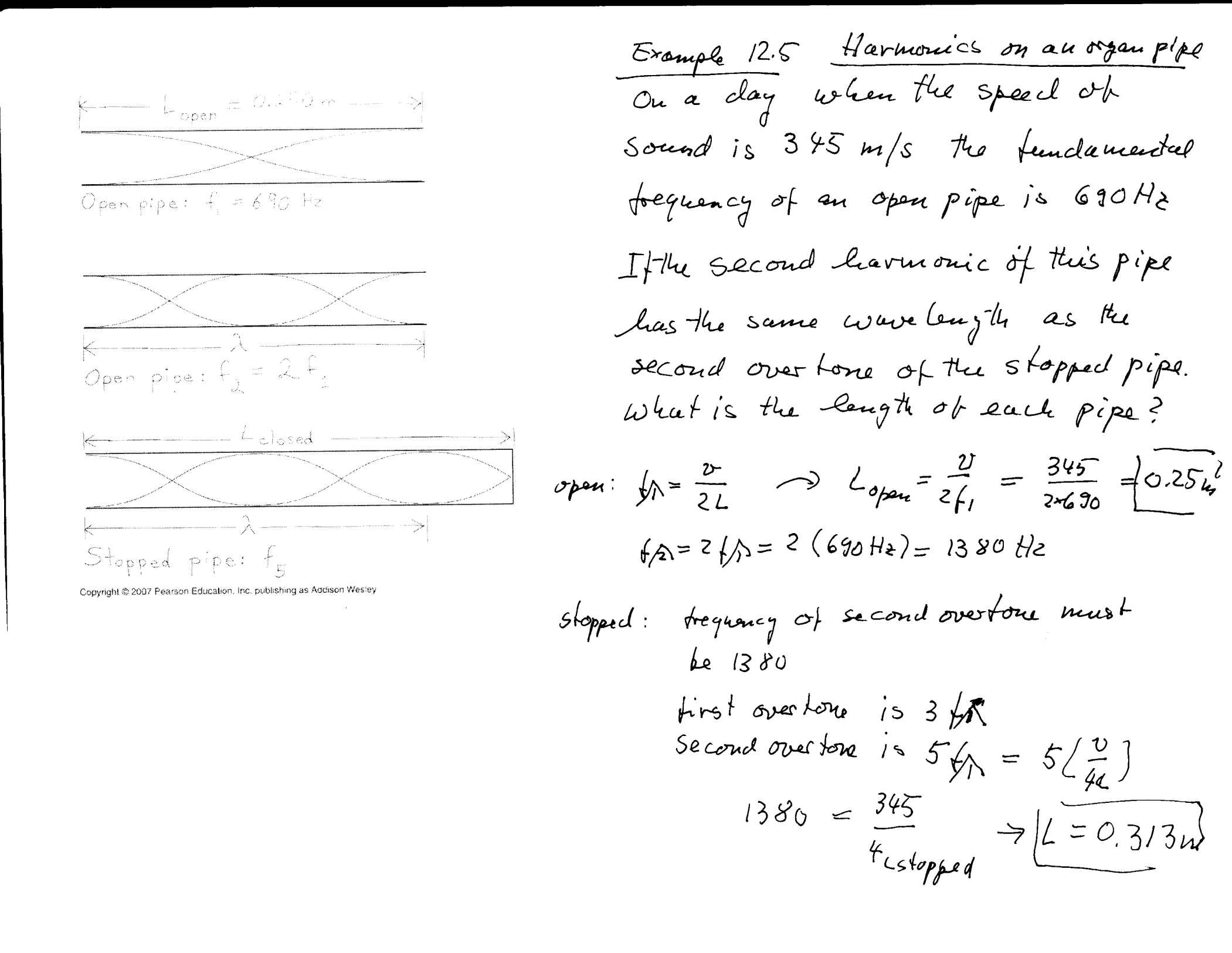 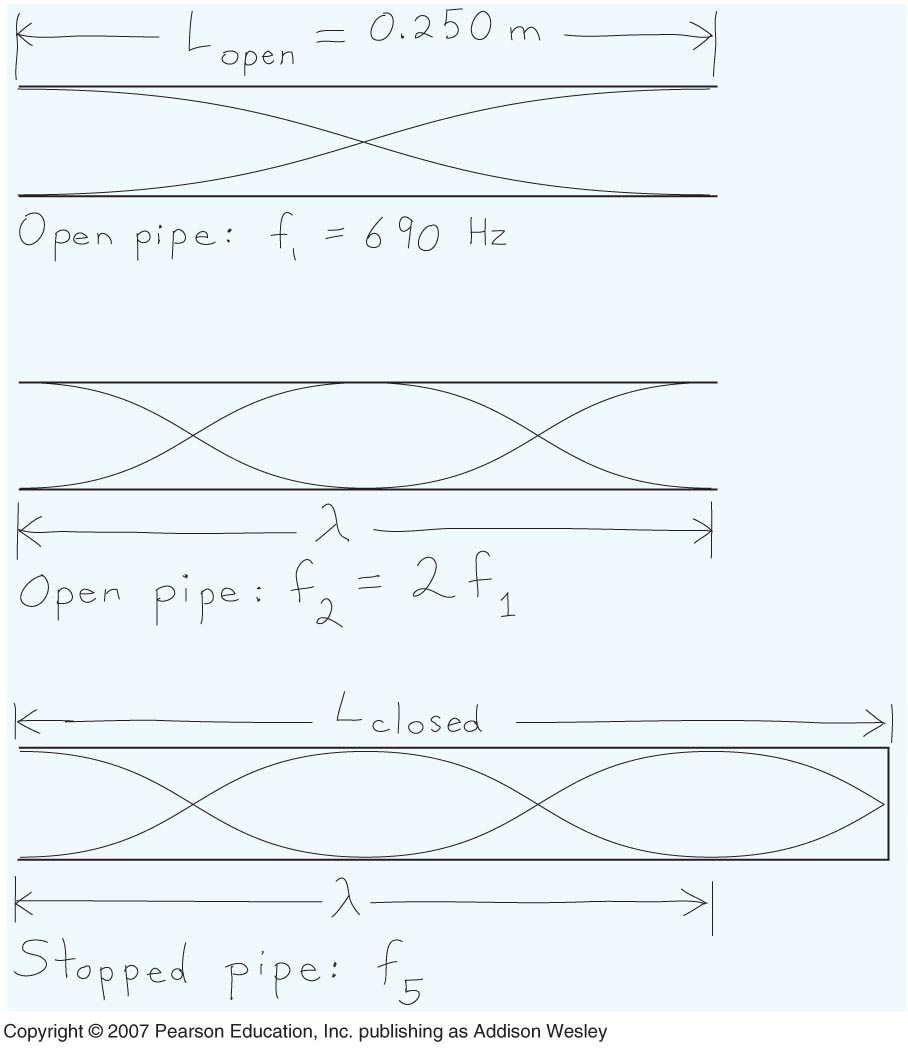 Example 12.5 on page 374: Harmonics of an organ pipe

Given:	Speed of sound v = 345 m/s; Open pipe  f1 = 690 Hz

Question: If the n = 2 mode of the open pipe has the same wavelength as the n = 5 mode of a stopped pipe, what is the length of each pipe?
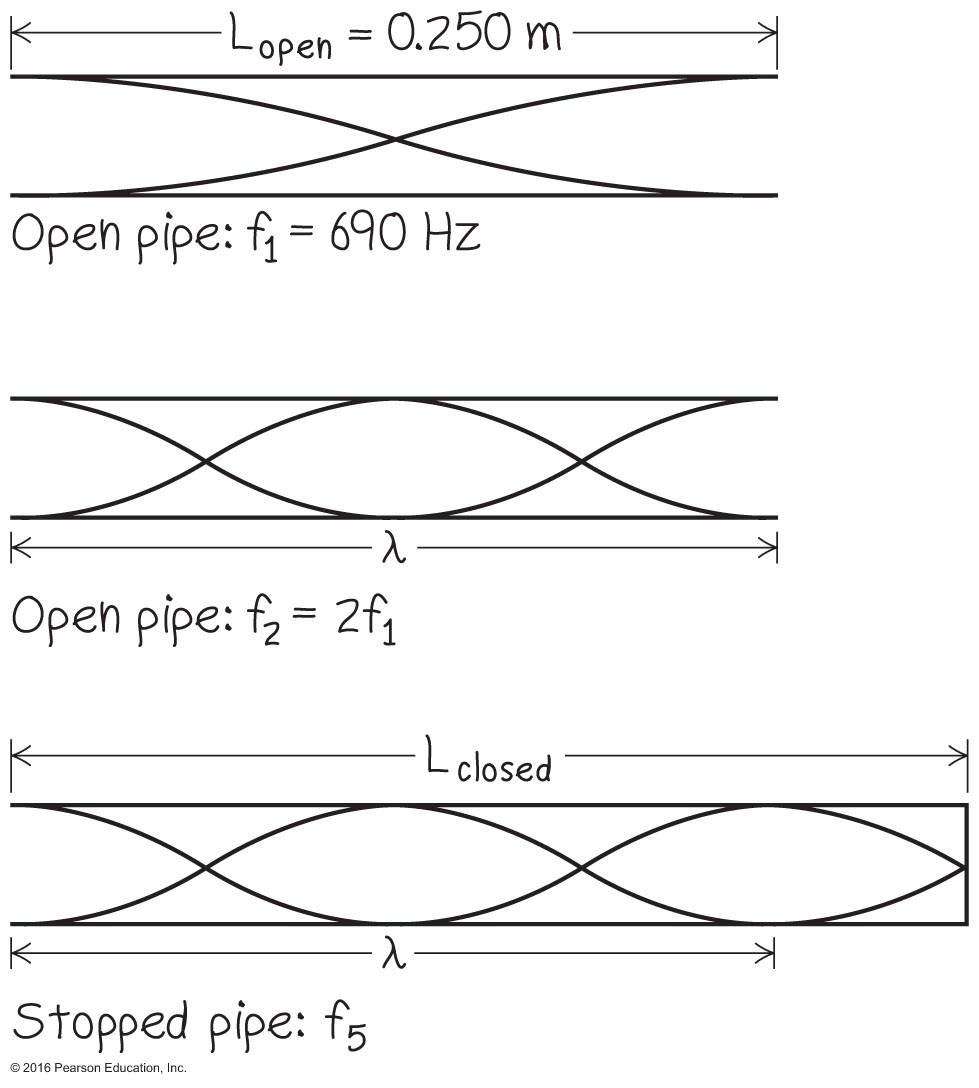 From the Formula Sheet
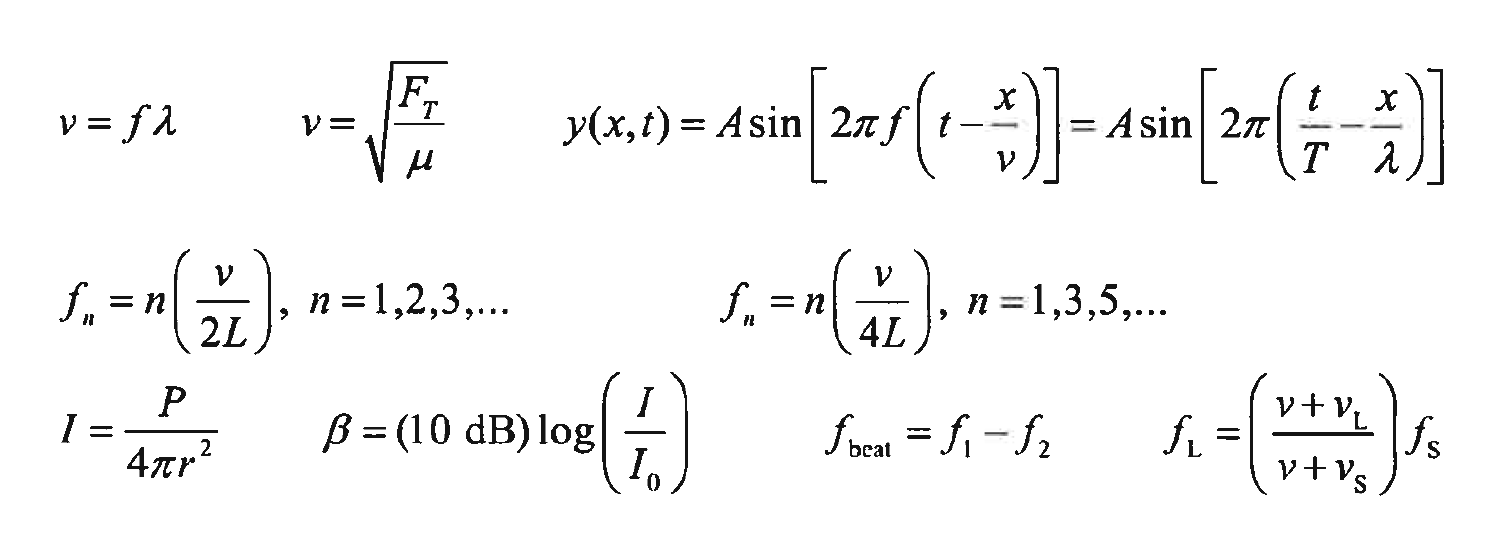 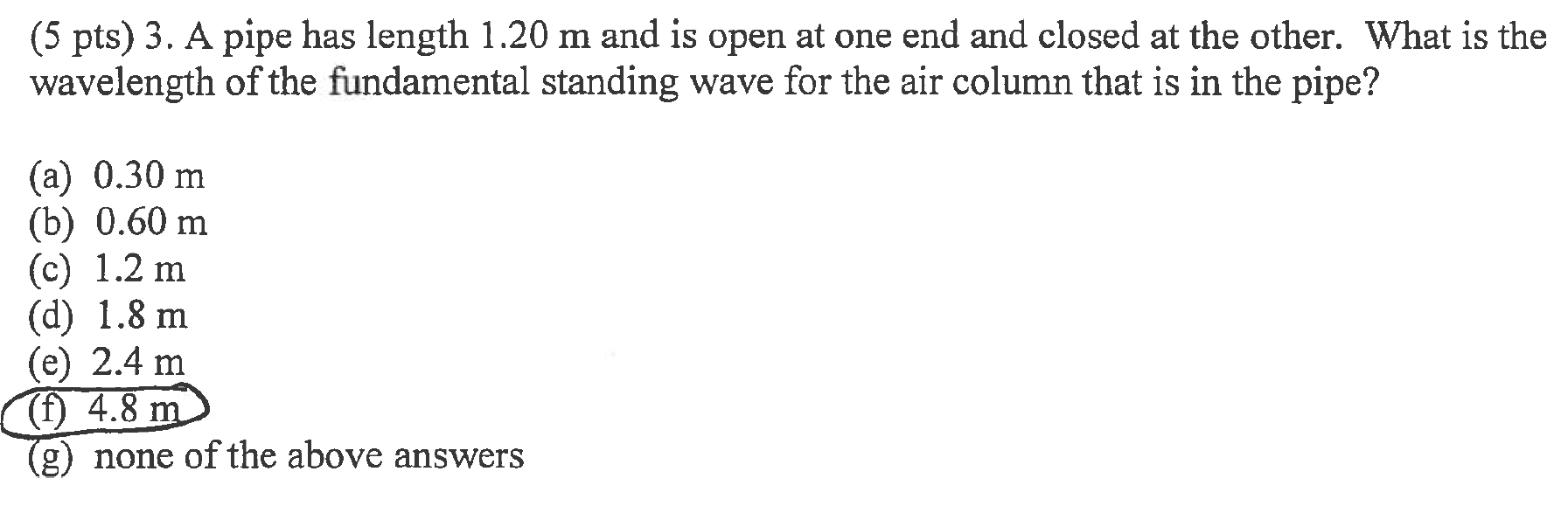 12.8	Interference
S1
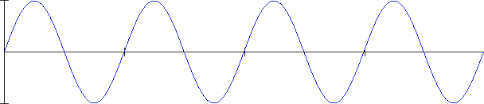 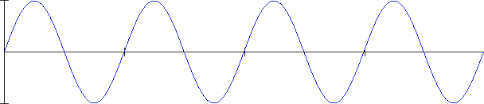 S2
P
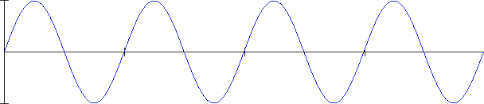 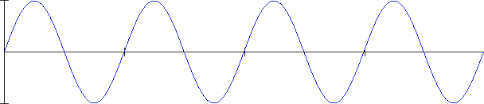 d2
d1
S1
S2
Destructive Interference:  light + light = darkness
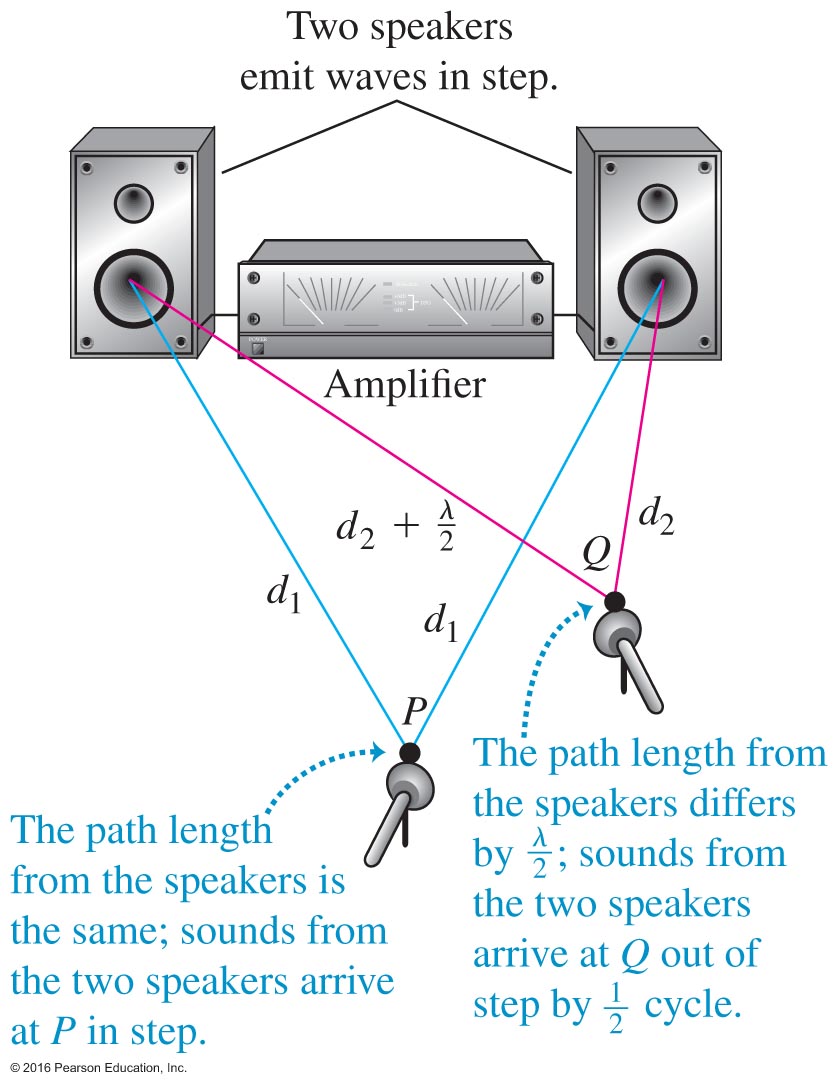 © 2016 Pearson Education, Inc.
[Speaker Notes: Figure 12.26]
Interference from two loudspeakers
© 2016 Pearson Education, Inc.
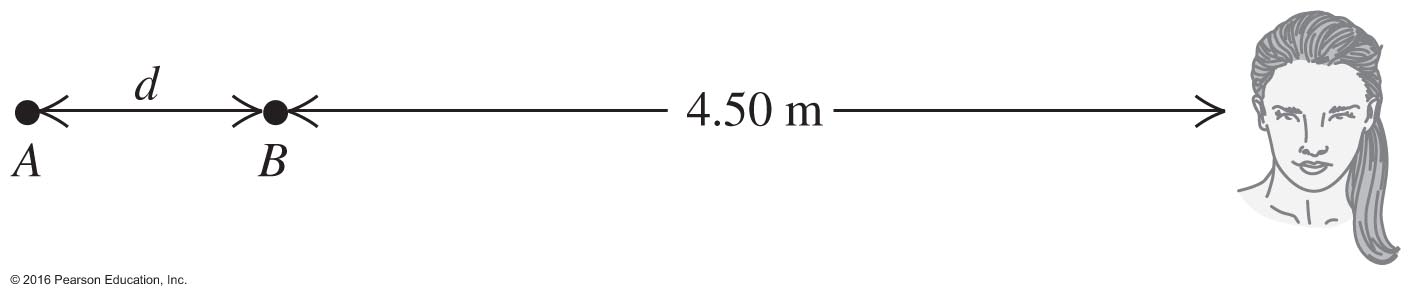 Speakers are driven in step at725 Hz
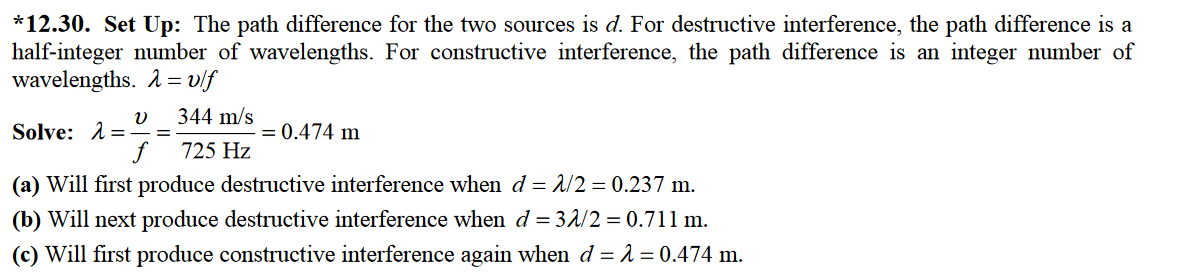 © 2016 Pearson Education, Inc.
[Speaker Notes: Figure 12.41]
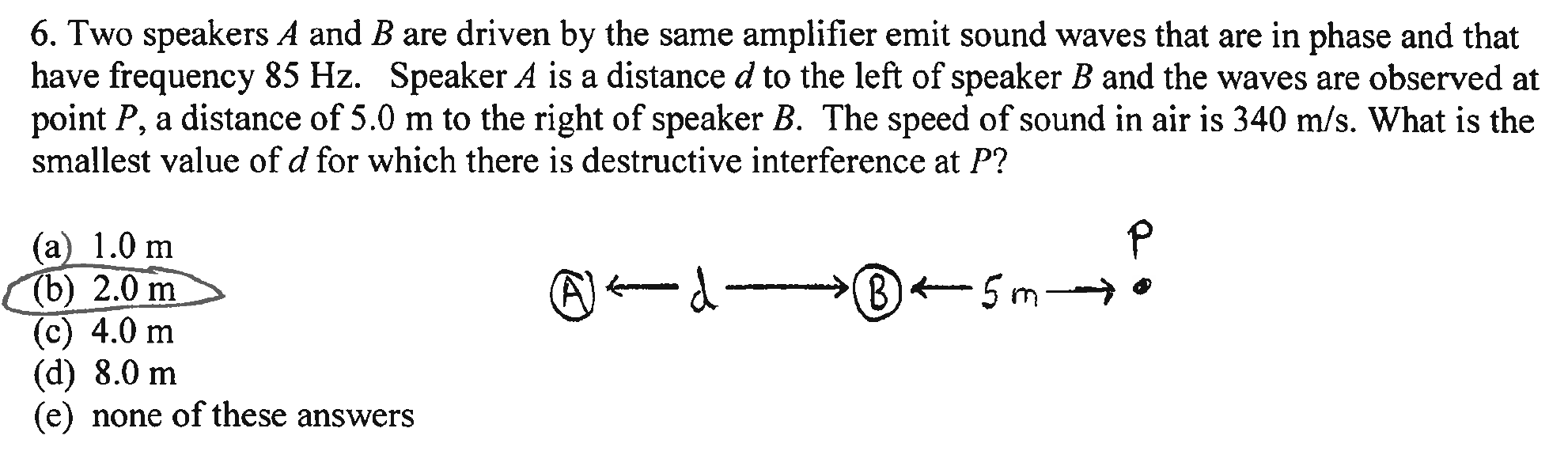 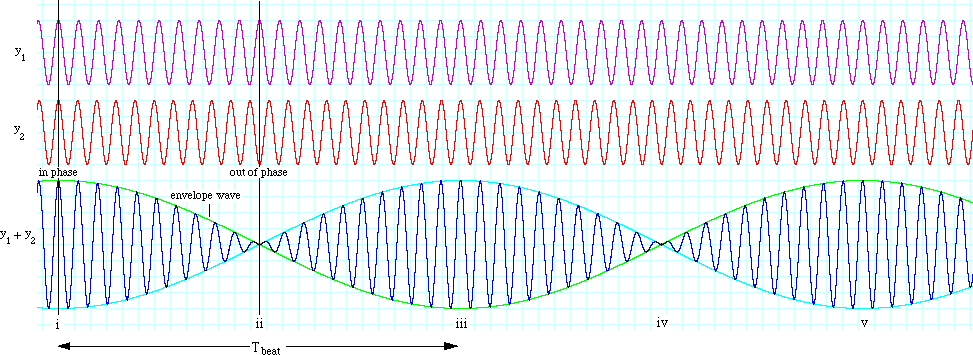 12.11	Beats
in phase
out of phase
12.9	Sound and Hearing
12.10	Sound Intensity
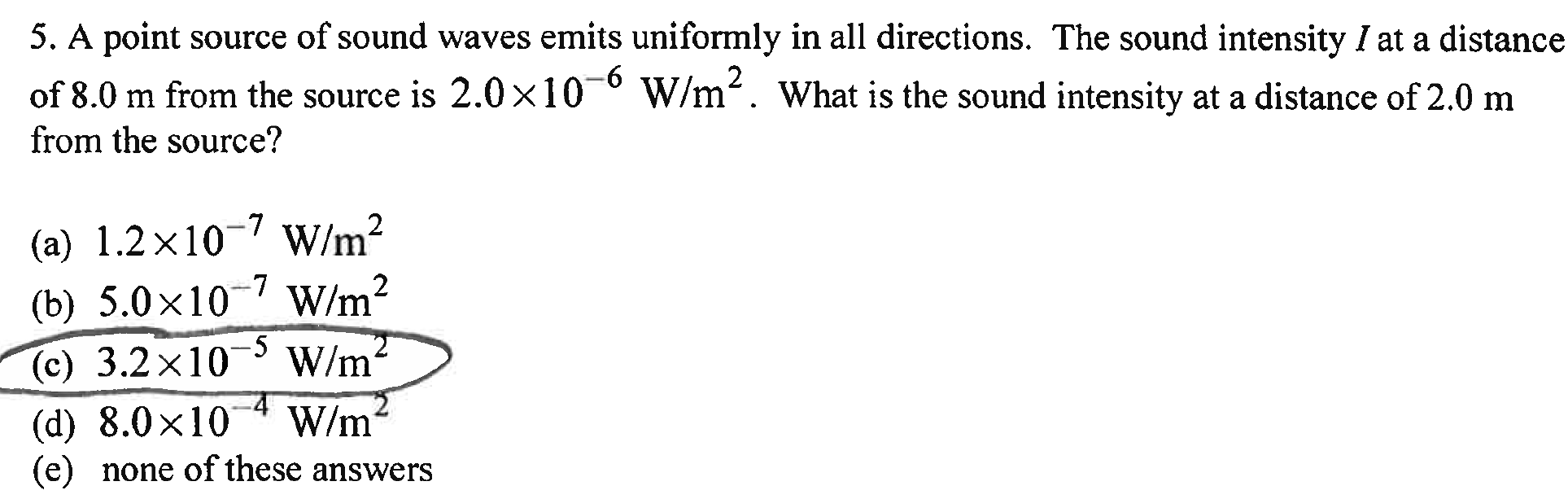 Beats and the Beat Frequency – Figure 12.31
Two slightly different tuning forks will ring more loudly at the difference of the frequencies.
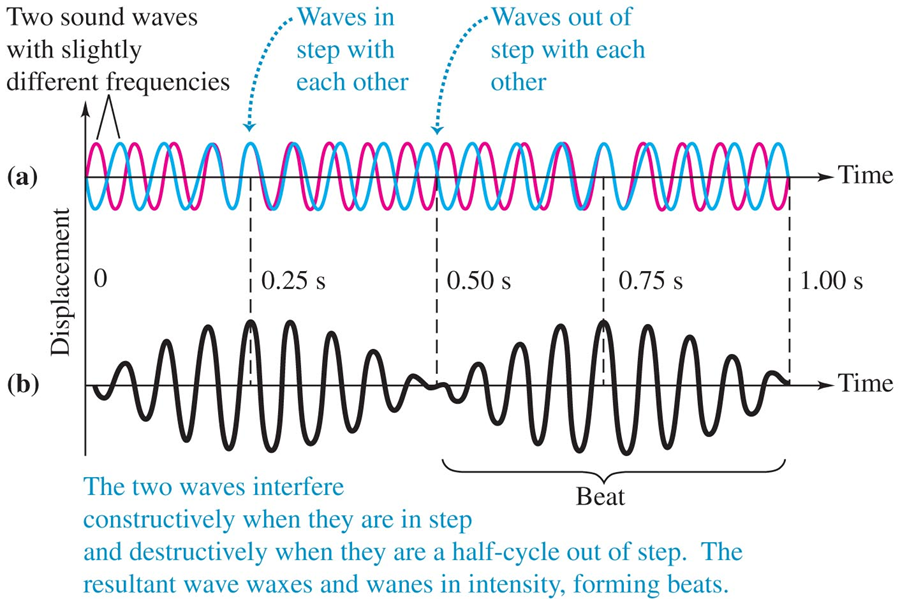 Q16.8
Clicker question 9
You hear a sound with a frequency of 256 Hz. The amplitude of the sound increases and decreases periodically: It takes 2 seconds for the sound to go from loud to soft and back to loud. This sound can be thought of as a sum of two waves with frequencies…
A. 256 Hz and 2 Hz. 
B. 254 Hz and 258 Hz. 
C. 255 Hz and 257 Hz.
D. 255.5 Hz and 256.5 Hz.
E. 255.75 Hz and 256.25 Hz.
[Speaker Notes: Answer: E]
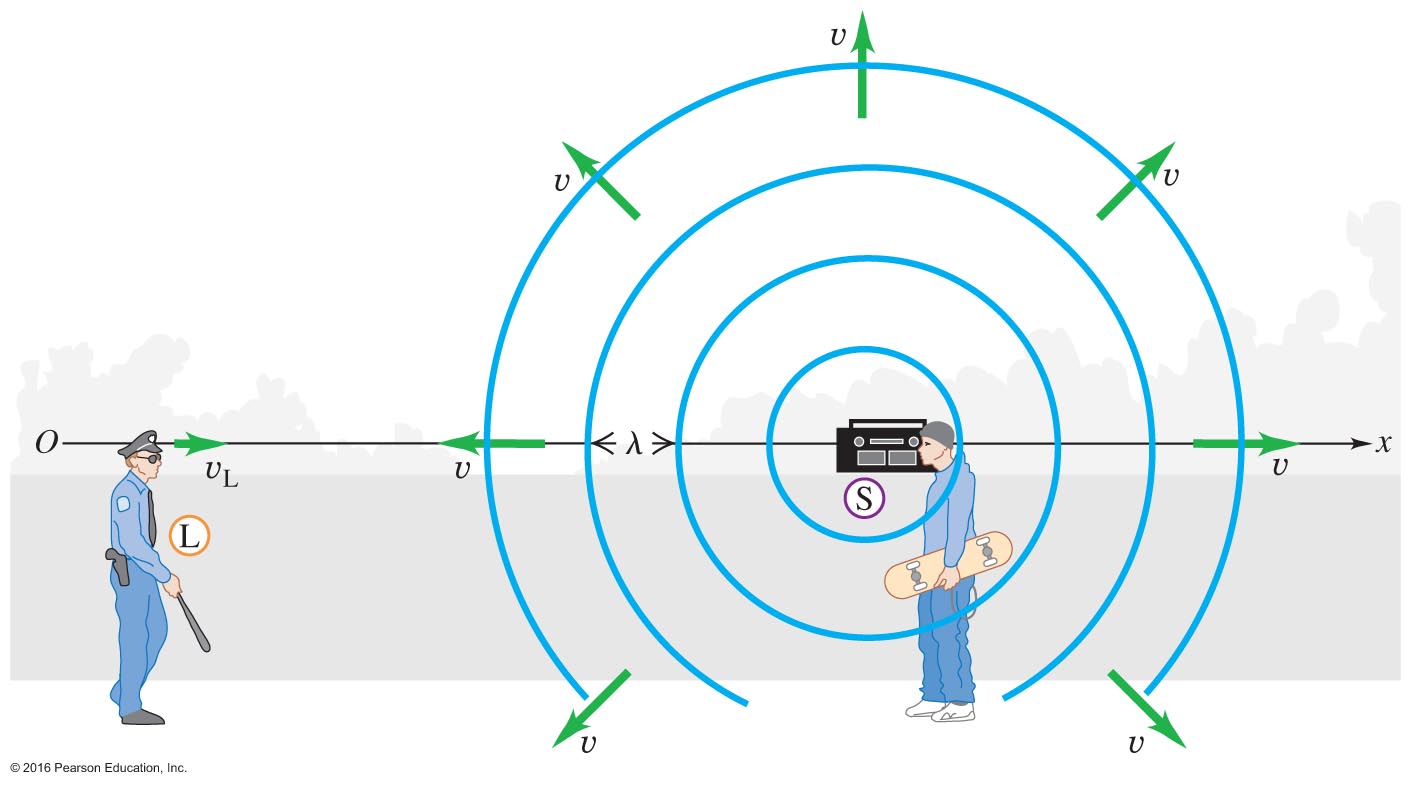 12.12	The Doppler Effect
Moving listener
The Doppler Effect of sound in air
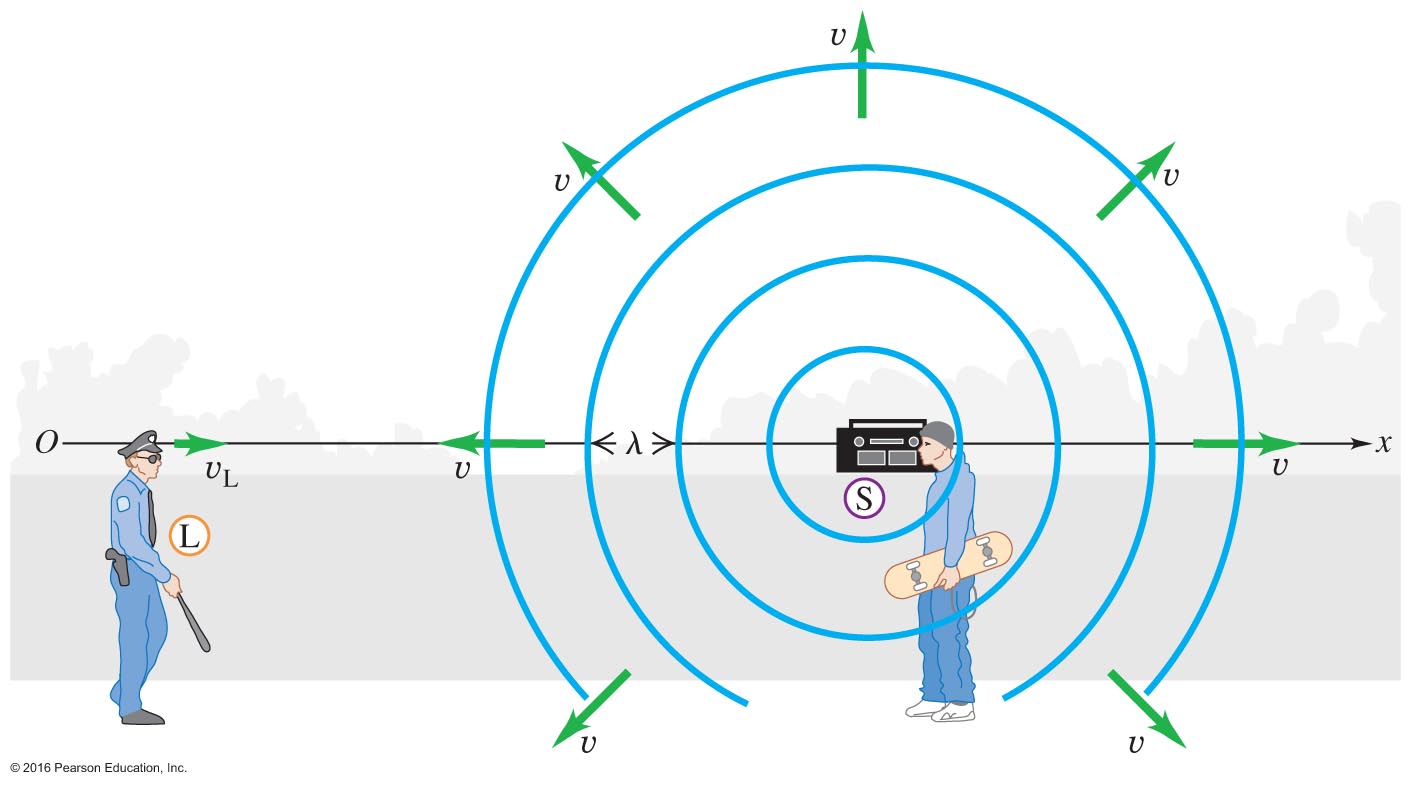 © 2016 Pearson Education, Inc.
The Doppler Effect Continued
Moving Source
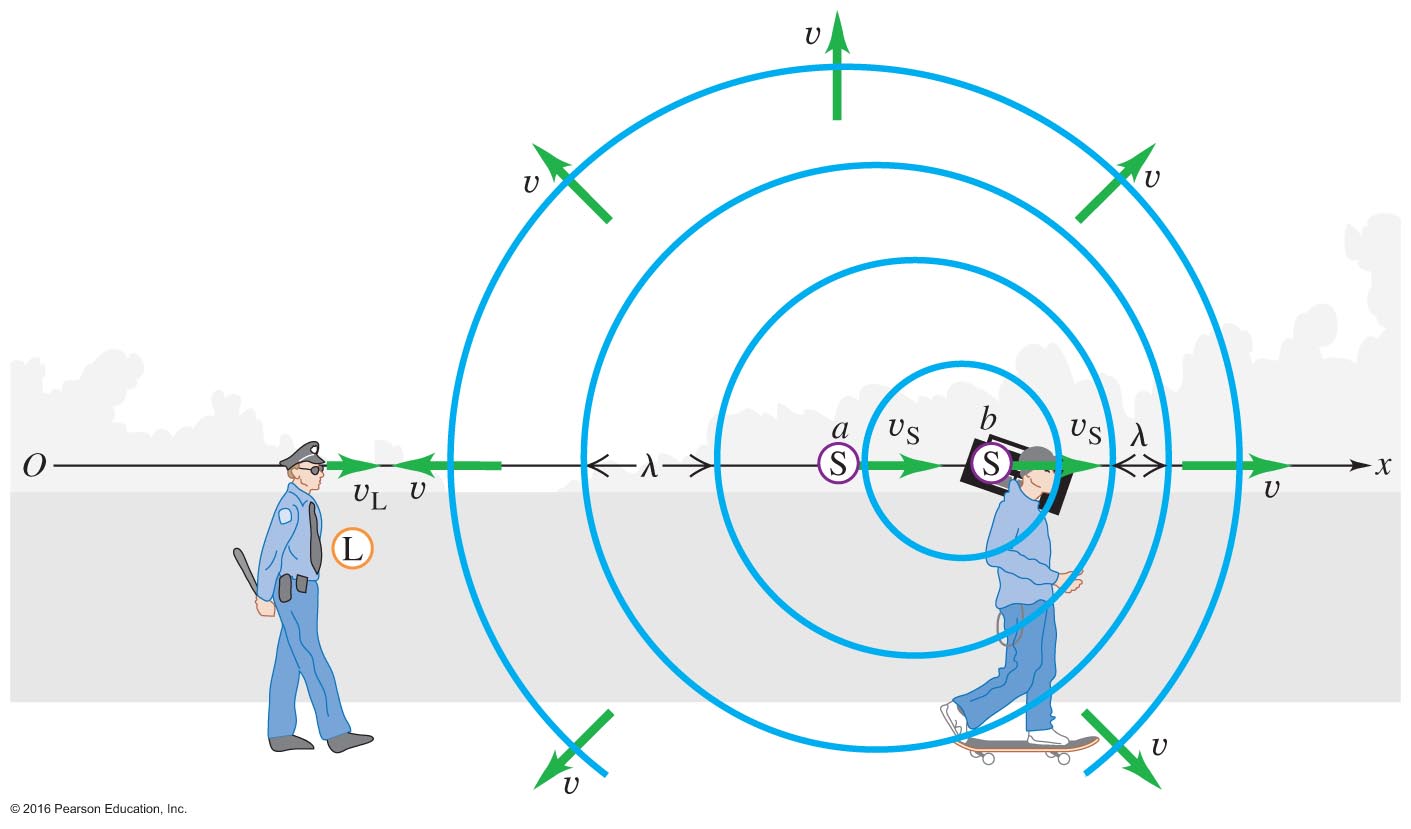 moving source
before source
behind source
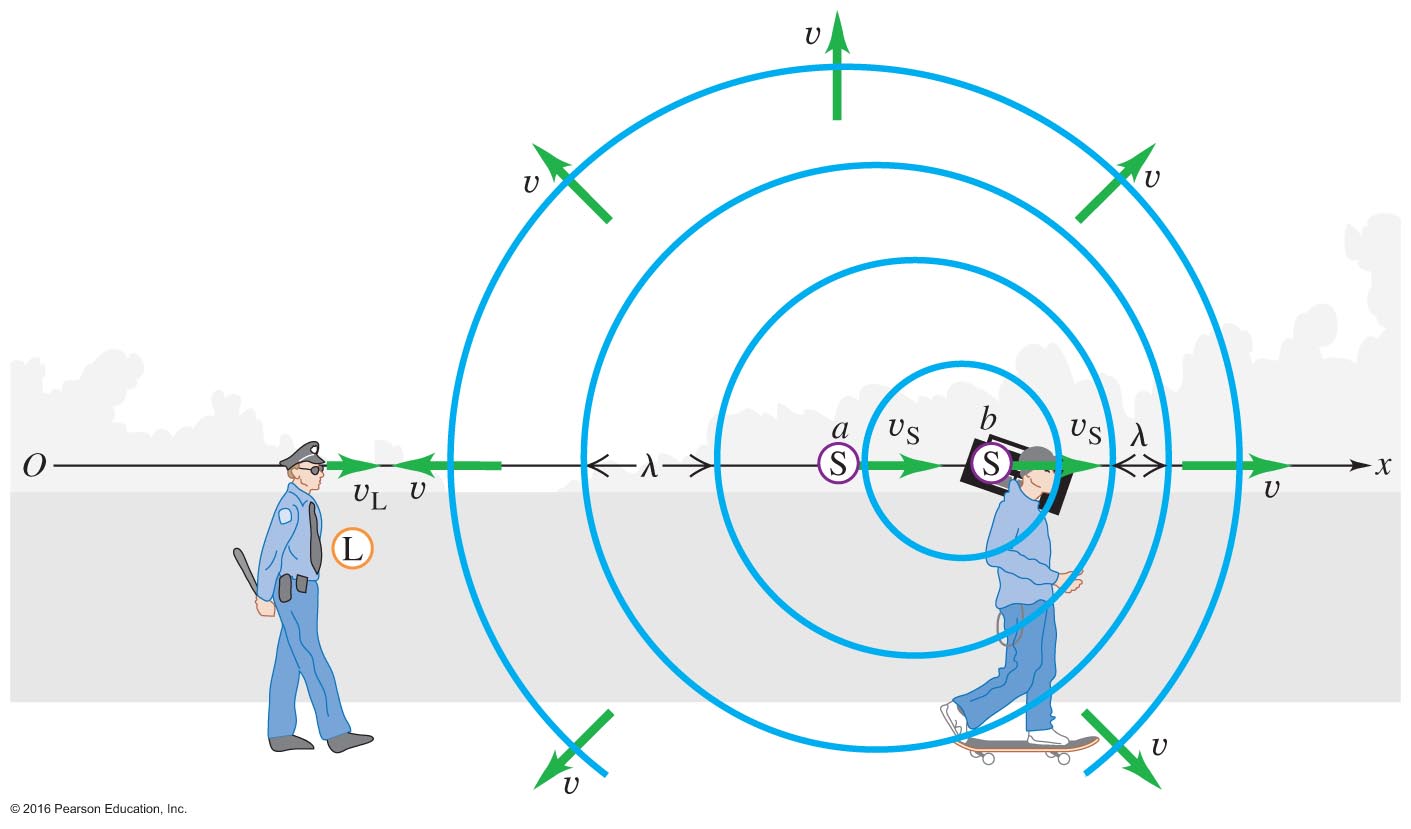 © 2016 Pearson Education, Inc.
[Speaker Notes: Figure 12.33]
The Doppler Effect Continued
Moving source and moving listener
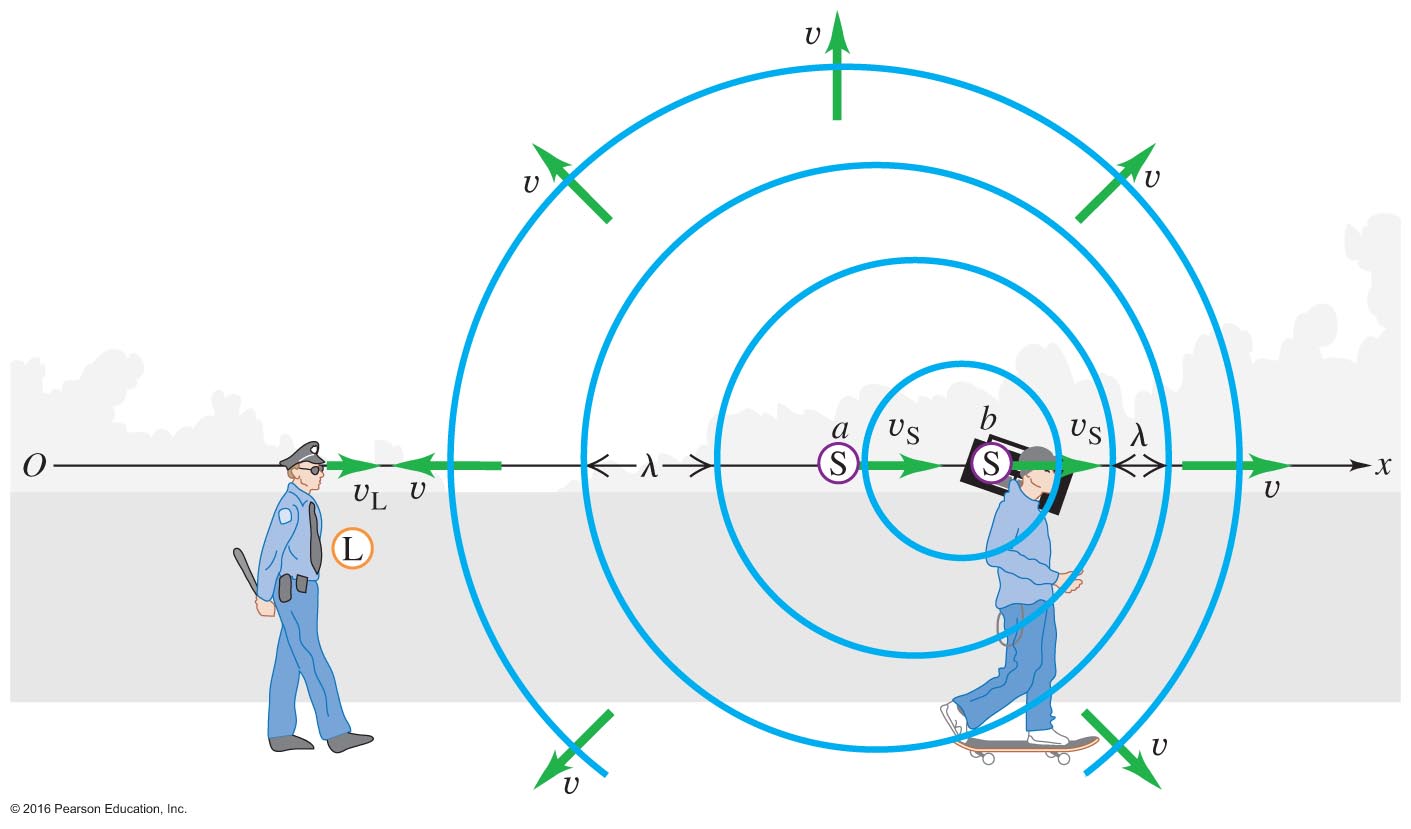 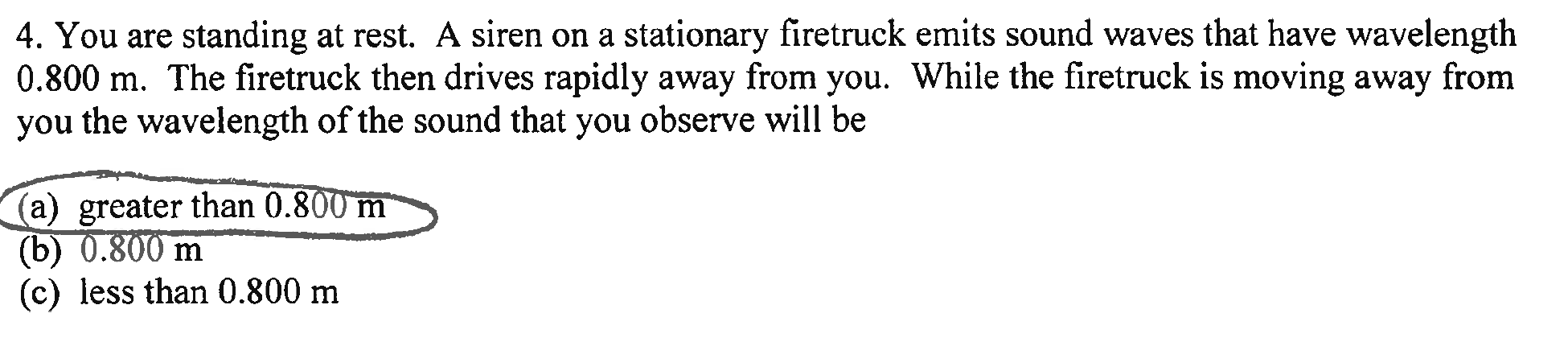 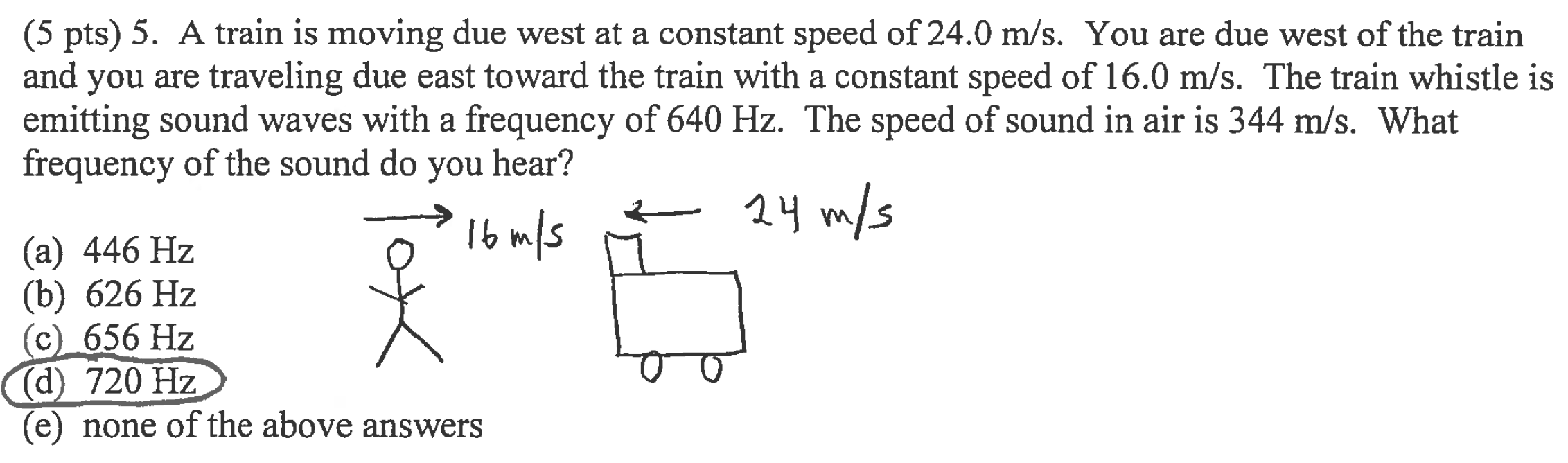 General rule: moving closer leads to an increasing frequency, vice versa.
Doppler effect
© 2016 Pearson Education, Inc.
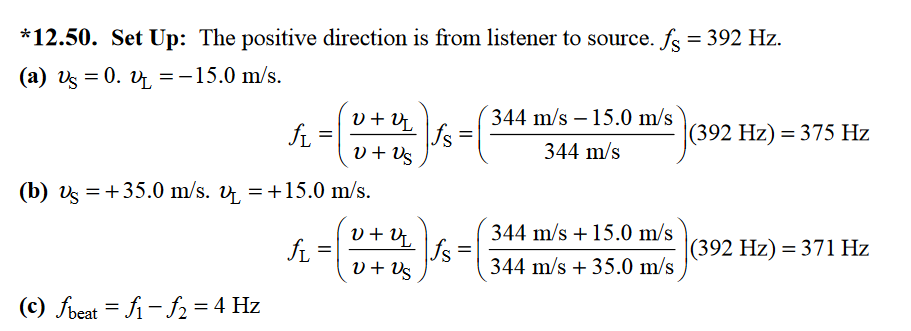 © 2016 Pearson Education, Inc.
Law of reflection
Refraction
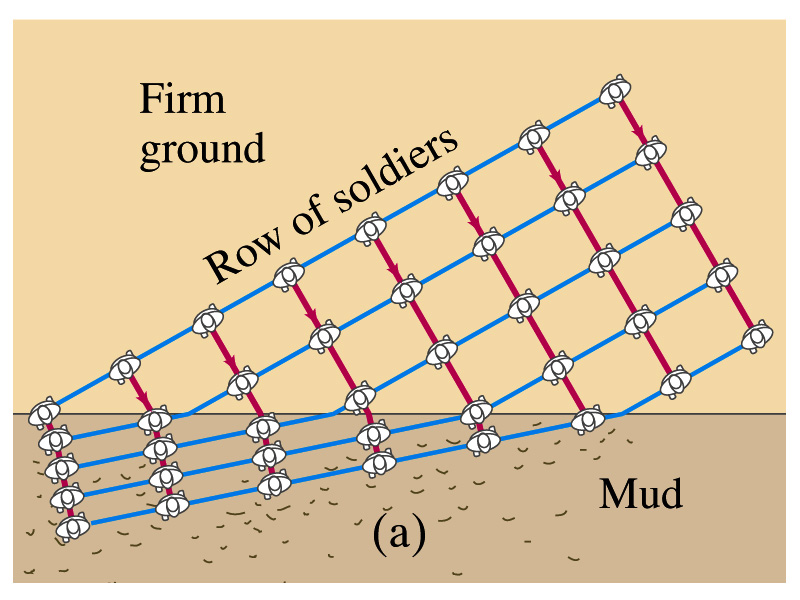 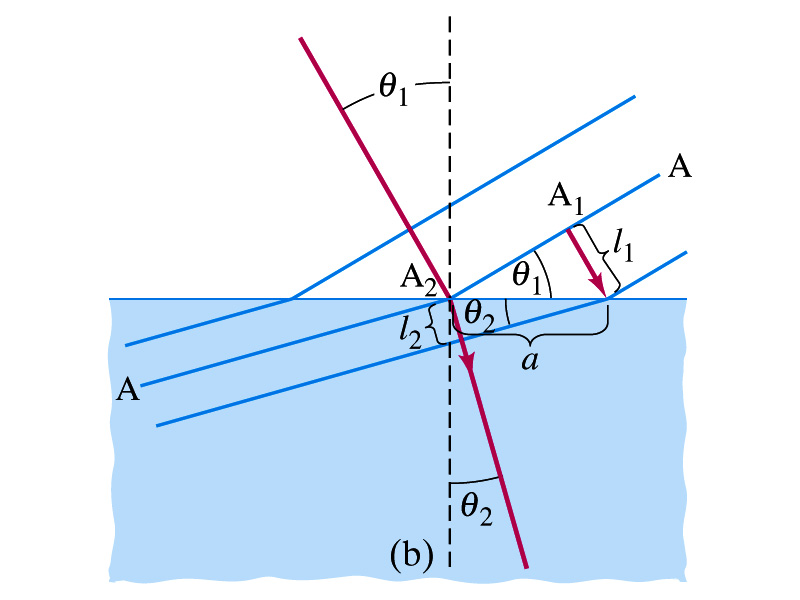 Temporary deafness
Clicker – Questions 10
You create waves on a pond surface by pushing up and down on it with your hand. Which aspect of the wave can you NOT affect by changing how you move your hand?

Frequency
Speed
Wavelength
[Speaker Notes: b)]
FALL 2023 – PHYS 201
EXAM 3
AVG = 60
STD.DEV = 20
N = 77

A  85-100 B 75-84   C 55-74   D 40-54 F < 40
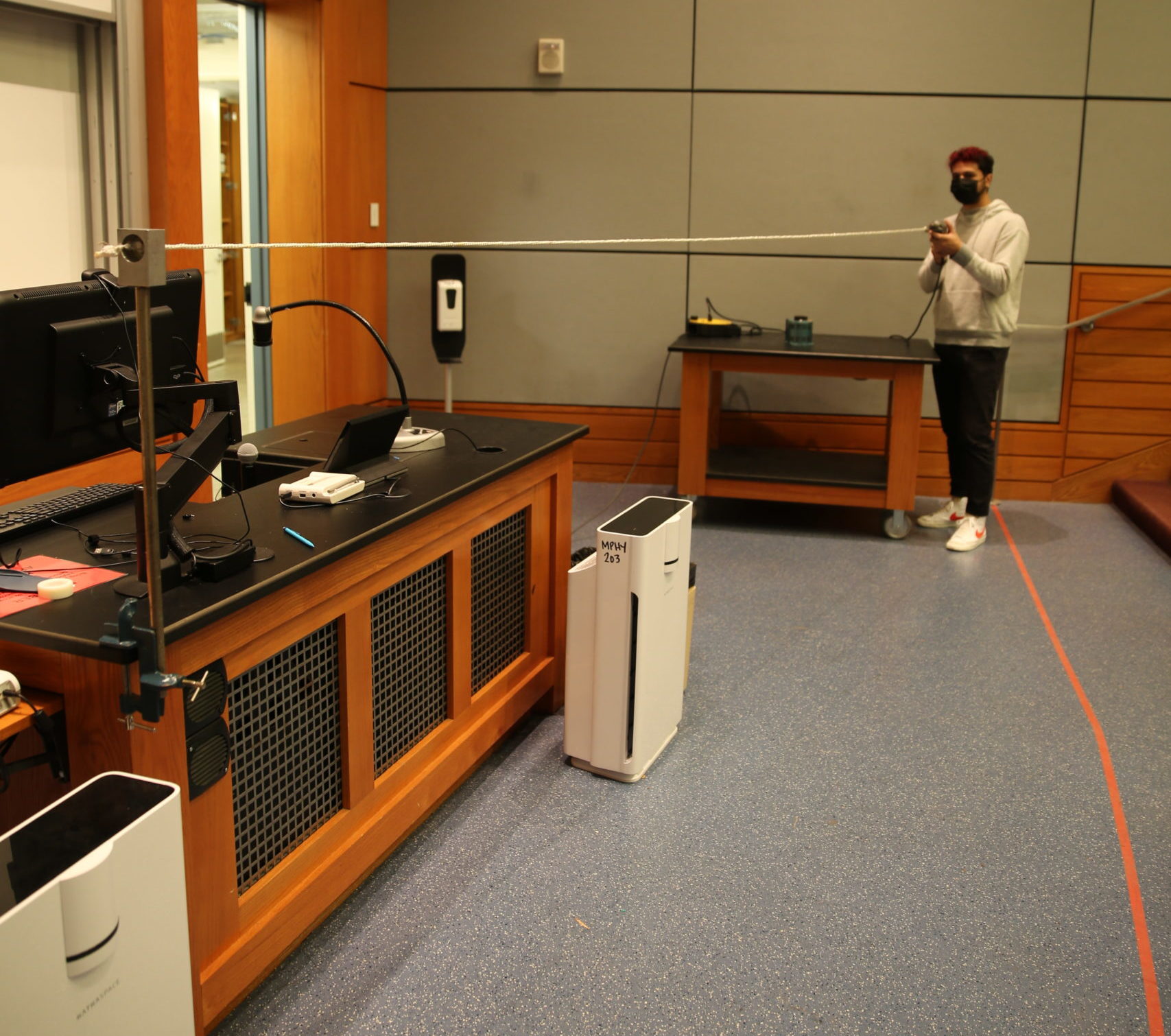 Standing Waves on a Rope
A long rope that is fixed at one end, is attached at the other end to a power drill, which it itself is connected to a rheostat to easily vary its speed. The user can vary the speed of the drill, which will cause a standing wave to appear through the rope. This demonstration can be used to discuss the relationship between wave speed, frequency, energy and wavelength.
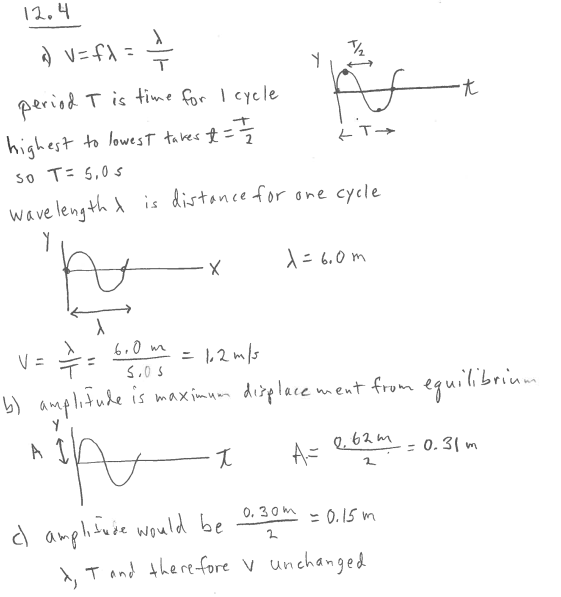 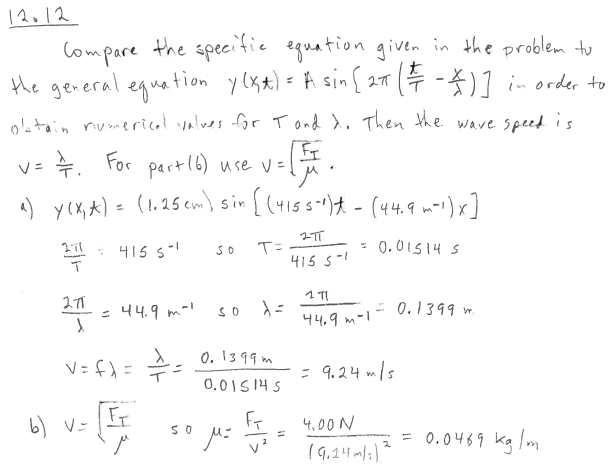 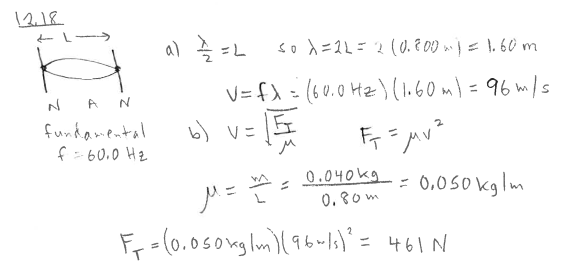 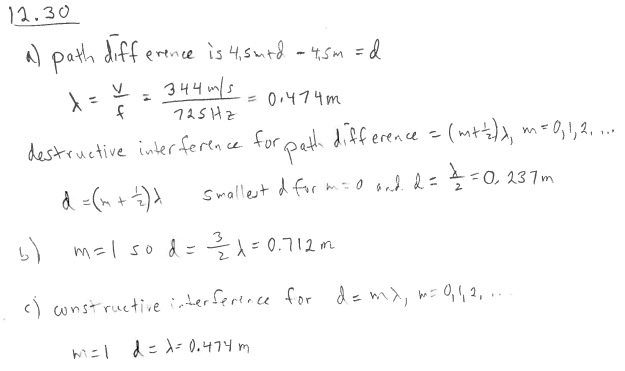 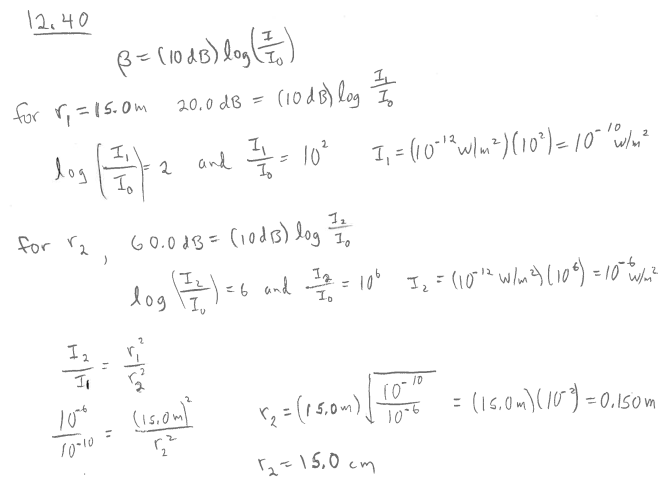 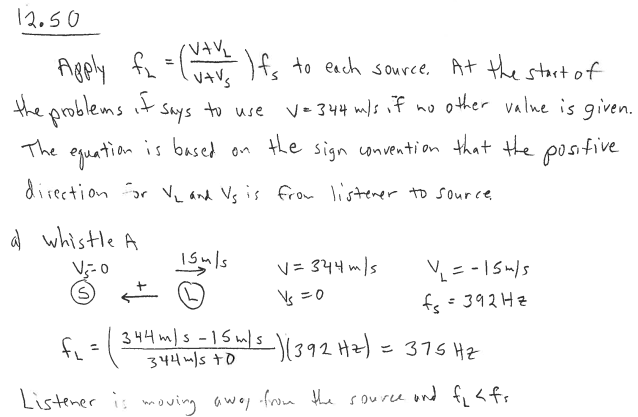 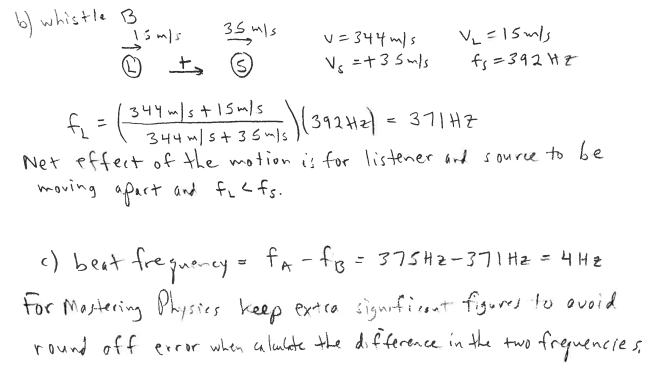